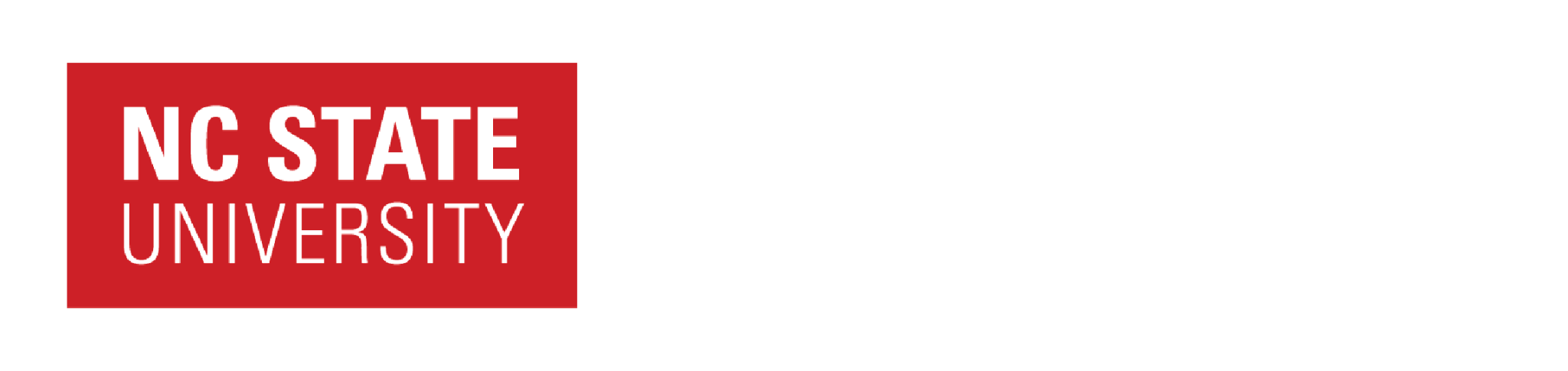 A Decade of Research Commercialization

How We Did It
Wade Fulghum
Assistant Vice Chancellor Research Commercialization
Managing Director, Co-founder, Wolfpack Investor Network (WIN)
Principal Investigator, NSF I-Corps Mid-Atlantic Hub for NC State
Principal Investigator, NSF ART with Clemson
Council for Entrepreneurial Development (CED) Board
Former SBTDC Chair Research Triangle Board & Member Statewide Advisory Board
National Academy of Inventors, Honorary Member
[Speaker Notes: Incident


I am Wade Fulghum, and have been at NC State going on 18 years of service 
And currently serve as the AVC Research Commercialization, but I am also responsible for creating and leading several successful programs that support our mission like WIN and NSF Innovation [I-Corps] program

Over the next  15 slides I hope to:

Inductees into the NIHF
Highlights of Chancellor Woodson’s vision for NC State
How NC State has answered the call and delivered
Talk a bit about increasing national reputation
End with our recent Rankings &Accolades]
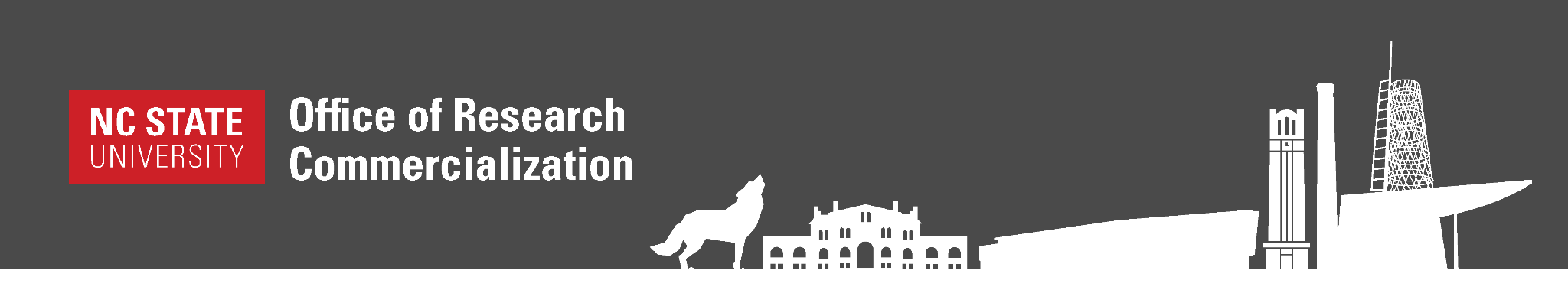 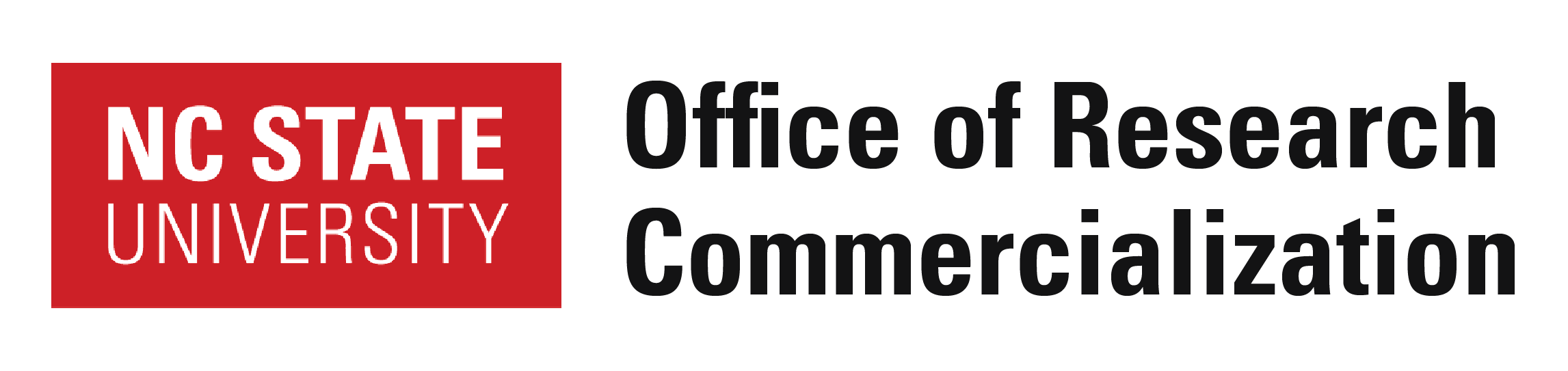 2018 - Present
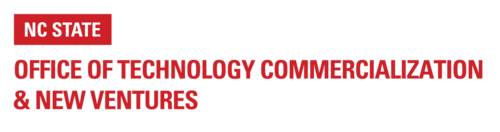 2013 - 2018
Who are we?
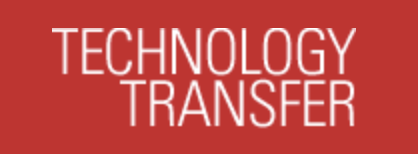 1984 - 2013
[Speaker Notes: I was an economic developer that was asked to lead the New Ventures efforts.

I will end the presentation with some accolades and rankings….but as good as they might be we have to remember where we started
My blood starts to boil everytime I step on the floor
No investor wants to do business with you, no one likes you

I have led the office and changed the name in 2018

20Who are we?
3 name changes reflecting national trends since ‘84

What were key NC State commercialization successes historically that drove this


How are we funded – one of the 11%-16% of TTOs nationally that are self supporting, until this year based on a number of factors that I won’t get into here]
“Whatever you can do to stay away from that office, it is for the best”
-Center Director

“Every time, I have to step foot on that floor, my blood instantly begins to boil”
-COE Faculty & Researchers

“No one likes you guys”
“No investors will invest in companies where your office is involved”
-Biggest syndicated angel, and early-stage investor locally


“I just wanted to with mess with them” philosophy
- Internal staff
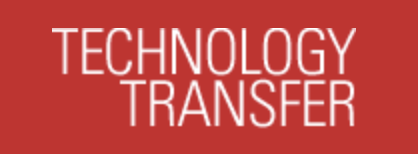 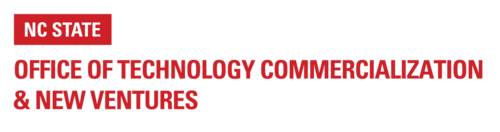 “How is your startup doing?”

“You should talk to them about how they can help you on that issue”

“Their programs can really benefit your research”

“They have helped my research really have an impact”
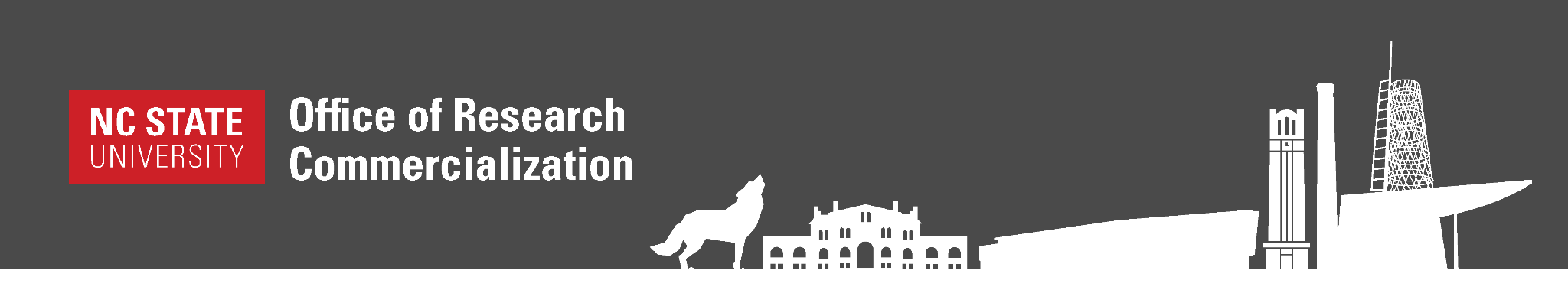 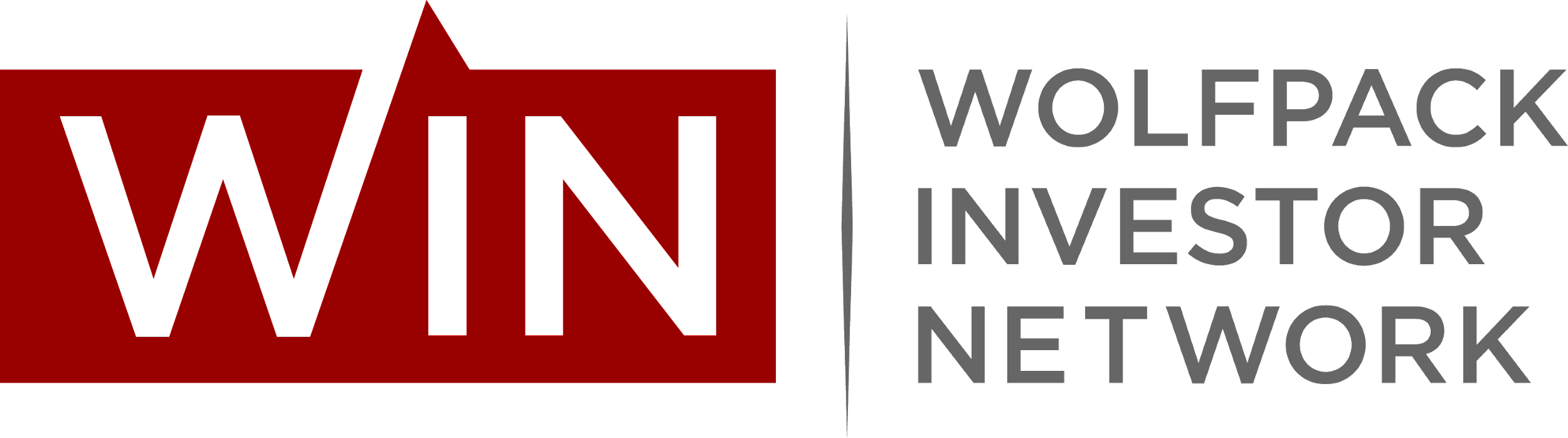 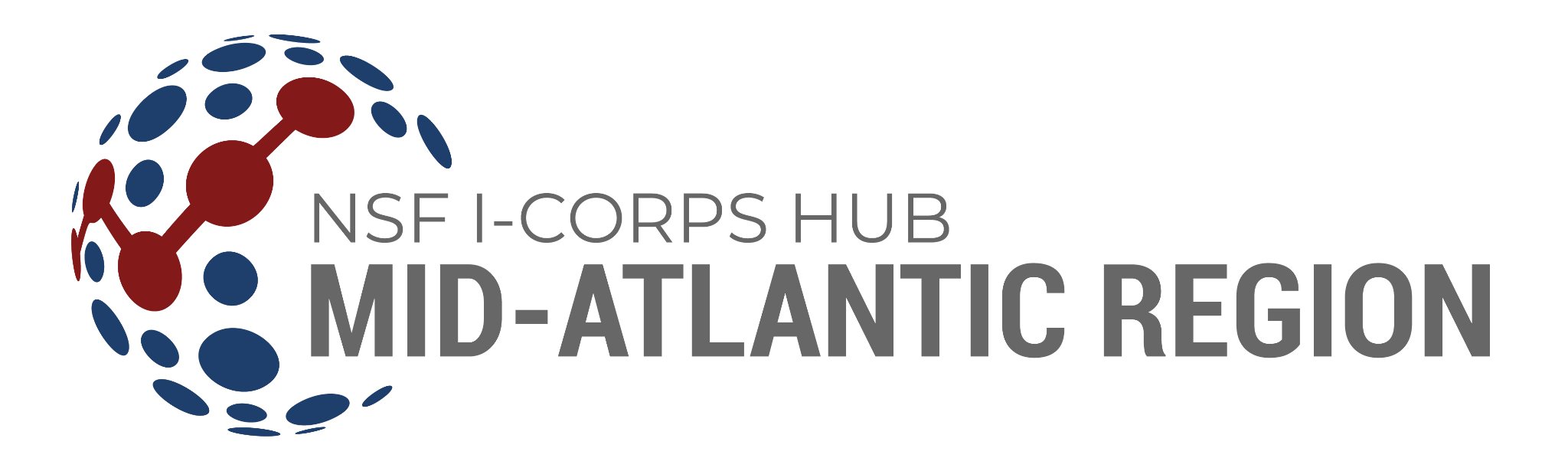 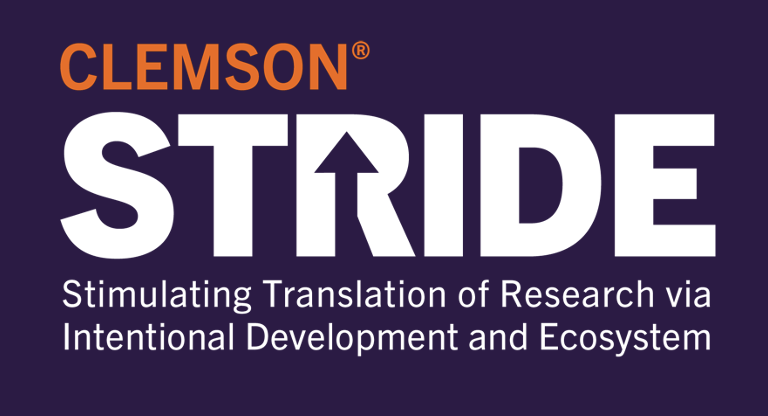 Contributions
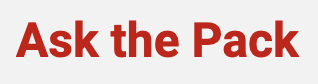 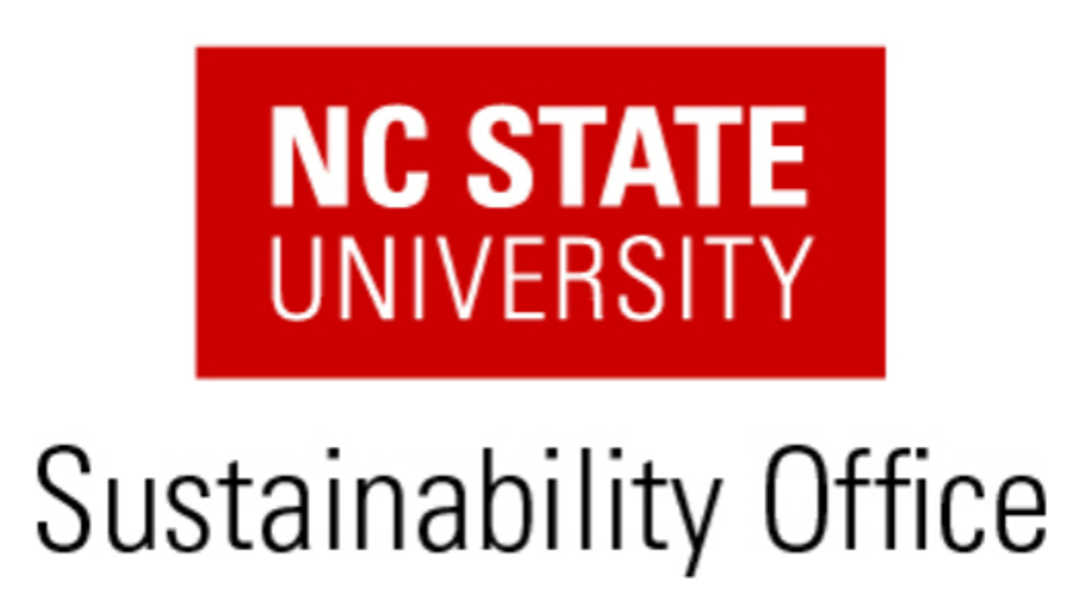 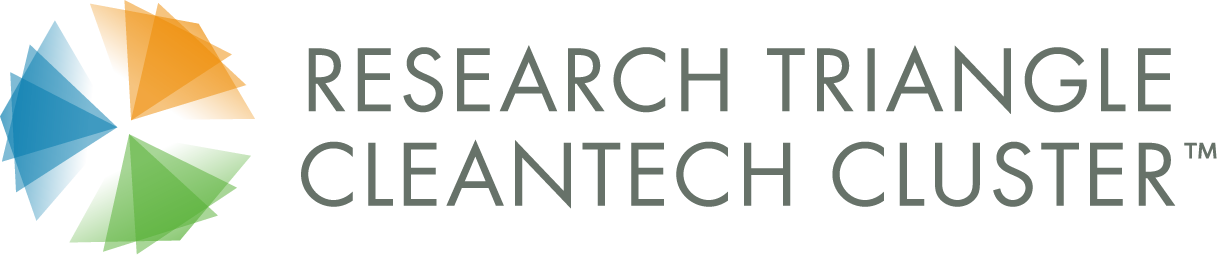 [Speaker Notes: I was an economic developer that was asked to lead the New Ventures efforts.

I will end the presentation with some accolades and rankings….but as good as they might be we have to remember where we started
My blood starts to boil everytime I step on the floor
No investor wants to do business with you, no one likes you

I have led the office and changed the name in 2018

20Who are we?
3 name changes reflecting national trends since ‘84

What were key NC State commercialization successes historically that drove this


How are we funded – one of the 11%-16% of TTOs nationally that are self supporting, until this year based on a number of factors that I won’t get into here]
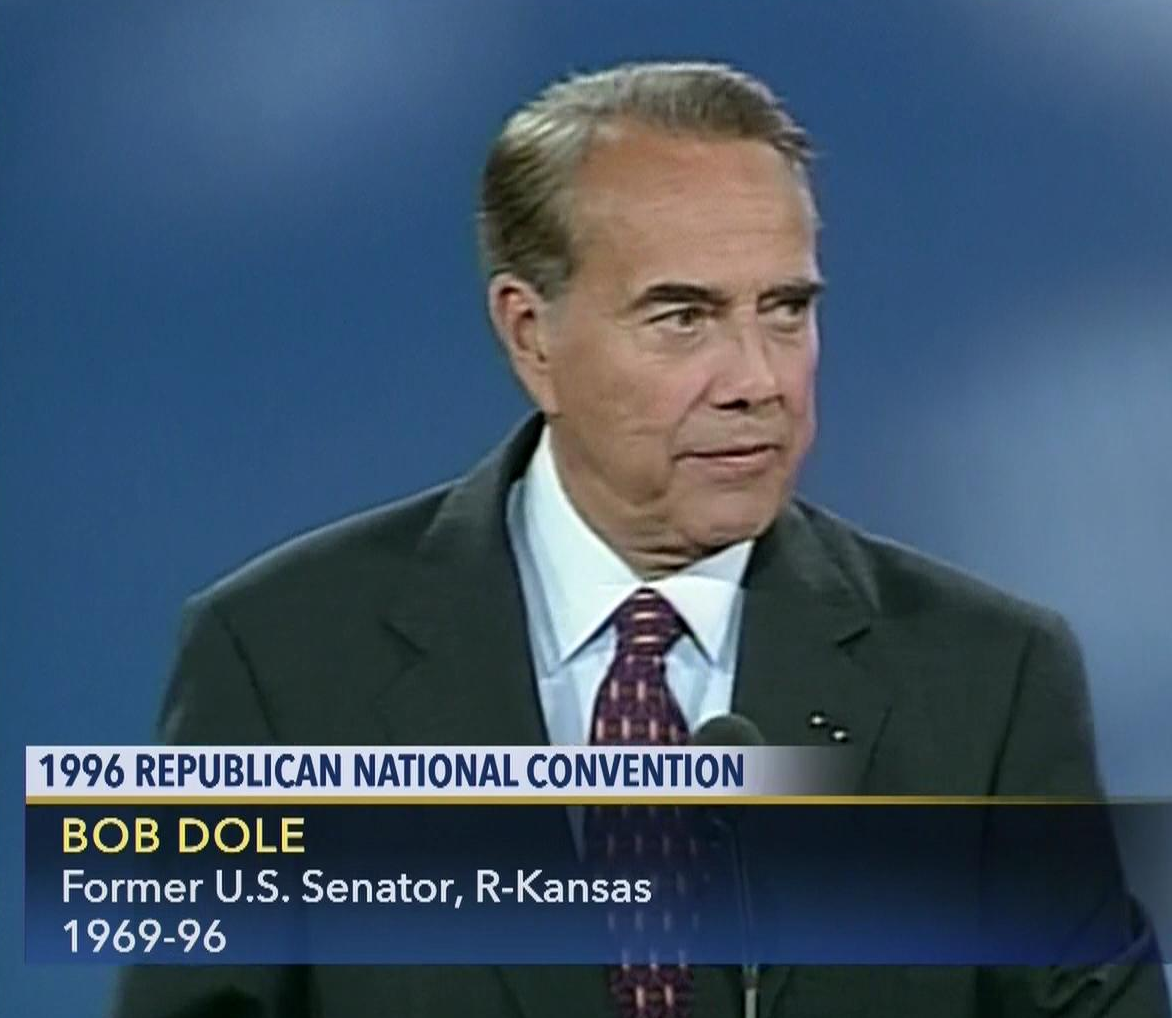 Actively promote and attempt to commercialize the invention.

Give preference to US businesses and small businesses.

Provide financial incentives to inventors with the goal to encourage innovation. 

Use remaining income for research and education.
Bayh-Dole Act (Why do universities patent?)
Bayh Dole Act was passed in 1980
Allows universities to take ownership of inventions made by their researchers using federal funds.
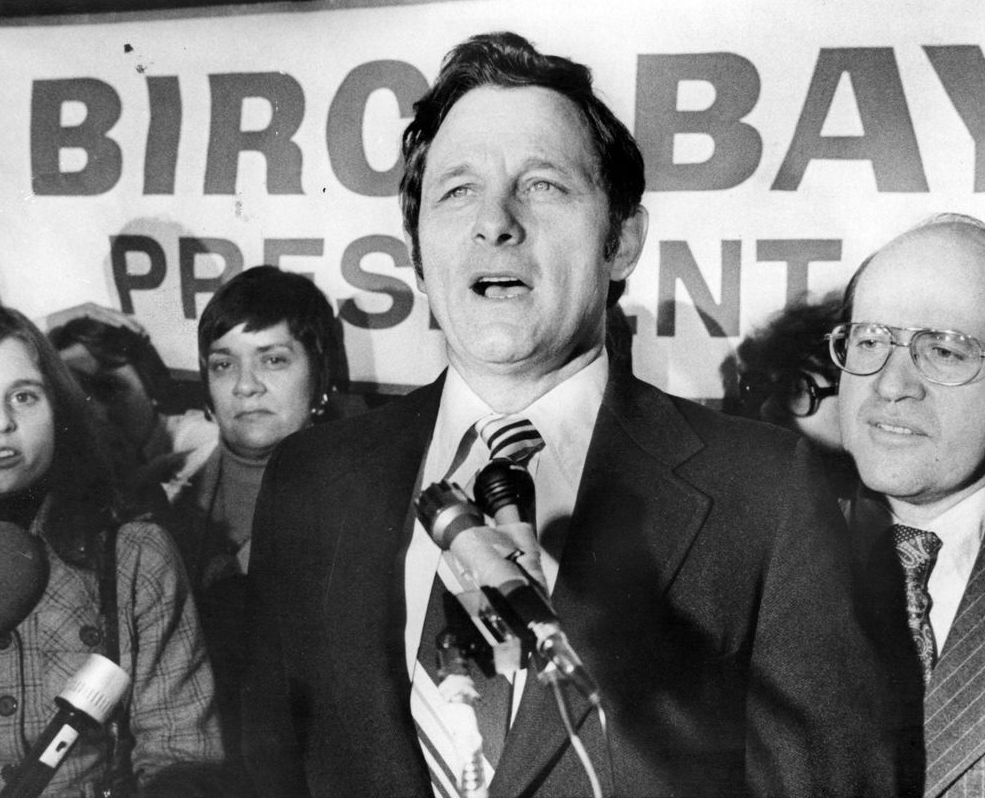 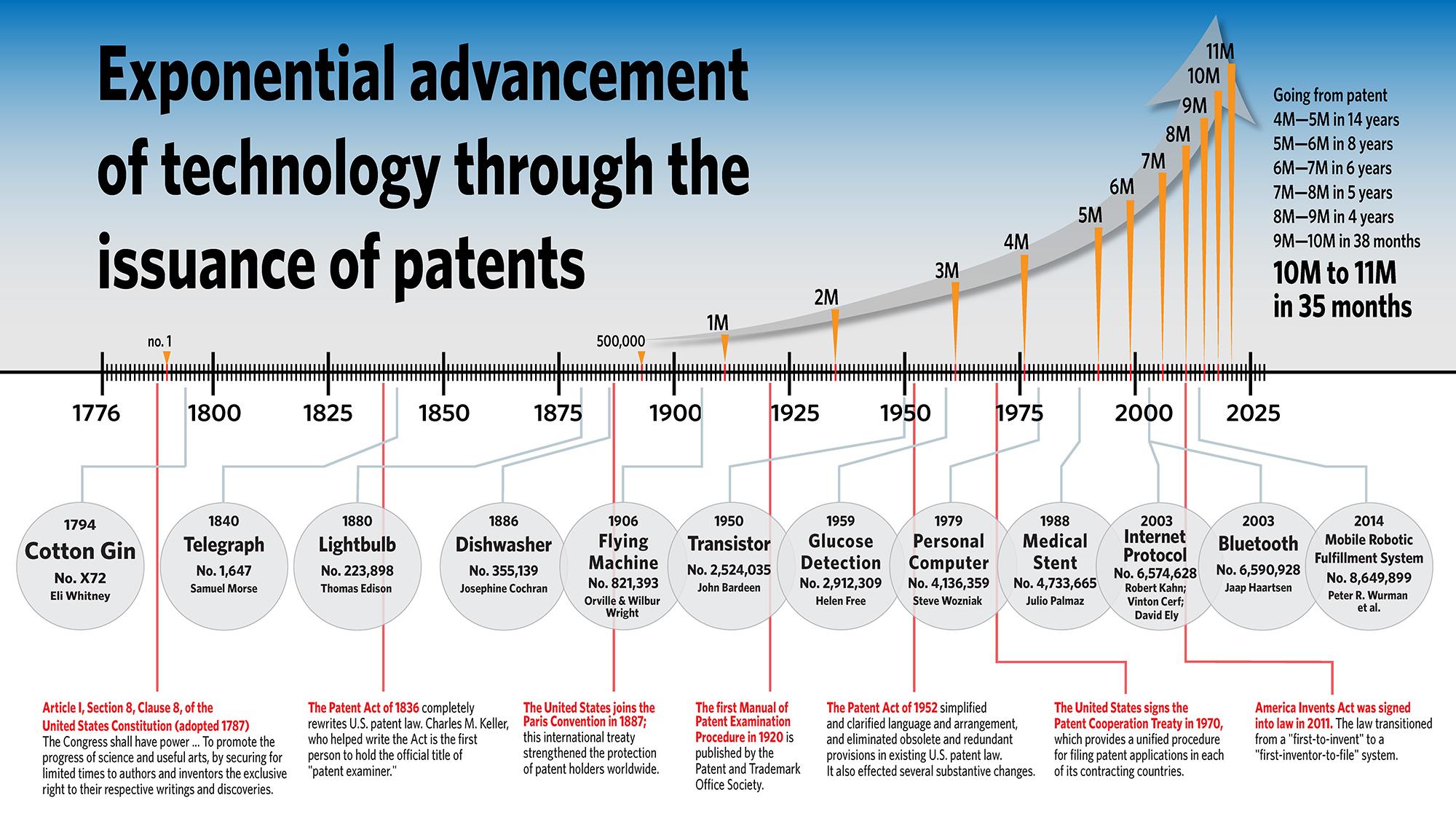 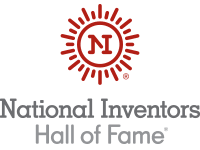 NC State has 8 inductees into the National Inventors Hall of Fame
12,000,000+
Patents over three centuries

<600 inductees
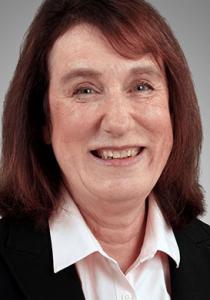 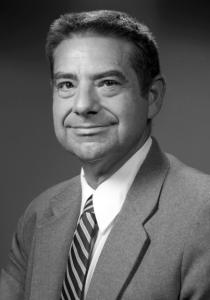 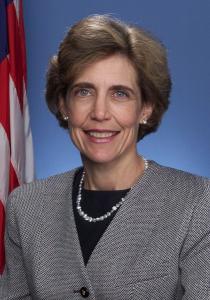 Sylvia Blankenship

1-MCP for Fruit, Vegetable and Flower Freshness
Donald 
Bitzer

Plasma Display
Frances 
Ligler

Portable Optical Biosensors
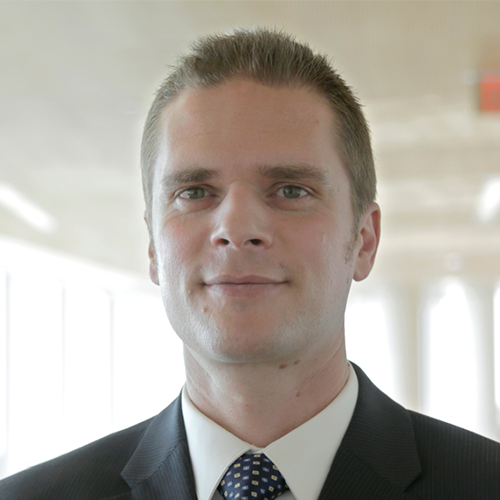 Rodolphe Barrangou

CRISPR Gene-editing
Peter 
Wurman

Mobile Robotic Material Handling for Order Fulfillment
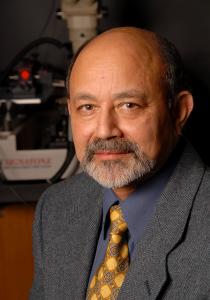 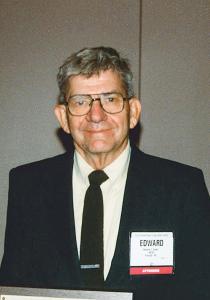 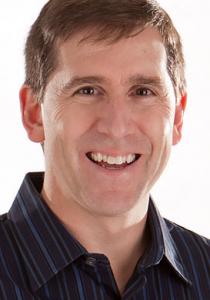 Bantval
Jayant Baliga

Insulated Gate Bipolar Transistor (IGBT)
Edward Sisler

1-MCP for Fruit, Vegetable and Flower Freshness
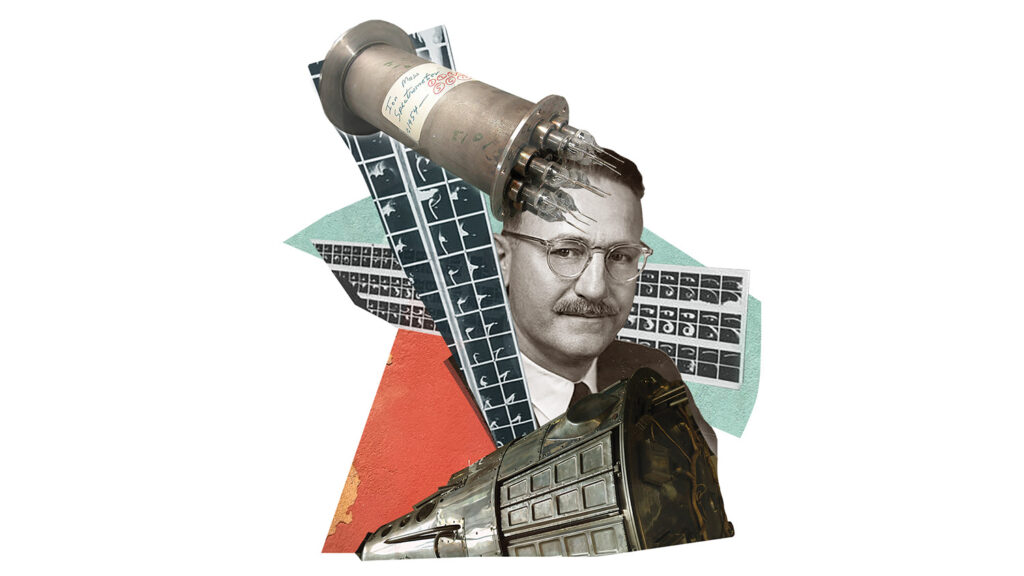 Williard Bennett

Radio frequency mass spectrometer
[Speaker Notes: The NAI Fellows Program was established to highlight academic inventors who have demonstrated a prolific spirit of innovation in creating or facilitating outstanding inventions that have made a tangible impact on quality of life, economic development and the welfare of society. Election to NAI Fellow status is the highest professional distinction accorded solely to academic inventors.
The NAI Fellow program has 1,567 Fellows worldwide representing more than 300 prestigious universities and governmental and non-profit research institutes. Collectively, the Fellows hold more than 53,000 issued U.S. patents, which have generated over 13,000 licensed technologies, 3,200 companies and created more than 1 million jobs. In addition, over $3 trillion in revenue has been generated based on NAI Fellow discoveries.
Among all NAI Fellows, there are 165 presidents and senior leaders of research universities, governmental and non-profit research institutes; about 642 members of the National Academies of Science, Engineering and Medicine; about 45 inductees of the National Inventors Hall of Fame; 63 recipients of the U.S. National Medal of Technology and Innovation and U.S. National Medal of Science; and 45 Nobel Laureates, among other awards and distinctions.
NC State had 3 inductees in 2022 out of 27.


NC State has 8

UNC has 3

Duke has 1]
Highlighted Successes/Lessons Learned
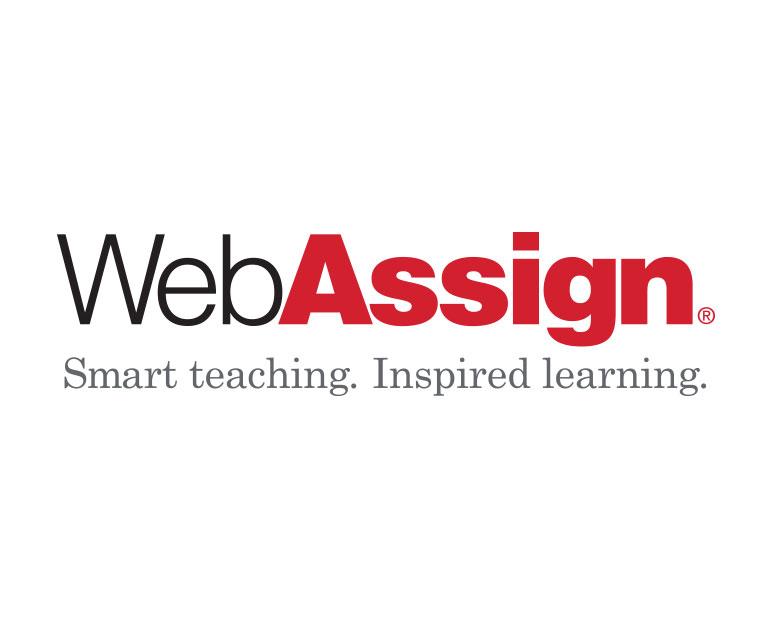 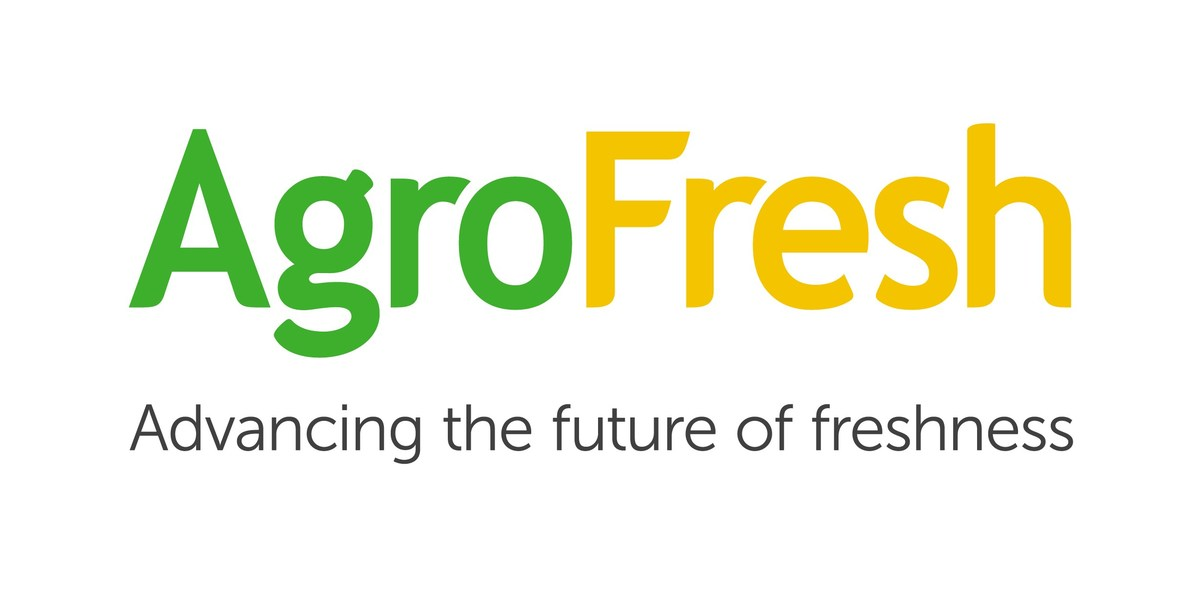 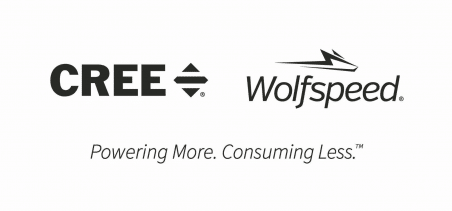 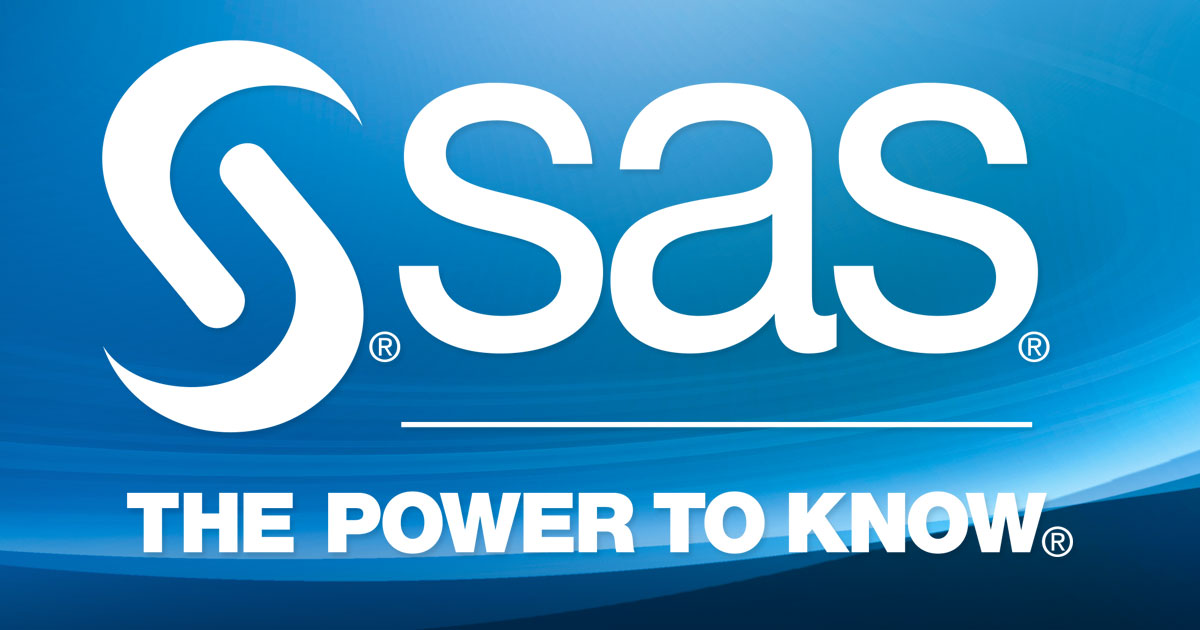 SAS
Cree/Wolfspeed
Agrofresh
Webassign
Extending produce shelf life for agriculture
Analytics, AI, and data management
Leading provider of online instructional tools
Leading Semiconductor & LED producer
[Speaker Notes: FYI
Interesting question


This slide recognizes 4 WINs but we have had others – but these are the biggest ones (financial & reputation)

Is anyone brave enough to guess which of these has contributed to most to NC State financially from a research commercialization perspective?

It was AgroFesh.]
VISION
DR. Randy Woodson
14th Chancellor, NC State
[Speaker Notes: Things changed when Chancellor Woodson became the 14th Chancellor of NC State

As a first goal he charged us to double the number of startups originating from our research enterprise and created a new ventures group within OTT
Accomplishing this “doubling” was not easy, especially from where we started 

At the time, NC State essentially had one main tool in the toolbox to motivate, support and incentivize researchers to take the leap of starting a company thanks to a philanthropic gift from the Dick Daugherty family
We found an excuse to WIN regardless, and we didn’t stop there.

The Chancellor’s “top-down leadership” combined with his unwavering support to the research commercialization strategic direction has been instrumental and has led us to where NC State is today


Then he provided us a  second critical tool –the Chancellor’s Innovation Fund – discussed on the next next slide

Then he provided a third in his commitment to an Annual event we call the “Celebration of Innovation”
He graciously offers (at the Pointe) an exclusive event for the people who are driving this process at NC State
Startup founders, CIF awardees, patent awardees, and the investment ecosystem partners
He also recognizes an “Entrepreneur of the Year” and an “Innovator of the Year”

– and people love it]
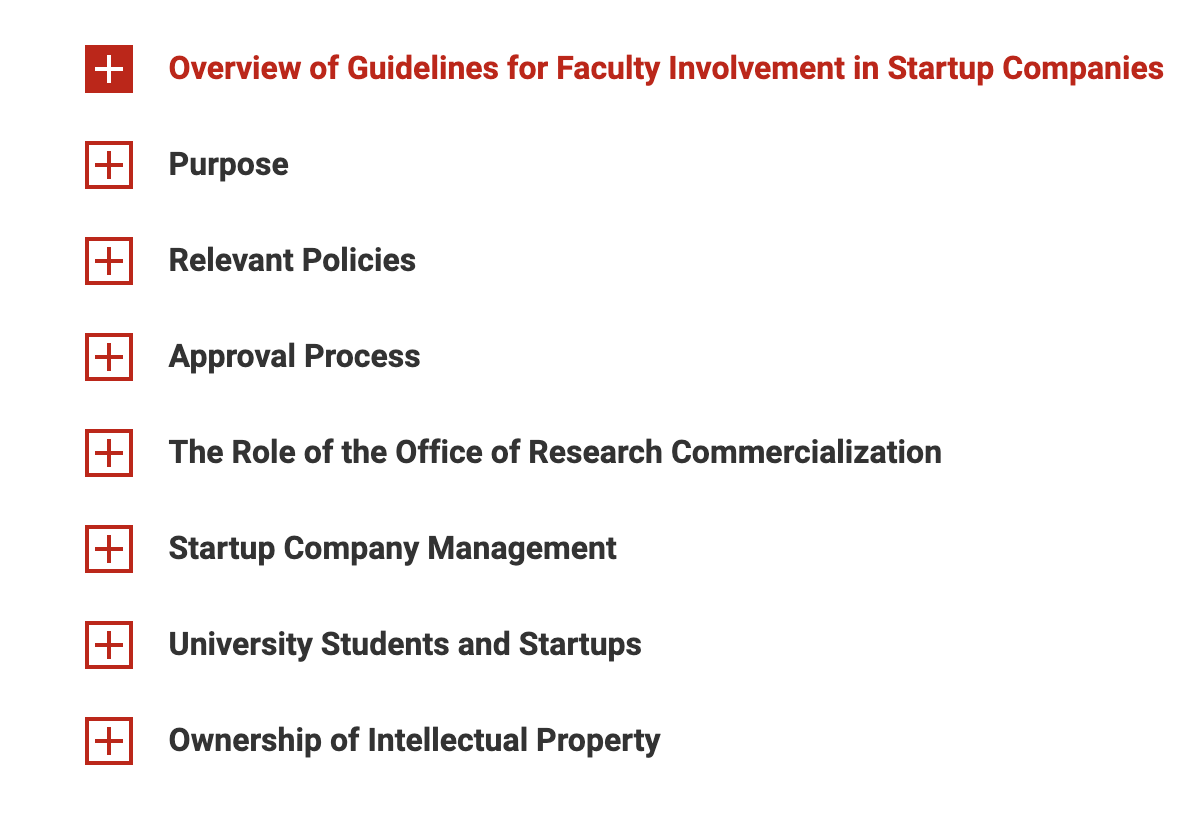 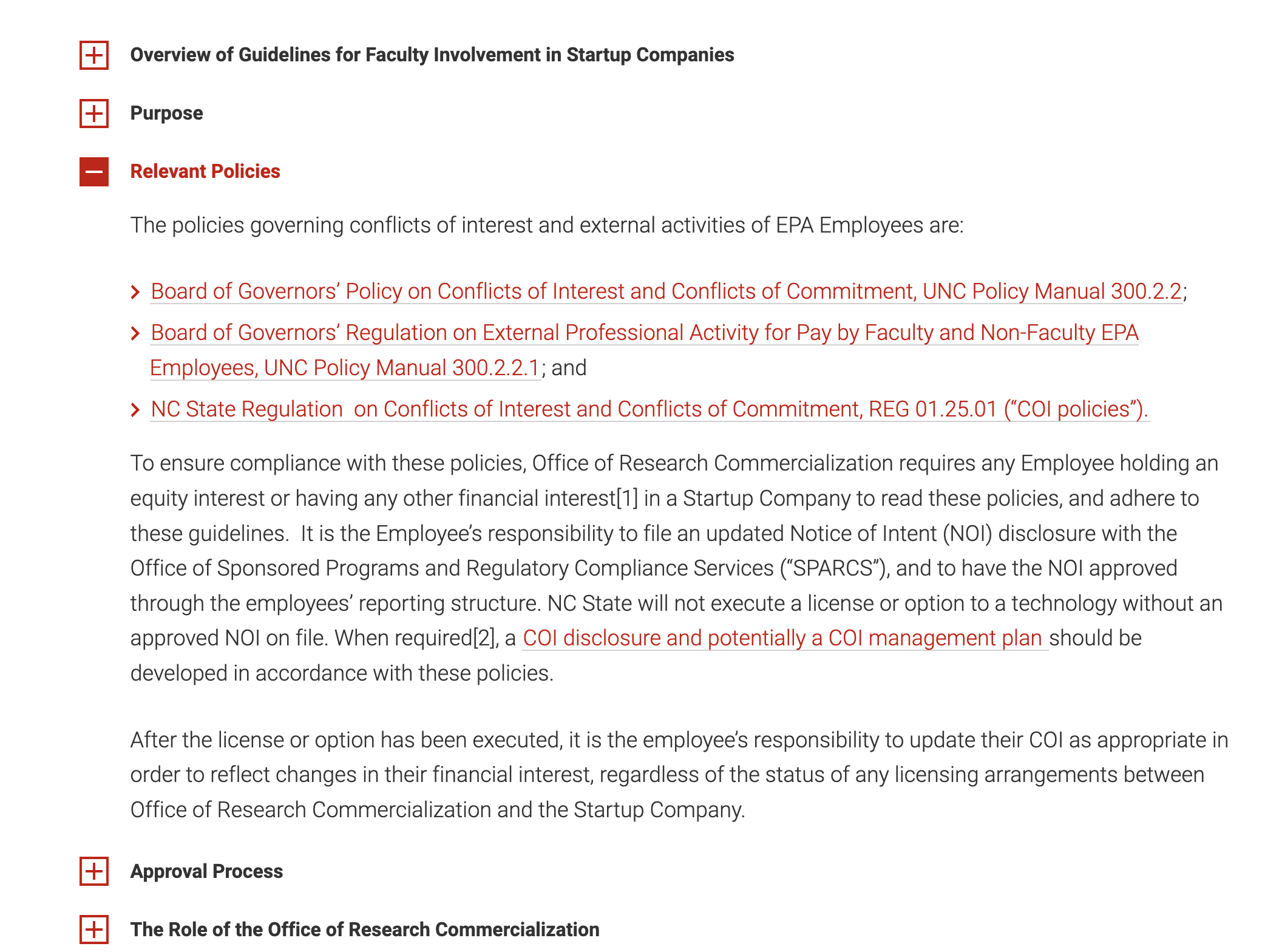 Copy of startup guidelines
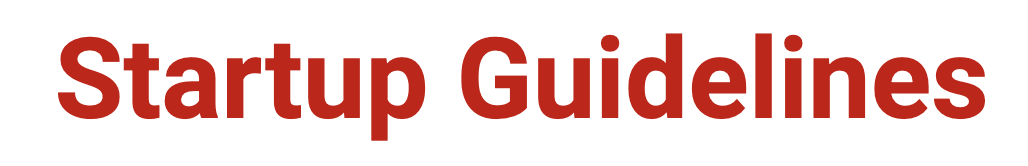 Venture Development Process
[Speaker Notes: So, stating with basically a blank slate

The Venture Development process I created years ago

Details the process for researchers

Similar to what MIT’s Bill Aulet created – Disciplined Entrepreneurship except a closed track

“Bob Langer Model”
First NAI Fellow
Over 40 startups based on research from his lab

I looked at every phase and identified gaps and weaknesses]
Office of Research Commercialization
Driving economic growth by facilitating the commercialization of research discoveries
Protecting and promoting university research discoveries and intellectual property
Engaging and guiding industry partners
Boosting the acceleration of startups
Solving complex problems
ORC VALUE PROPOSITION
Our IP & commercialization expertise accelerates university inventions into the marketplace through unparalleled support and guidance, increasing the impact of university research & innovation on a global scale.
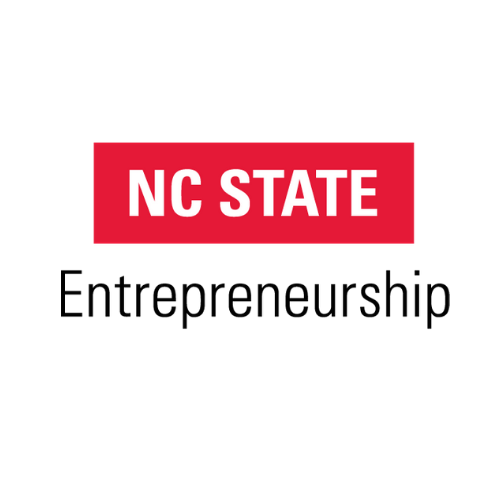 Ecosystem Partners
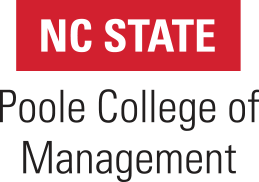 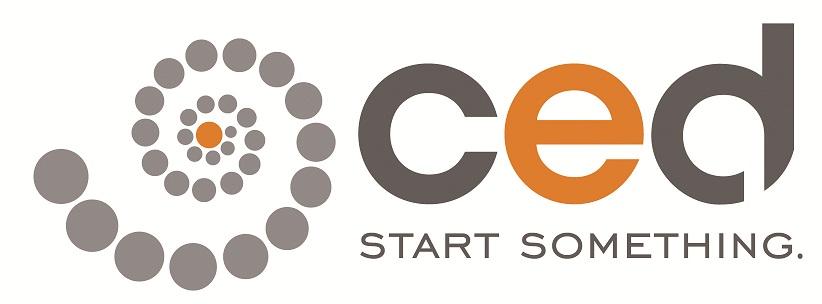 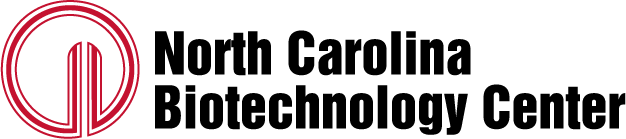 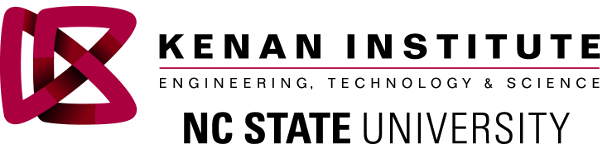 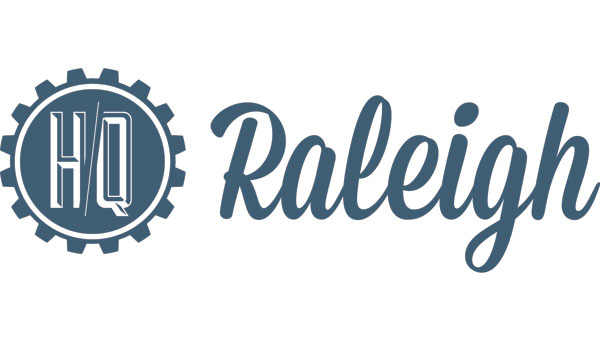 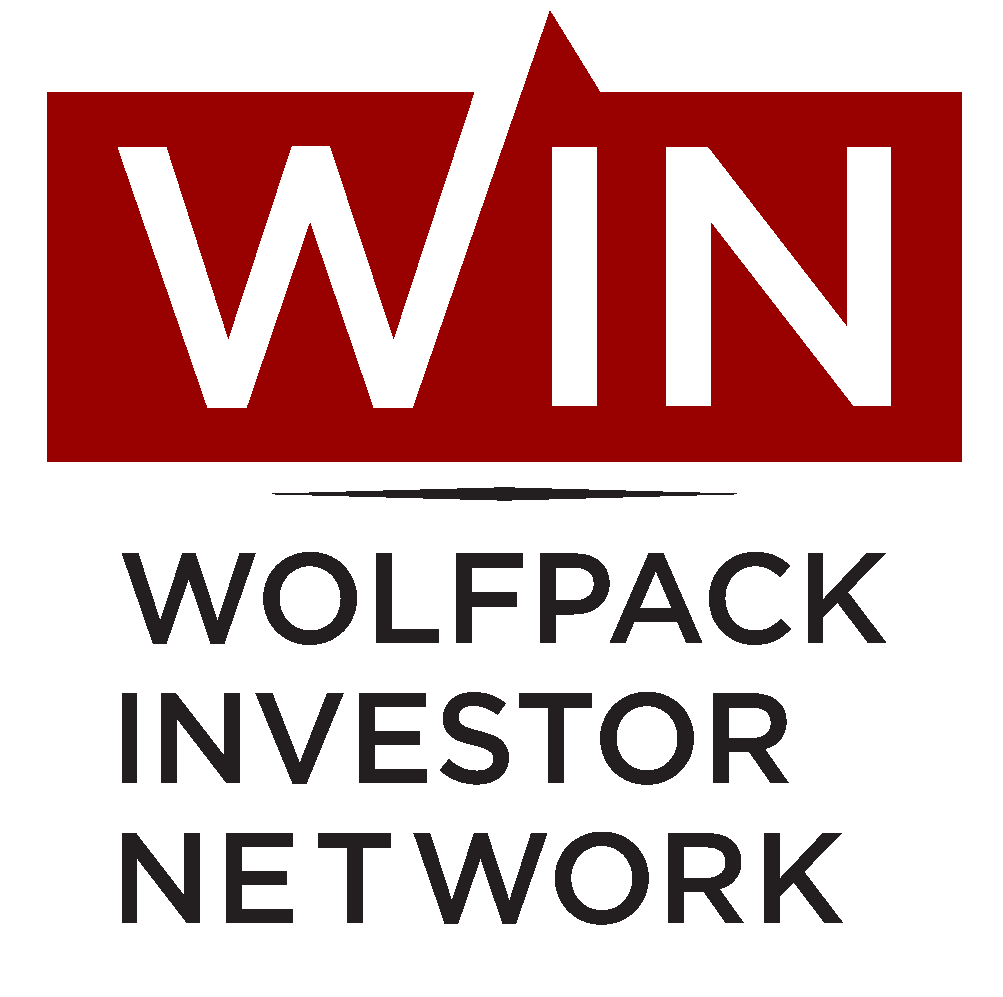 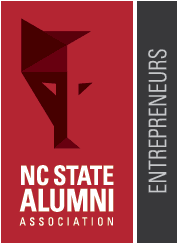 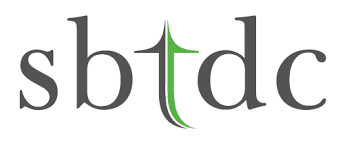 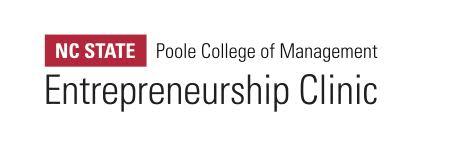 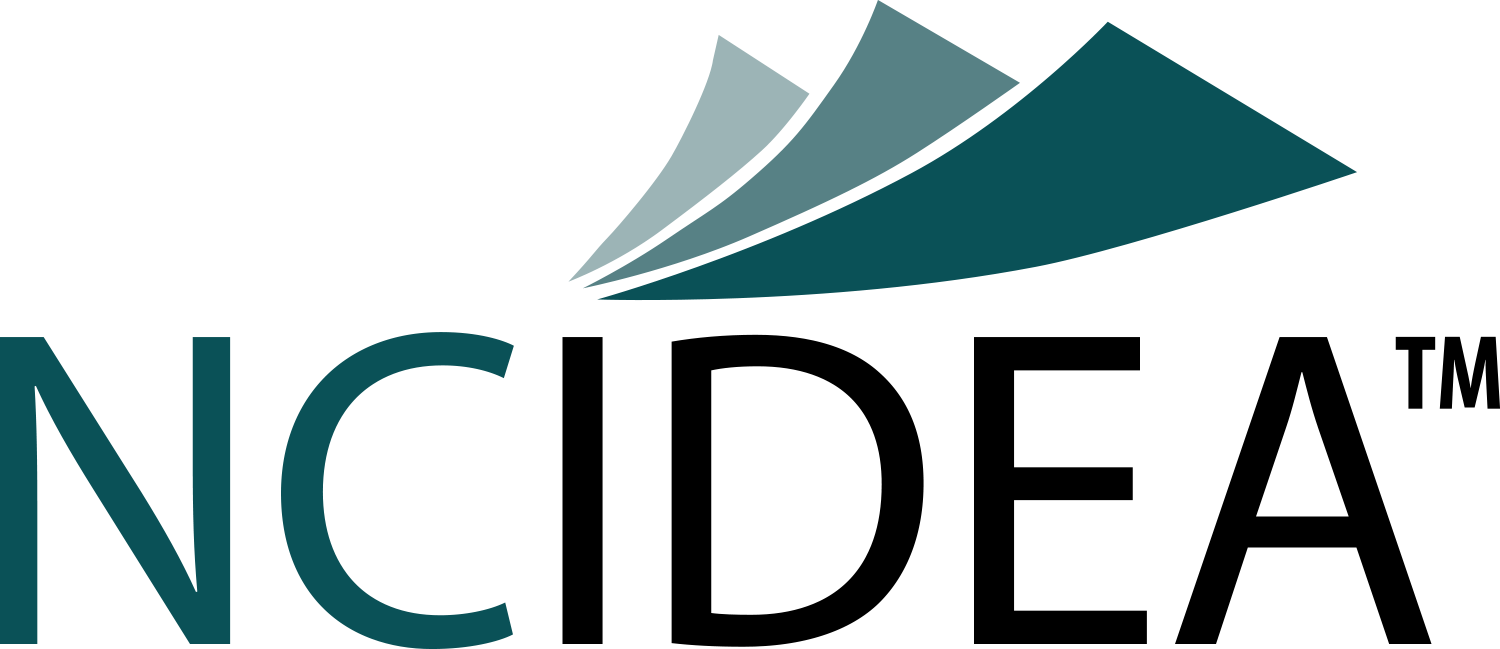 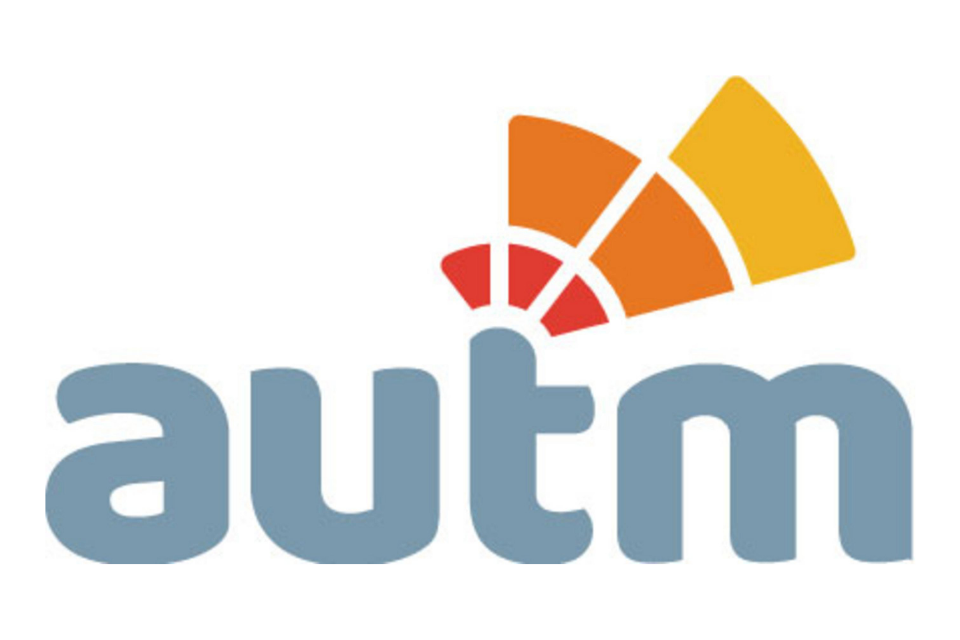 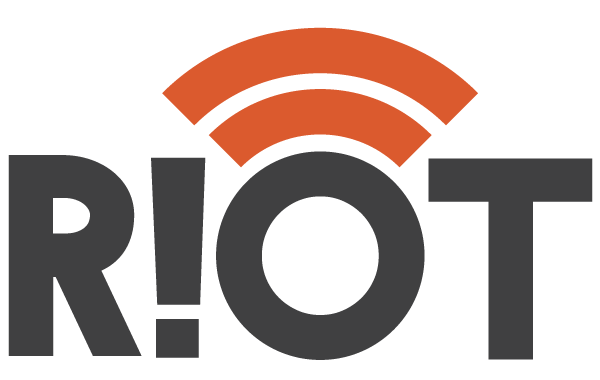 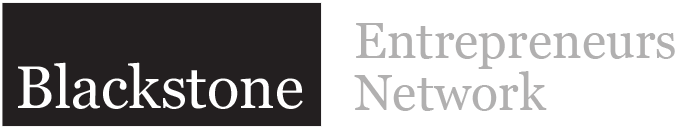 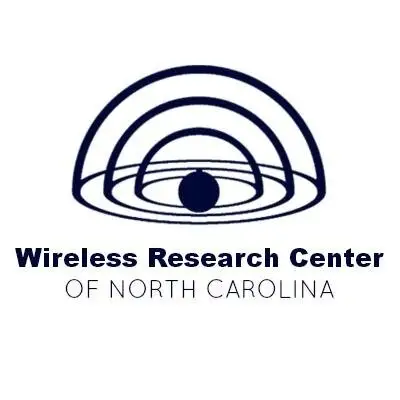 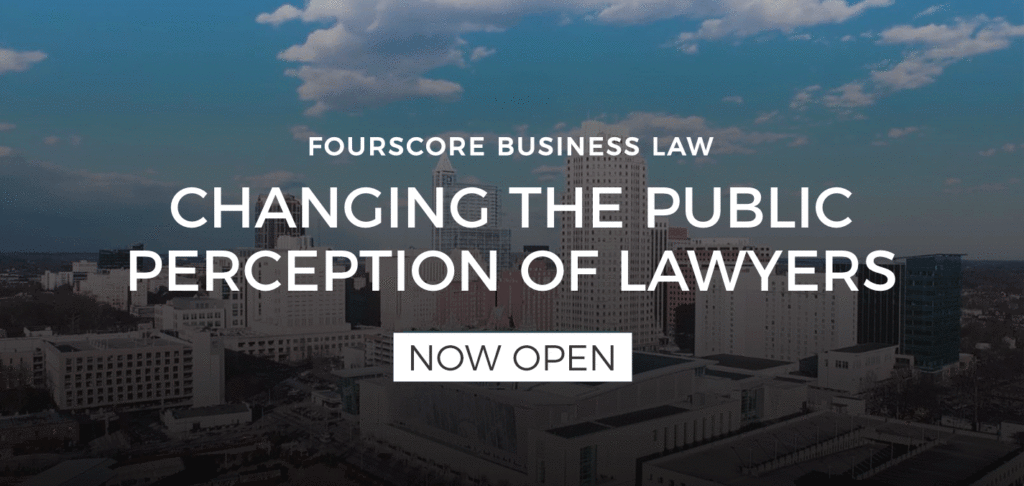 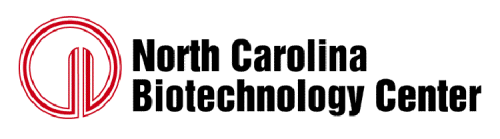 Office of Research Commercialization 
Licenses & Startups 
FY12 - FY21
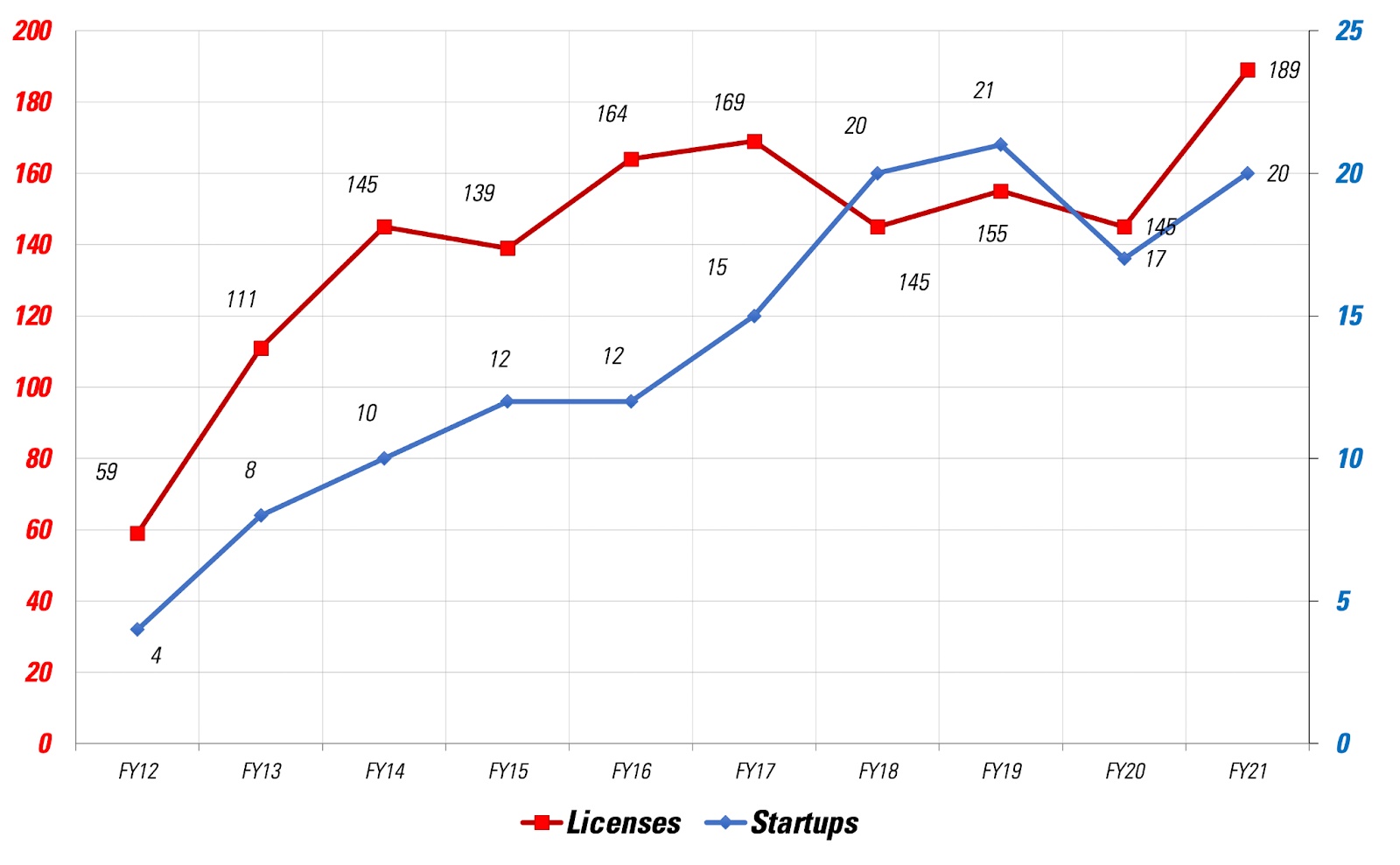 Significant Growth
POWERFUL
PROGRAMS
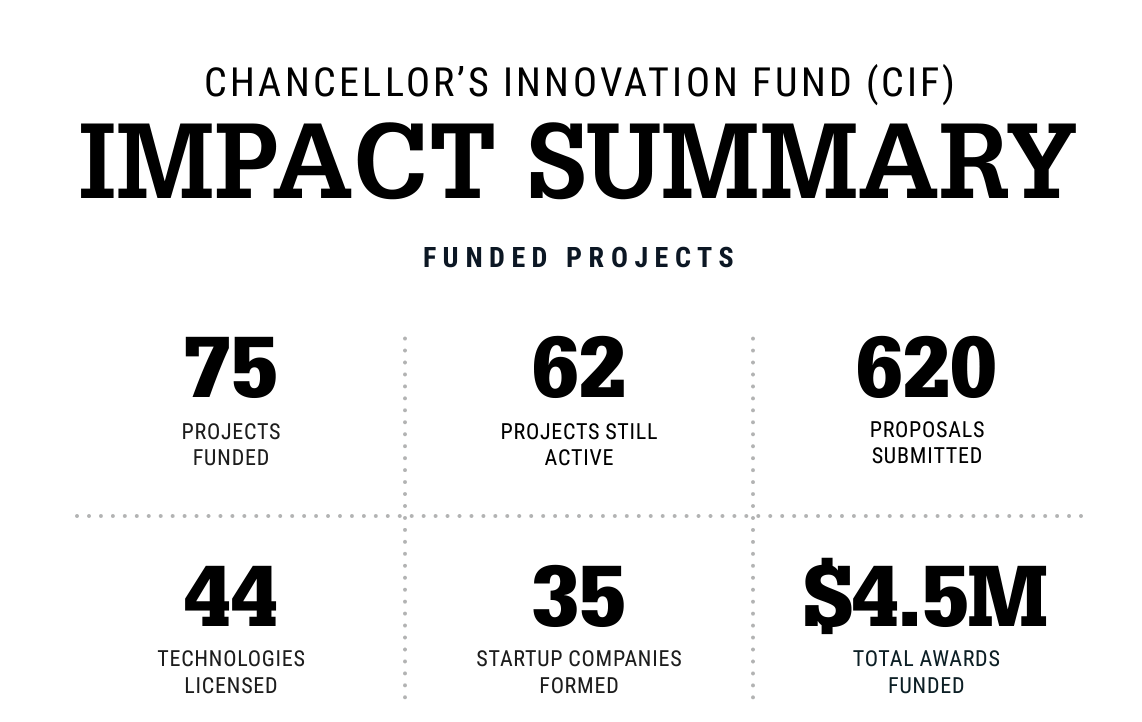 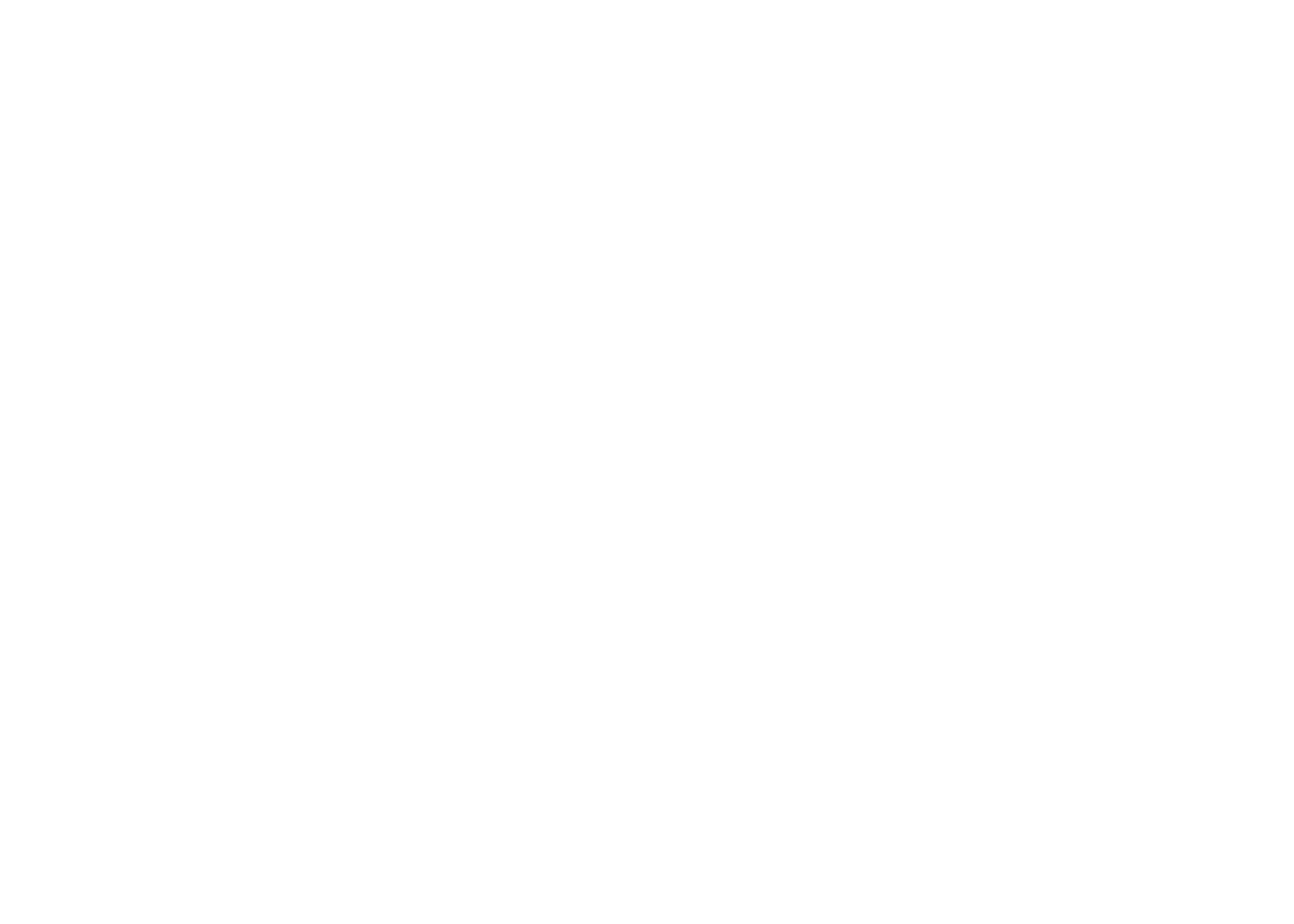 Chancellor’s Innovation Fund (CIF)
$5M fund launched in 2010
$5.1 Invested to date
Supporting early-stage, industry-relevant projects
9% WIN rate
$80.7M in follow on funding
$2.5M in licensing revenue
20:1 ROI
[Speaker Notes: This is NC State’s” gap funding program”

A critical distinction.
CIF seeks research teams and projects that could benefit from additional funding to complete the R&D necessary to advance technologies to a point where a startup can be launched, or NC State has stronger shot at finding an industry partner to license the technology

Our success has led to something new. We are working on securing our first philanthropic gift (~1$M) that recognizes and will support CIF awardees in scaling their startups.
Ironically is if from a UNC grad – who sees the value in what we have been doing.]
Daugherty Endowment
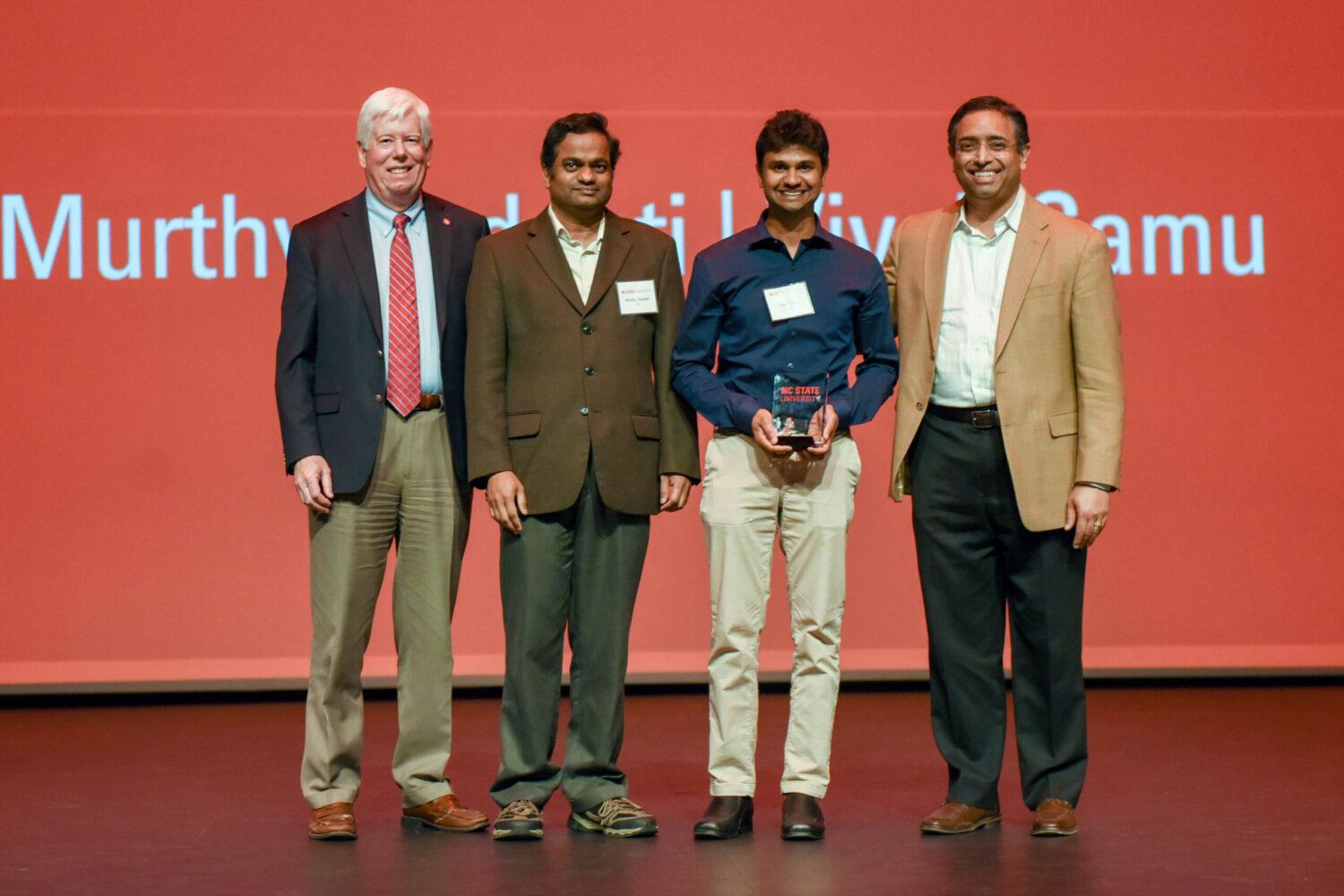 To date $518,847 has been invested (2008 – 2022)
45 companies and 2 research projects have received support
Funded companies have gone on to raise $65,576,706 combined in follow-on funding
NC State
Startup
Support
1
Discounted Incorporation
2
Logo & Website Design
Access to Shared Office Space
3
Providing early-stage companies with free services to boost their growth
4
Mentorship Network
5
Grant Writing Assistance
National Science Foundation
NC StateI-Corps Site
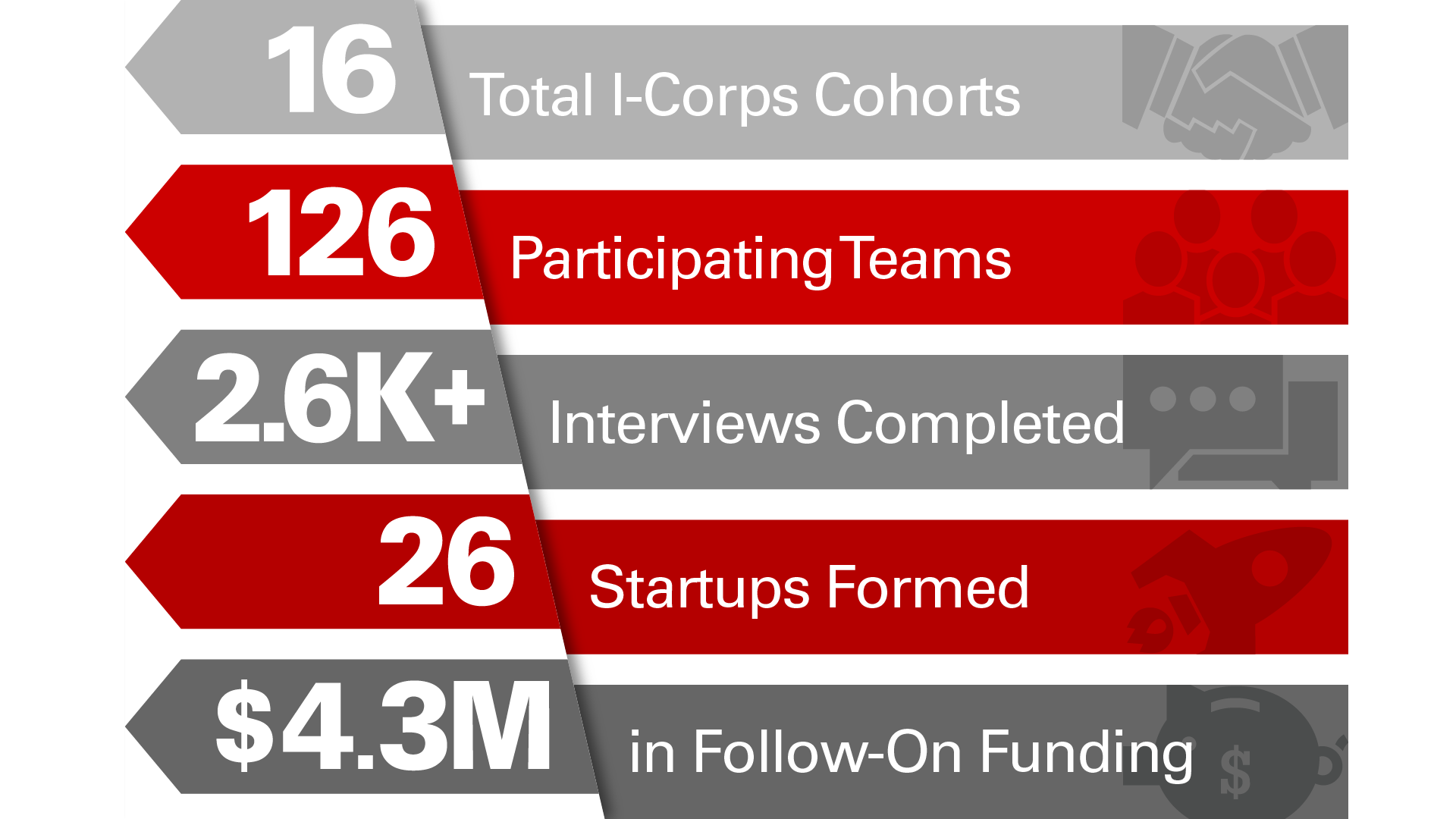 Launched in 2017
Entrepreneurial training for faculty & students
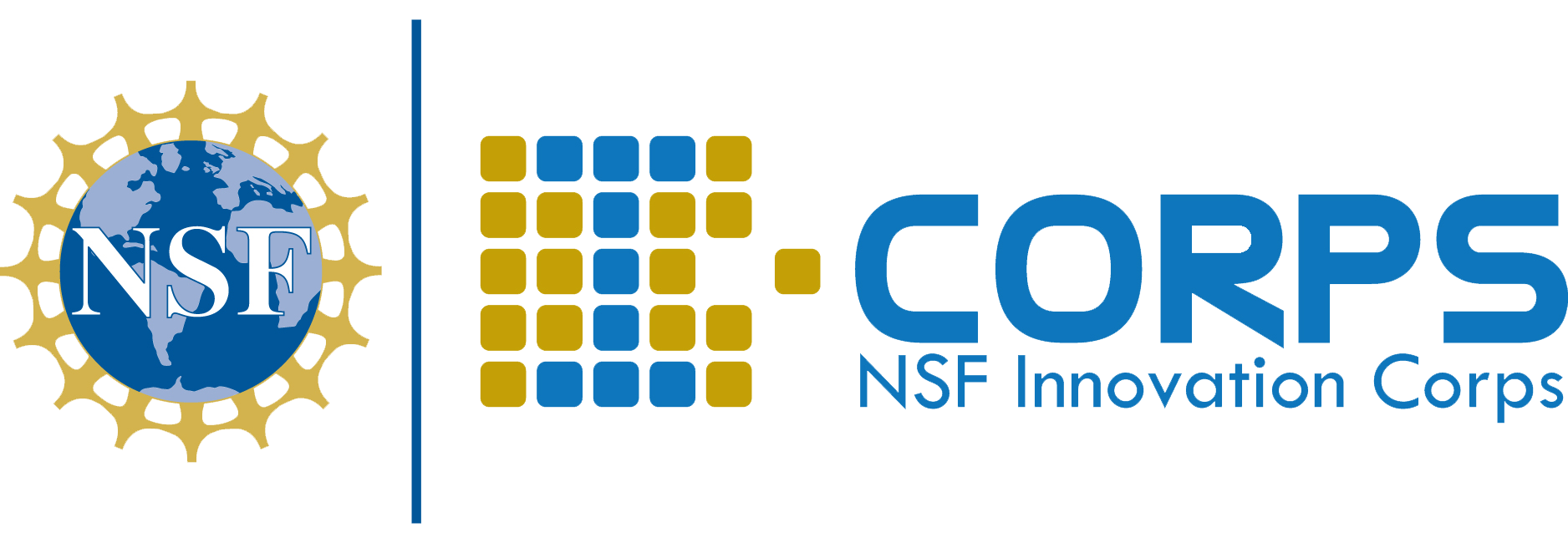 [Speaker Notes: started applying in 2010
turned down so many times I can’t remember but finally got it in 2017
once the hooks are in - you know me - I gotta goto work]
National Science Foundation
Mid-Atlantic I-Corps Hub
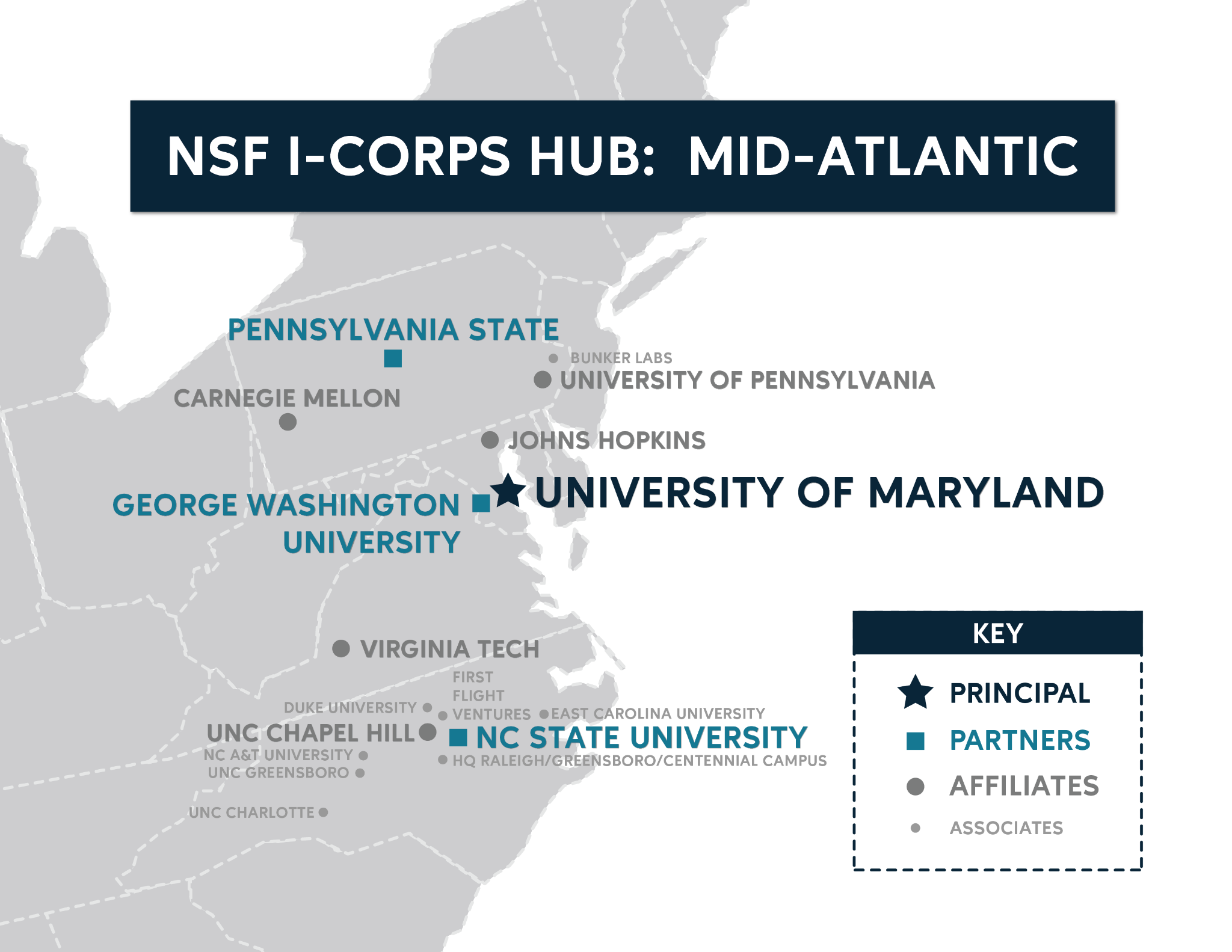 $15M initiative to create a diverse, inclusive innovation ecosystem in the United States
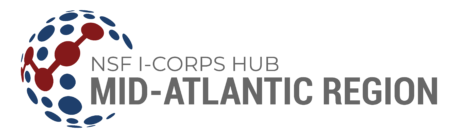 [Speaker Notes: Calculated very difficult decision]
IMPACTFUL
INITIATIVES
Funding for Software Prototype Development
Sweat Equity Challenge
Prototype Development Begins
02
04
Review of Submissions
MAY
JAN 23 - FEB 9
FEB - MAR
SEPT
01
03
Startup 
Launch
I-Corps Market Validation Begins
From Idea to Startup Launch in just 9 Months!
SBIR/STTR
Spark Plug
Funds for federal grant writing assistance
$138K awarded to 18 startups
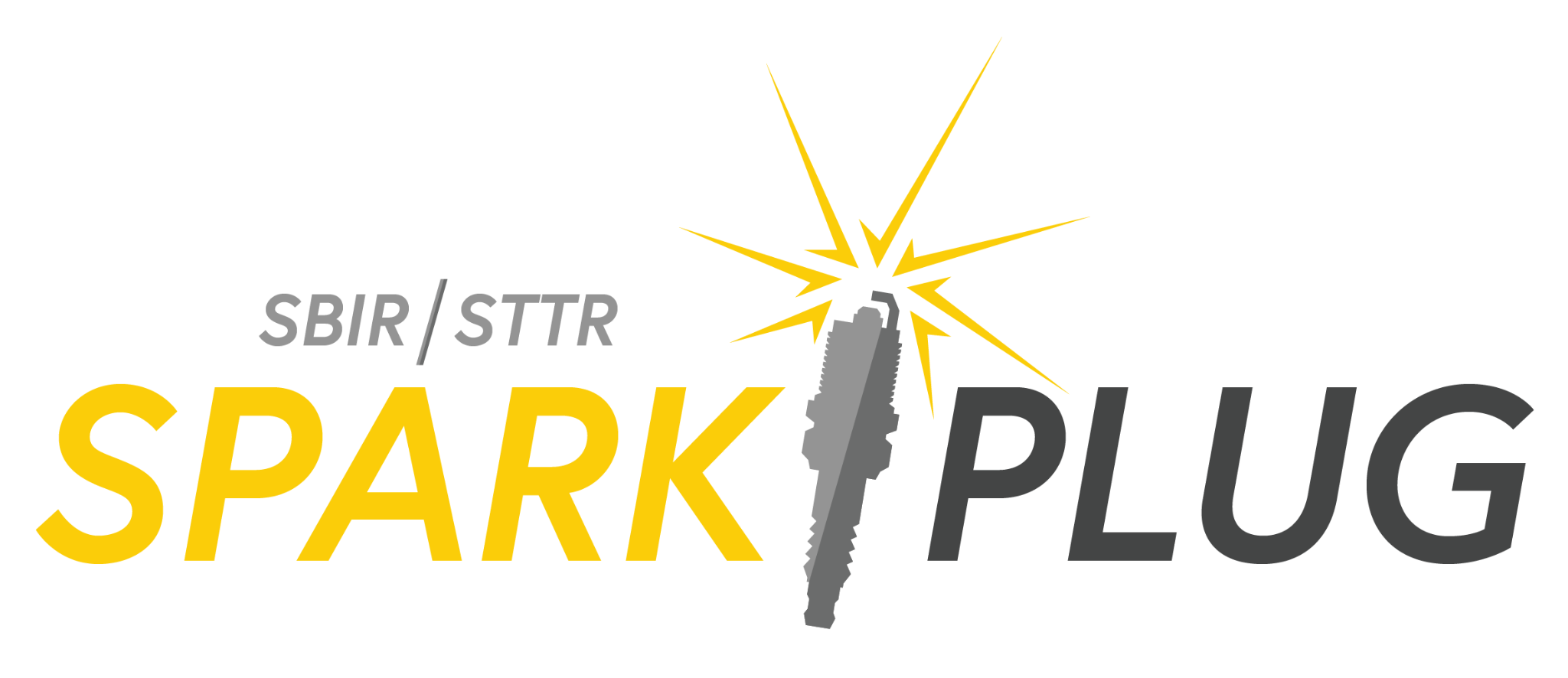 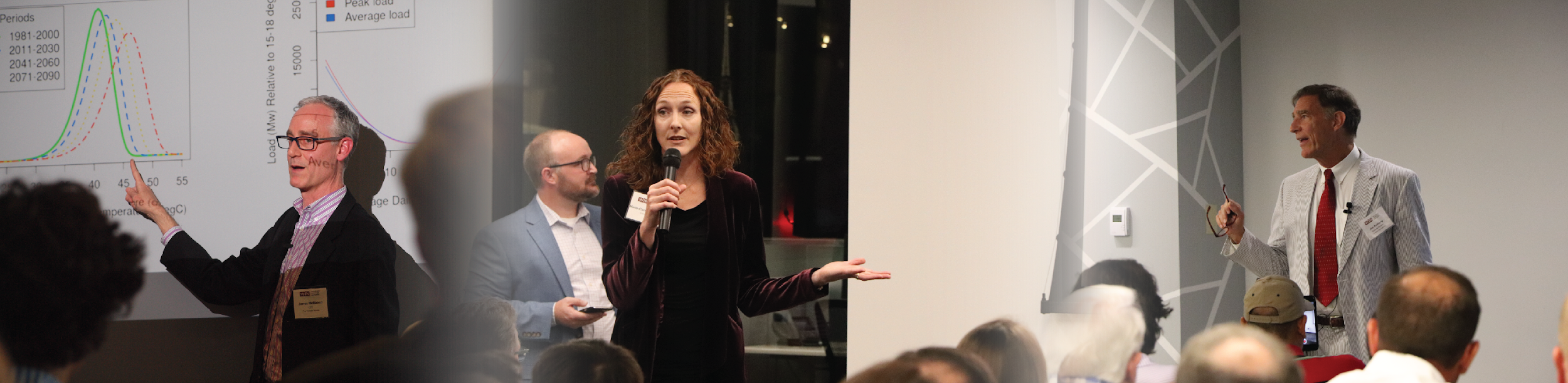 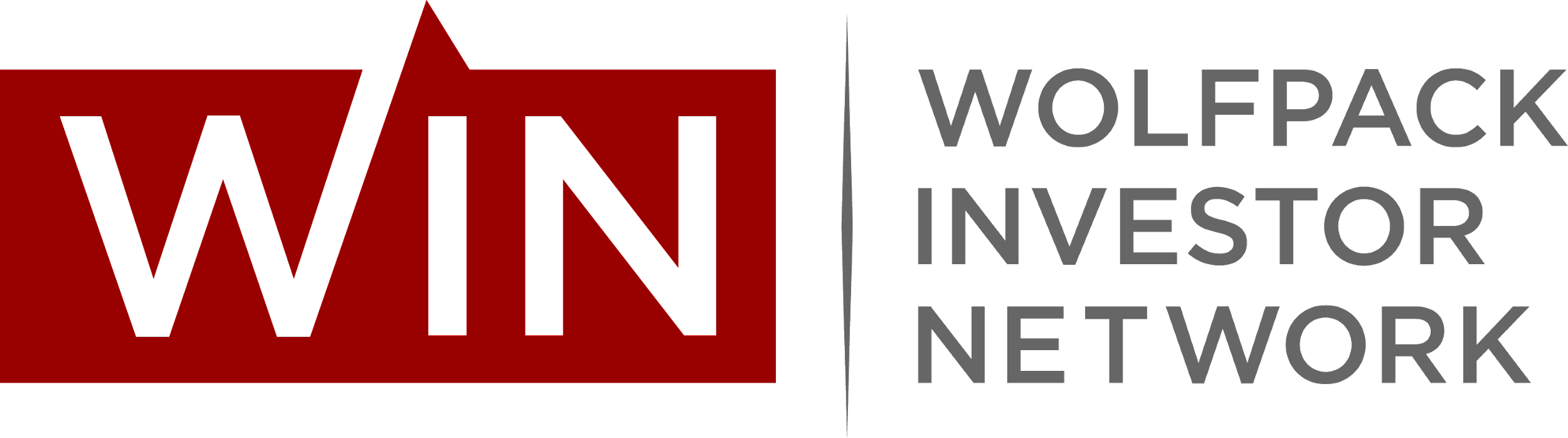 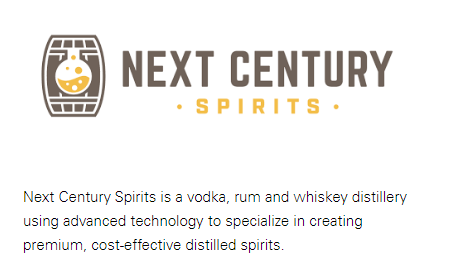 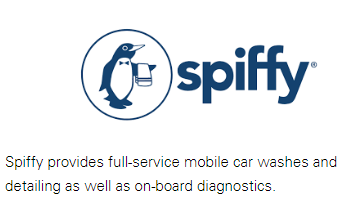 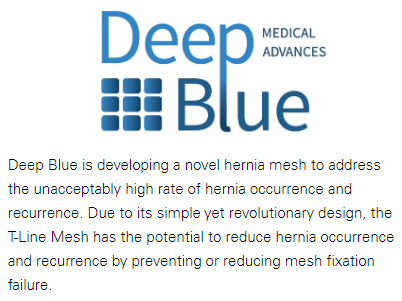 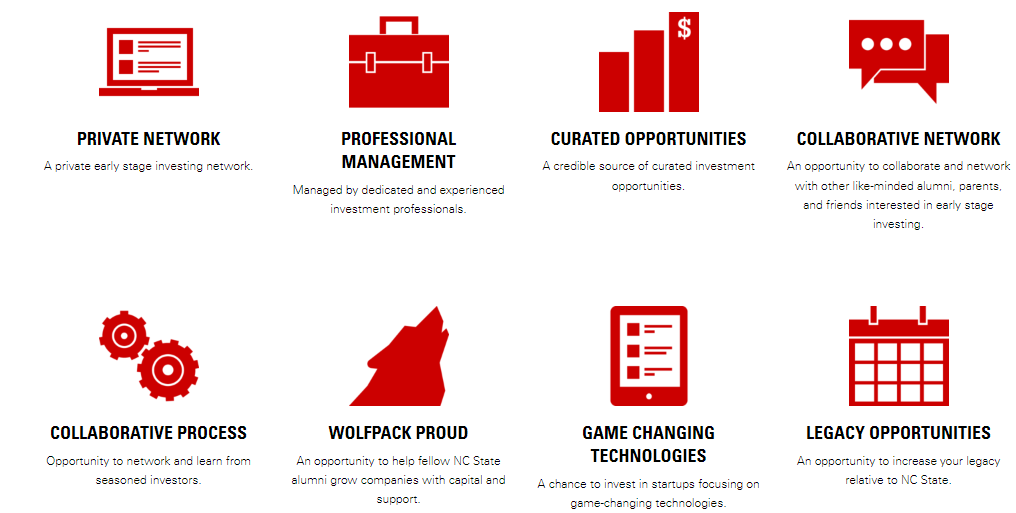 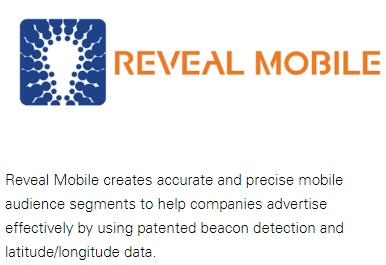 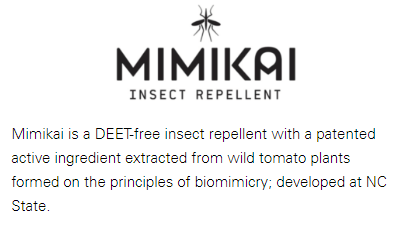 Alumni angel investor network investing in NC State startups
500+ engaged members
$20M+ invested to date
34 startups funded
2 exits
$3.2M return for members
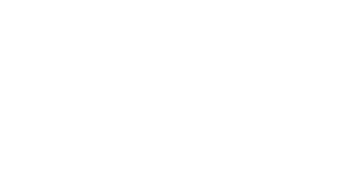 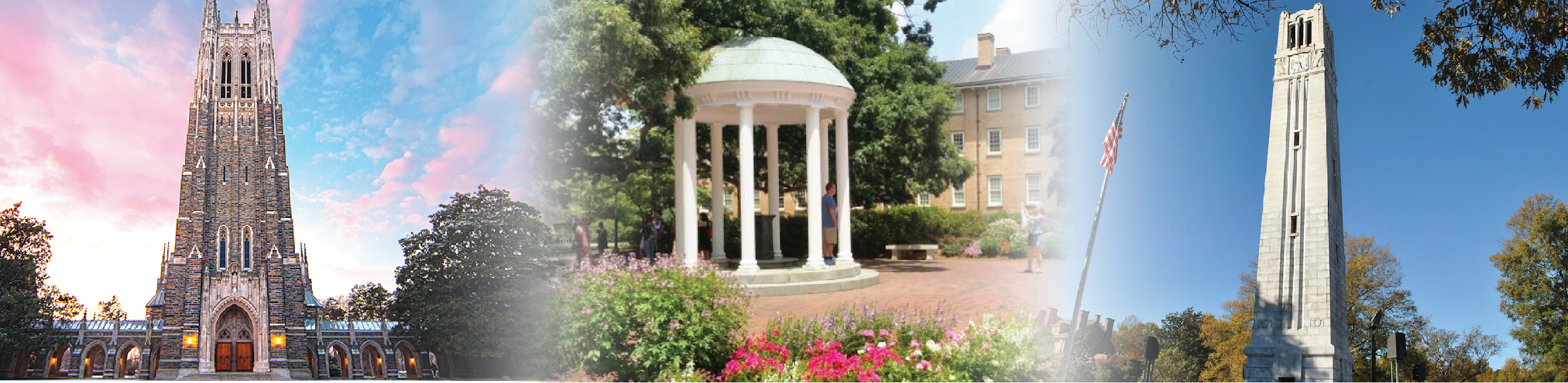 [Speaker Notes: “if there is anyone who can pull this off - its us”]
Connecting NC State students & startups with knowledgeable advisors 
Launched 2021
250K+ alumni members in network to date
ASK THE PACK
Platform
Bill Spruill
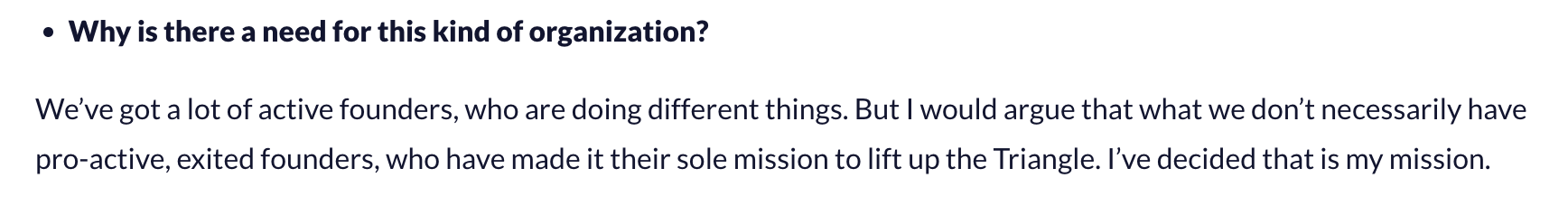 “national dominance by 2033.”
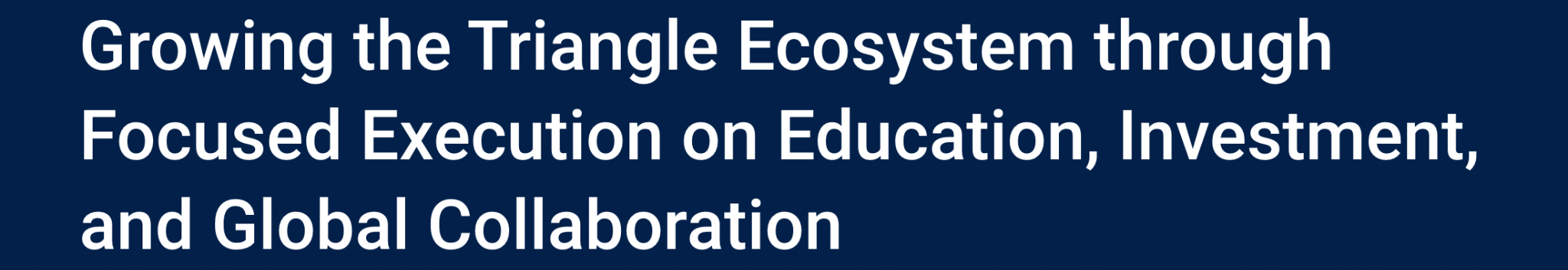 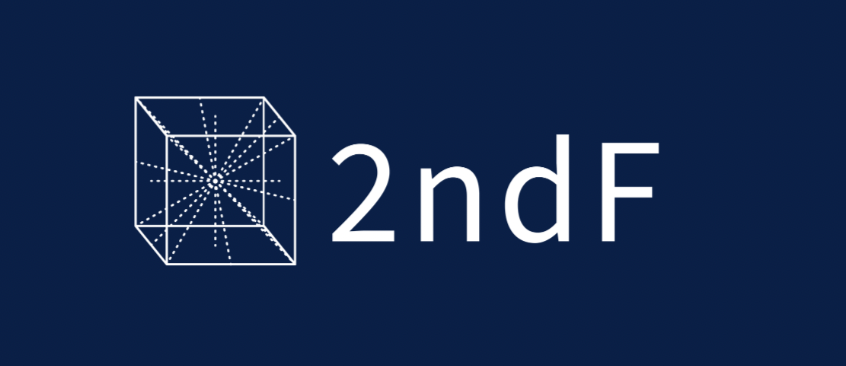 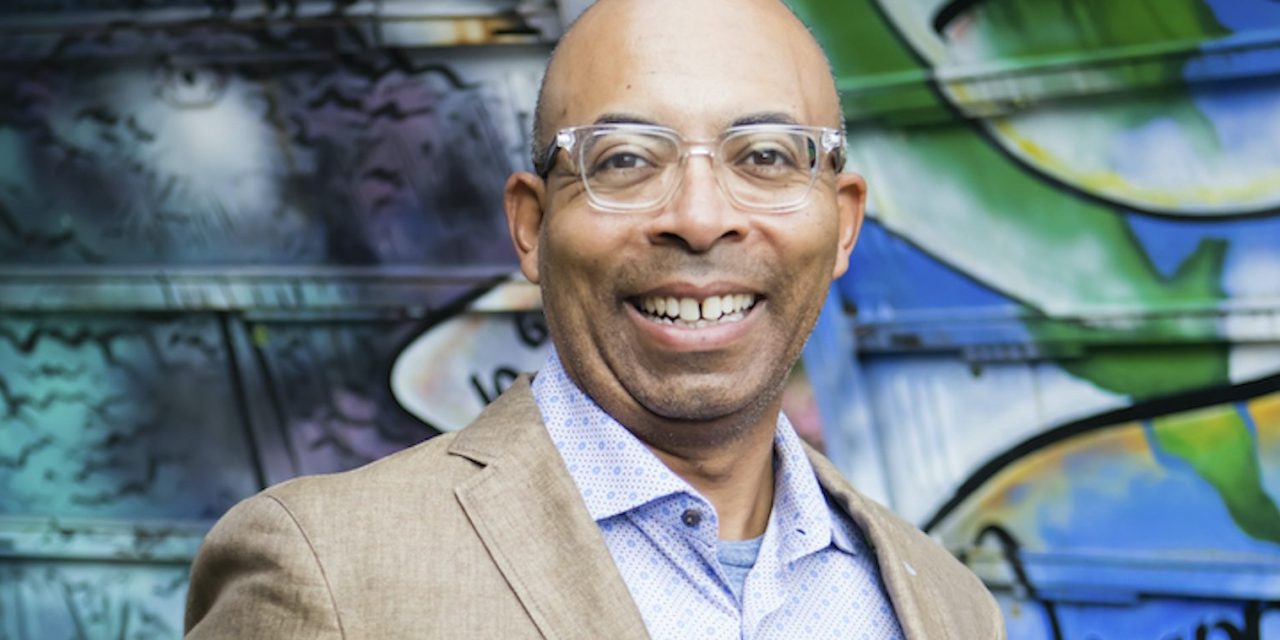 Startups on the Rise
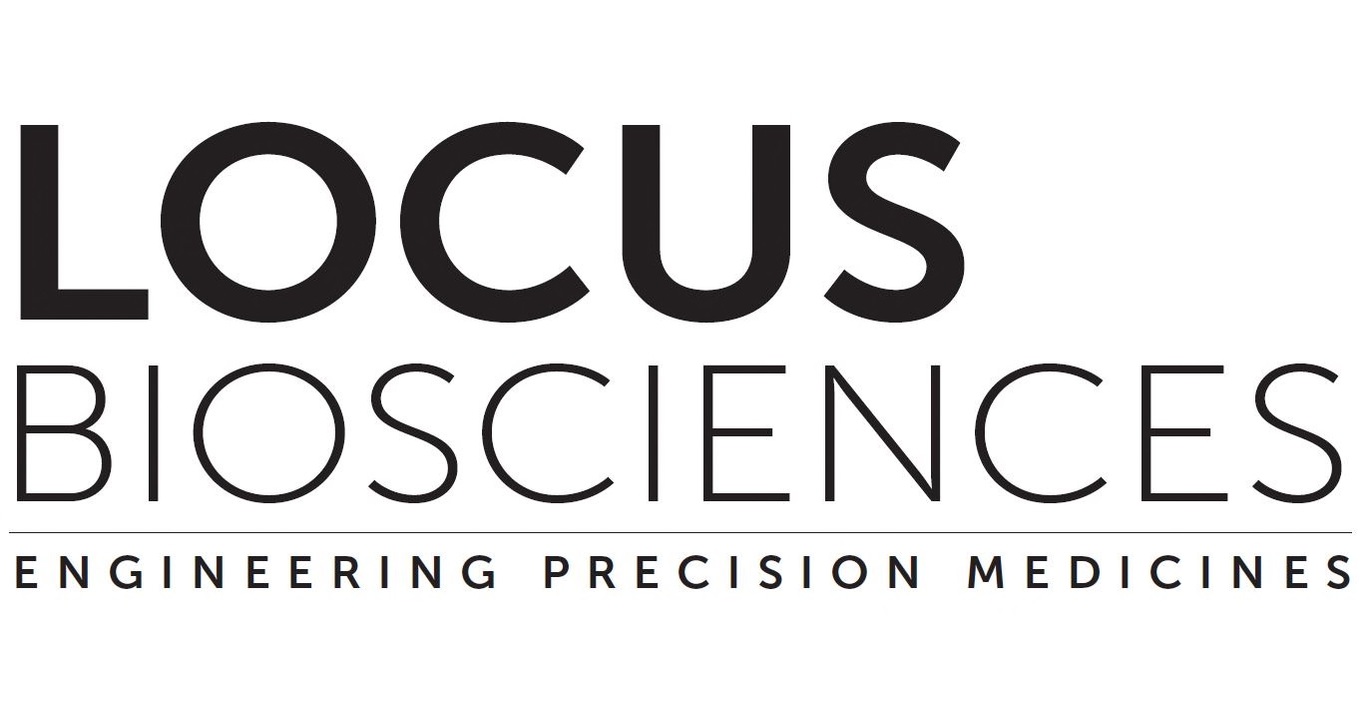 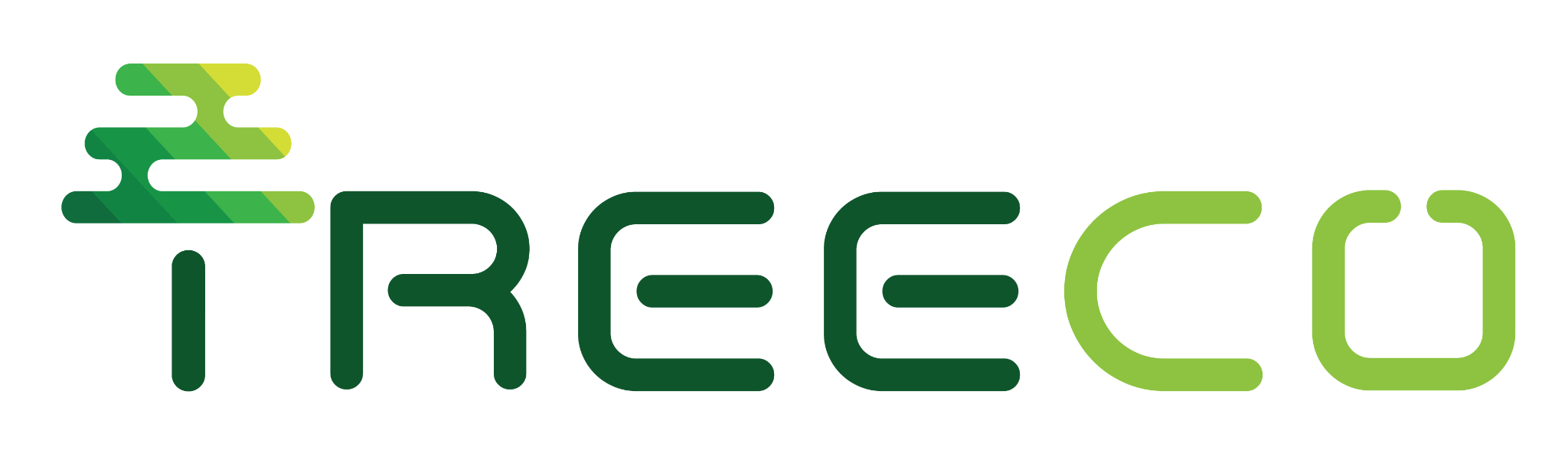 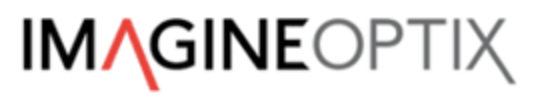 Imagine Optix
Locus Biosciences
TreeCo
Next-generation optics for VR & AR
Launching major CRISPR gene editing clinical trial
Revolutionizing tree breeding with CRISPR gene editing
[Speaker Notes: same as previous slidefor us visual folk]
WORLD-CLASS
EXPERTISE
Pro Bono & Discounted Incorporation
Logo & Website Design
NC State
Startup
Support
Access to Shared Office Space
Mentorship Network ORCA
Grant Writing Assistance
Providing early-stage companies with free services to boost their growth
NSF I-Corps
Angel Investment Network
Private Equity & Venture Capital Network
[Speaker Notes: After that we went to work to build a world-class support system

These are a few of our offerings]
Daugherty Endowment
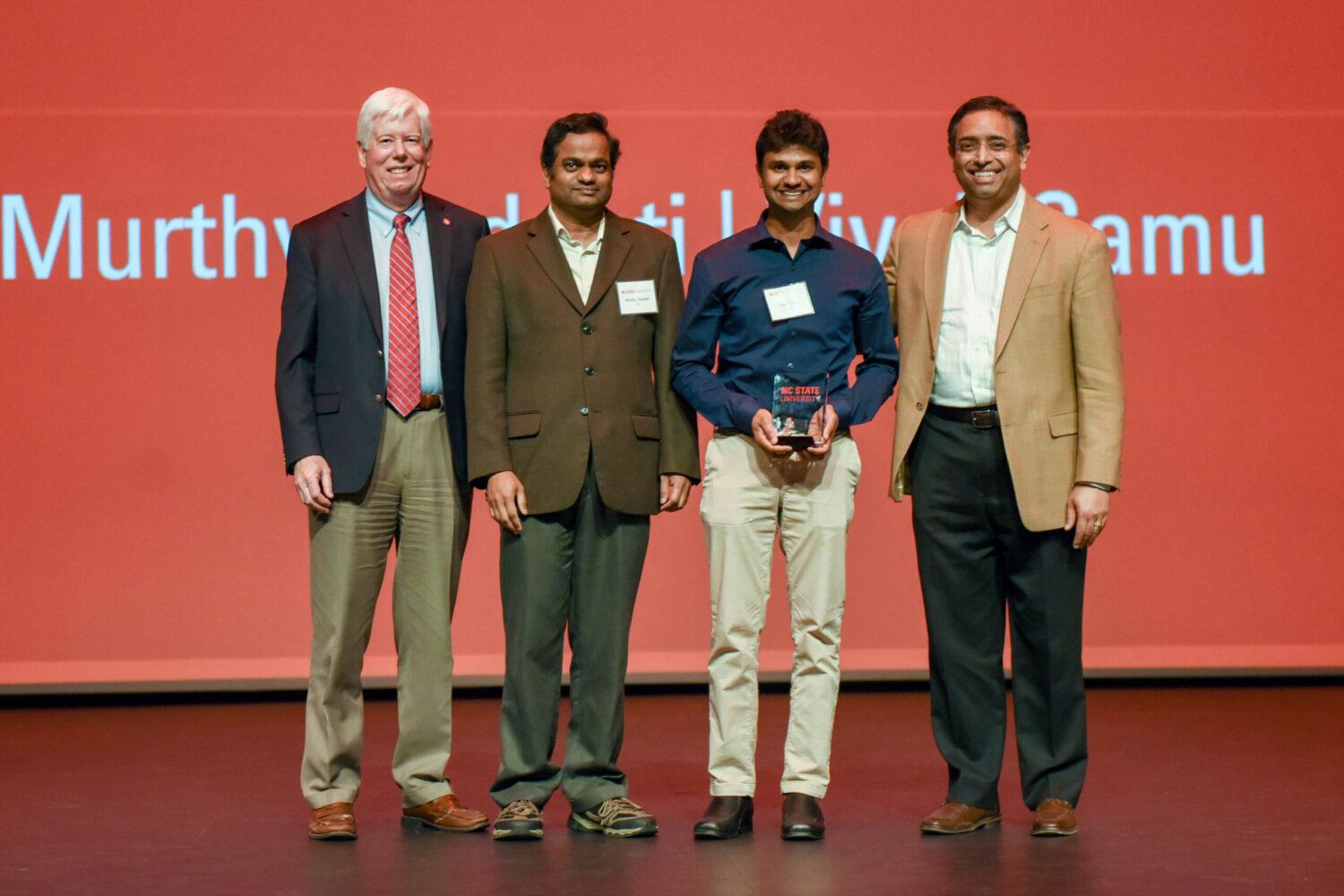 To date $618,847 has been invested (2008 – 2024)
52 companies and 2 research projects have received support
Funded companies have gone on to raise $65,576,706 combined in follow-on funding
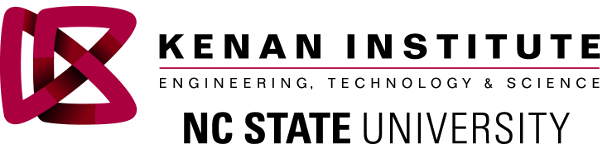 125:1 ROI
[Speaker Notes: When CIF was launched we changed the Daugherty Endowment business model from its’ original form of funding research projects to funding startups

ROI went from nothing to 125:1

Since its establishment in 2008, $618,847 has been invested in 52 companies and 2 research projects. Funded companies have gone on to raise $22 million.]
National Science Foundation
Mid-Atlantic I-Corps Hub
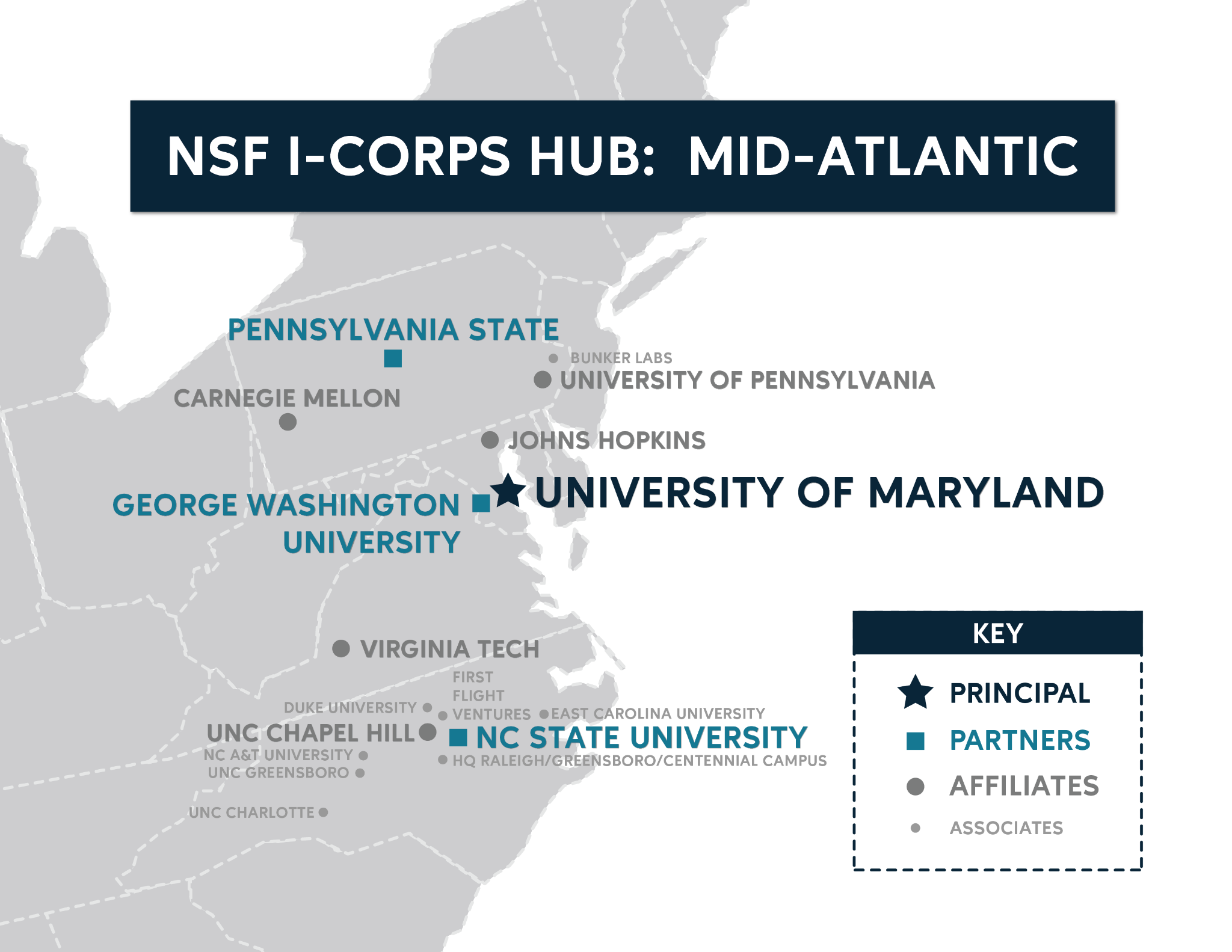 $15M initiative to create a diverse, inclusive innovation ecosystem in the United States
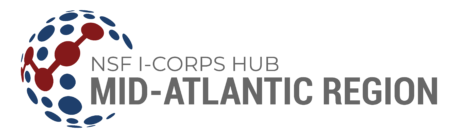 [Speaker Notes: Calculated very difficult decision

Decided to partner with one the original NSF I-Corps Nodes representing the DC area, the Southern Node asked us to join them as well, led by GA Tech

We just completed our third year:

Two strategic takeaways

We leveraged our Creative Service team to reshoot and consolidate 10 years of the video creation that the Dc area had created

To say that it was an improvement in appearance, messaging, and marketing is very understated.]
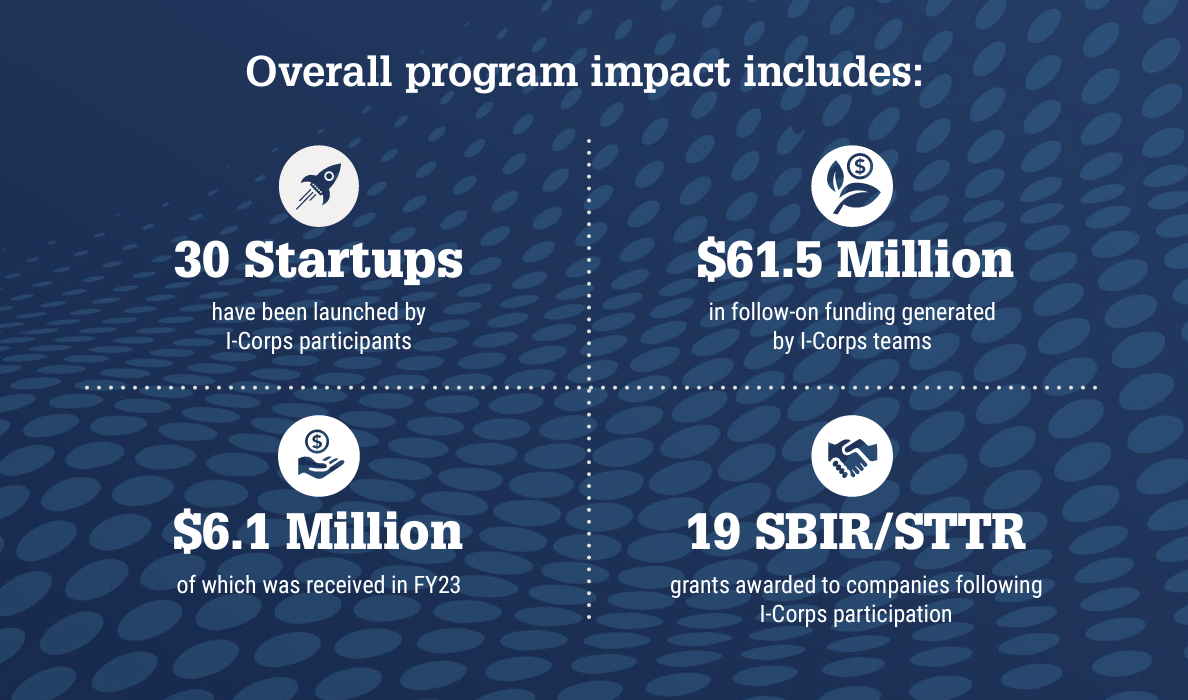 [Speaker Notes: NSF I-Corps impact]
Office of Research Commercialization
Driving economic growth by facilitating the commercialization of research discoveries
Protecting and promoting university research discoveries and intellectual property
Engaging and guiding industry partners
Boosting the acceleration of startups
Solving complex problems
ORC VALUE PROPOSITION
Our IP & commercialization expertise accelerates university inventions into the marketplace through unparalleled support and guidance, increasing the impact of university research & innovation on a global scale.
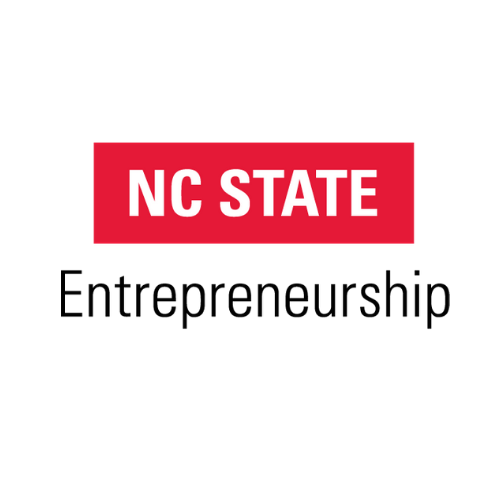 Ecosystem Partners
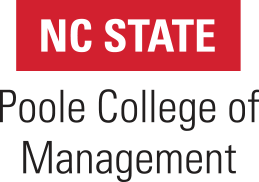 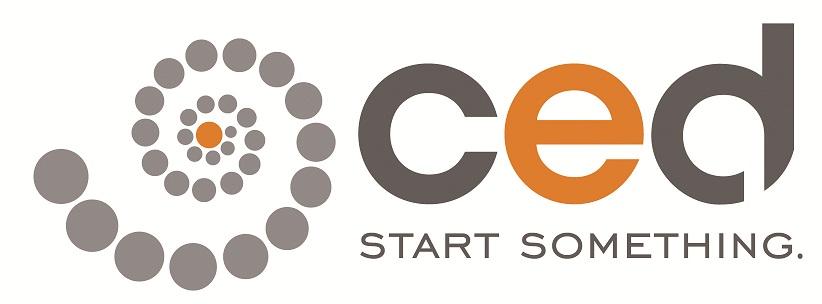 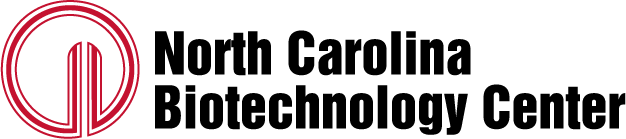 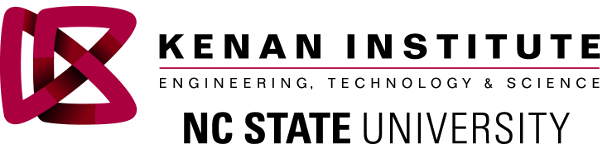 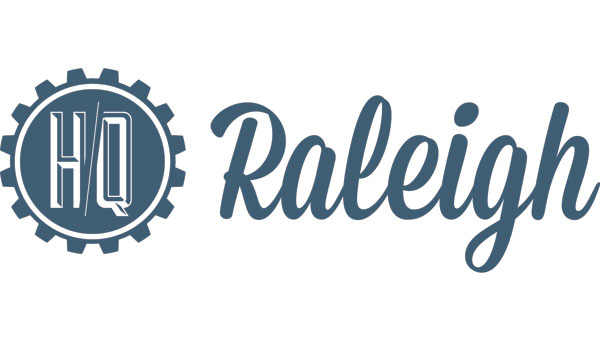 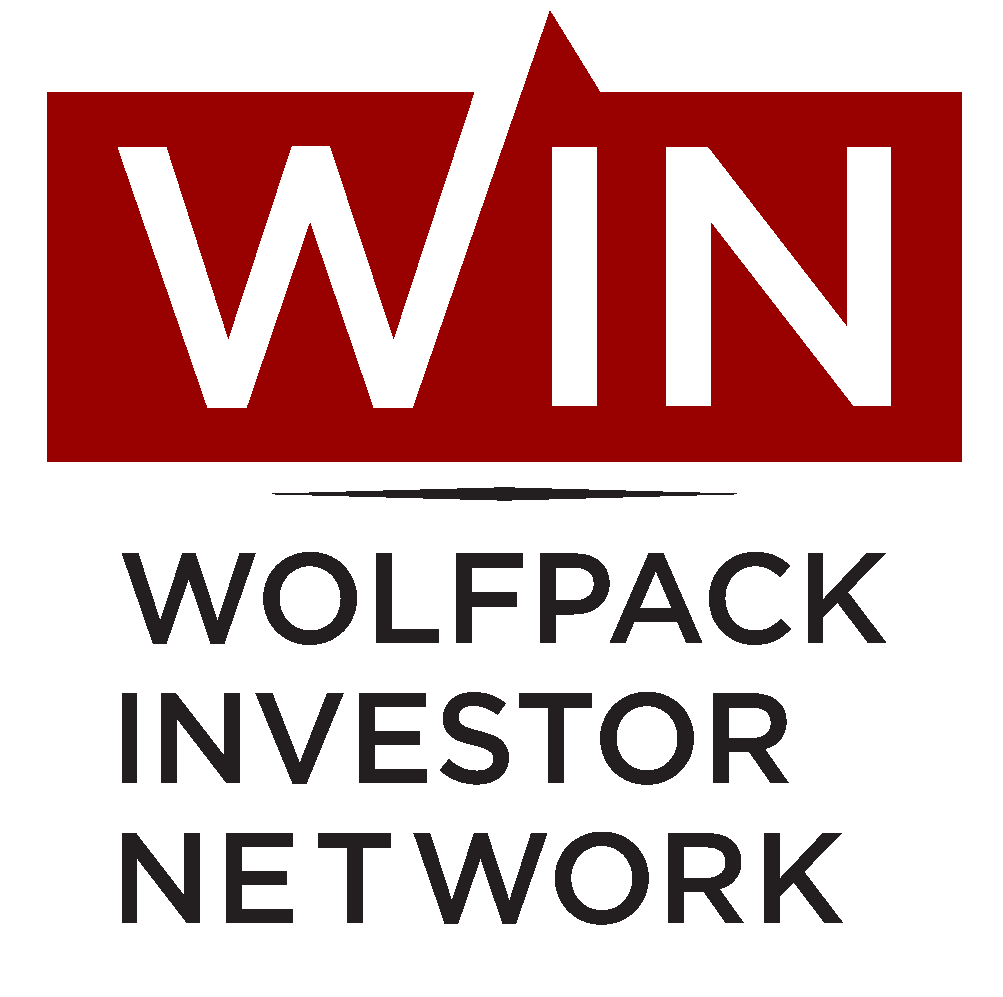 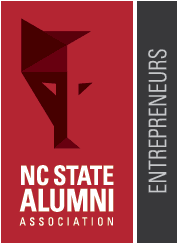 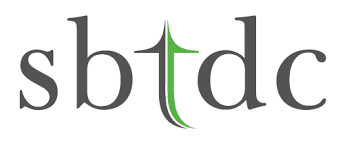 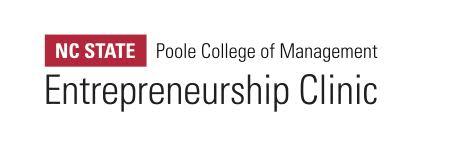 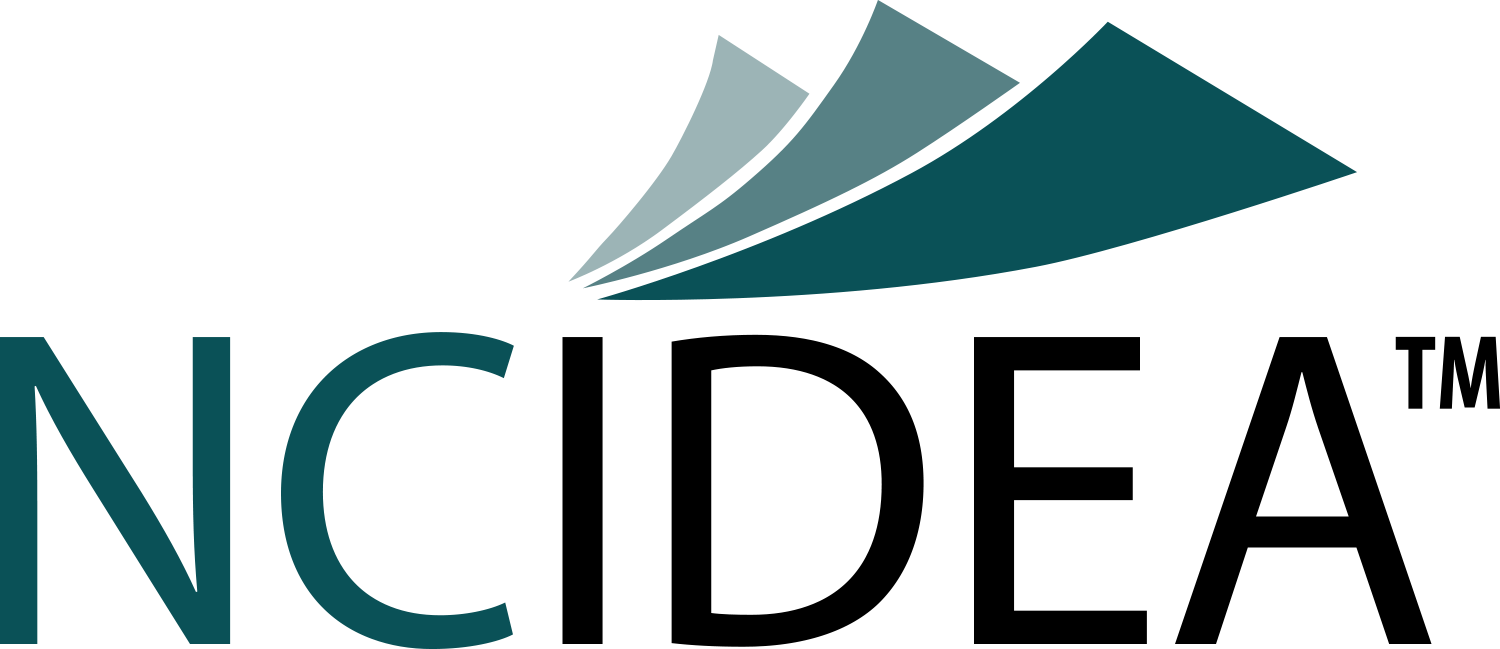 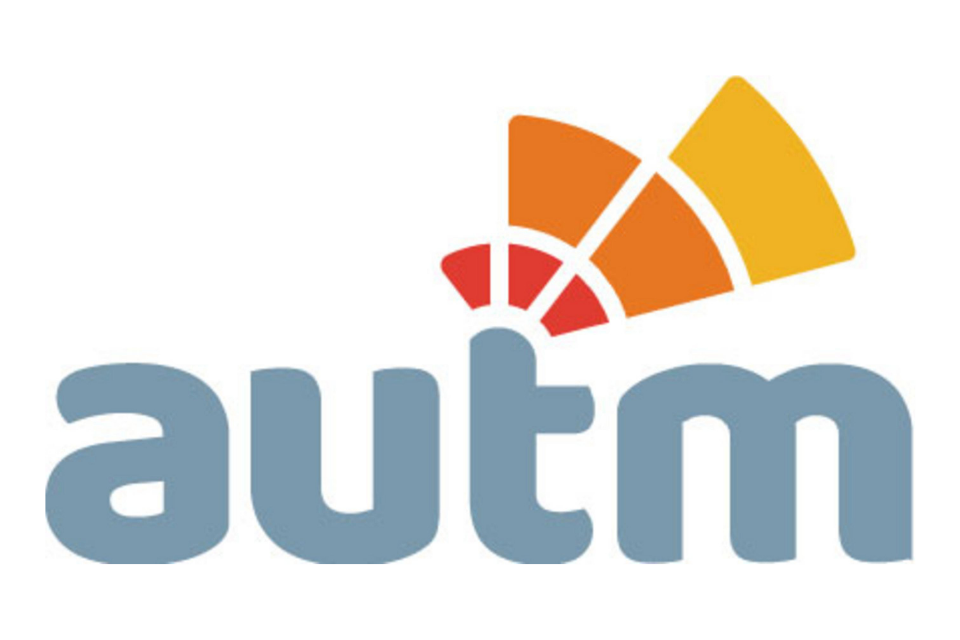 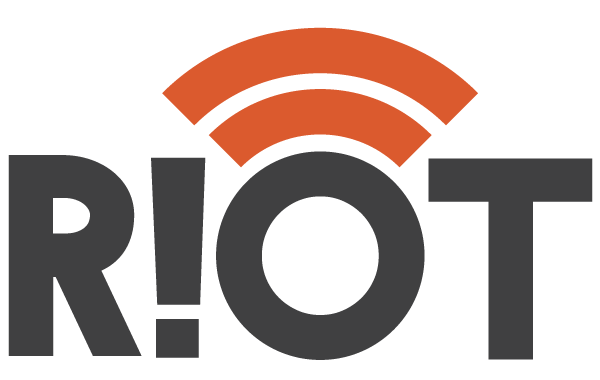 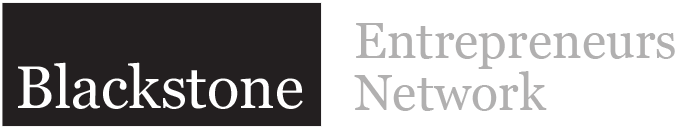 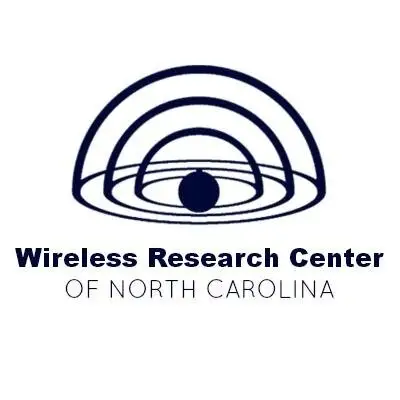 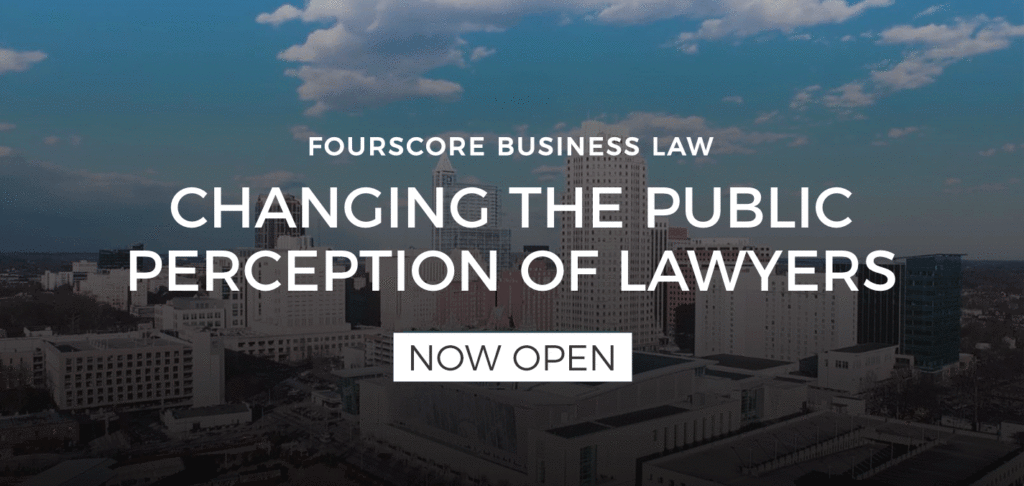 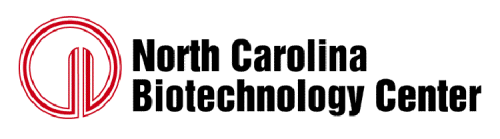 POWERFUL
PROGRAMS
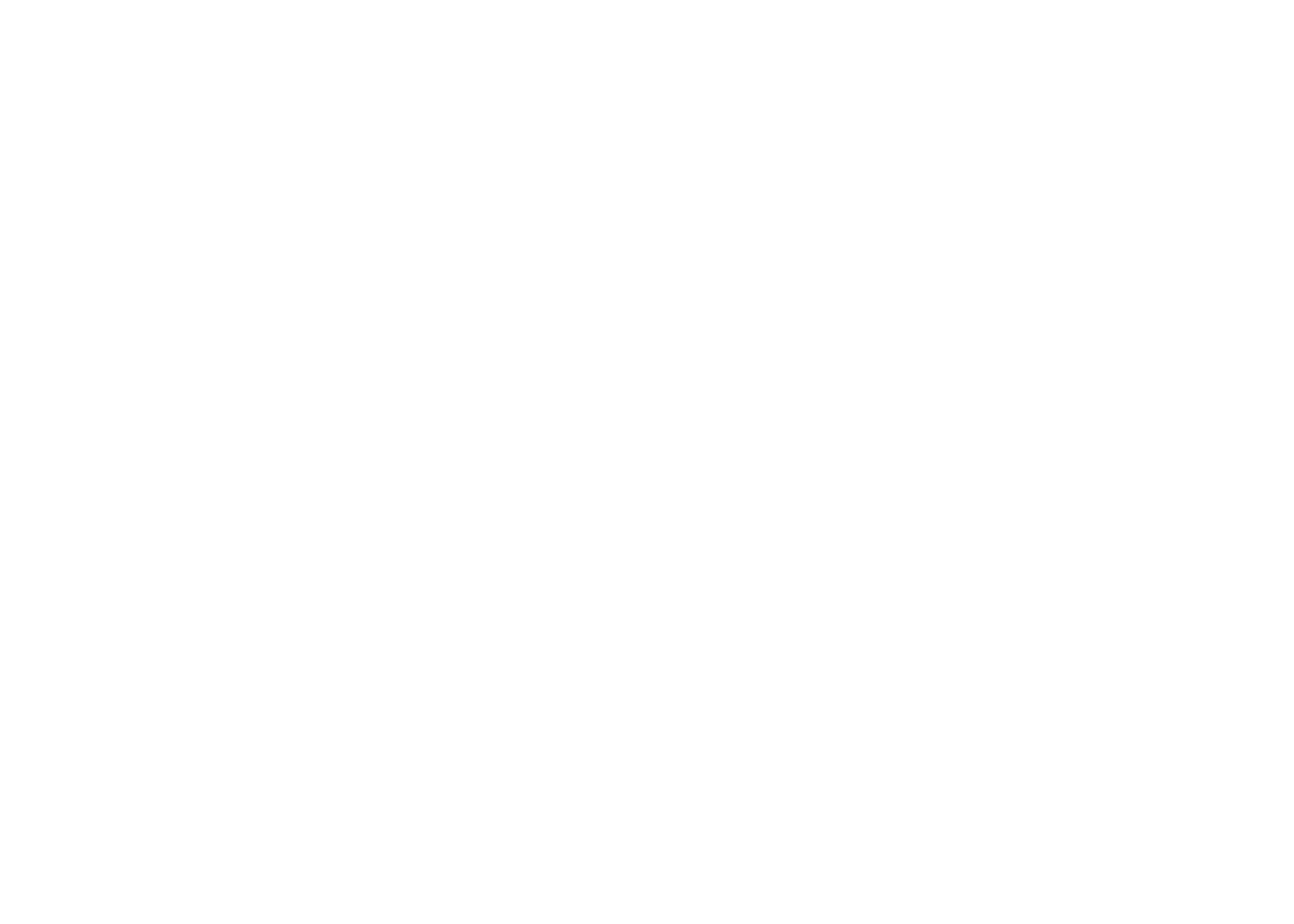 Chancellor’s Innovation Fund (CIF)
$5M fund launched in 2010
Supporting early-stage, industry-relevant projects
19:1 ROI
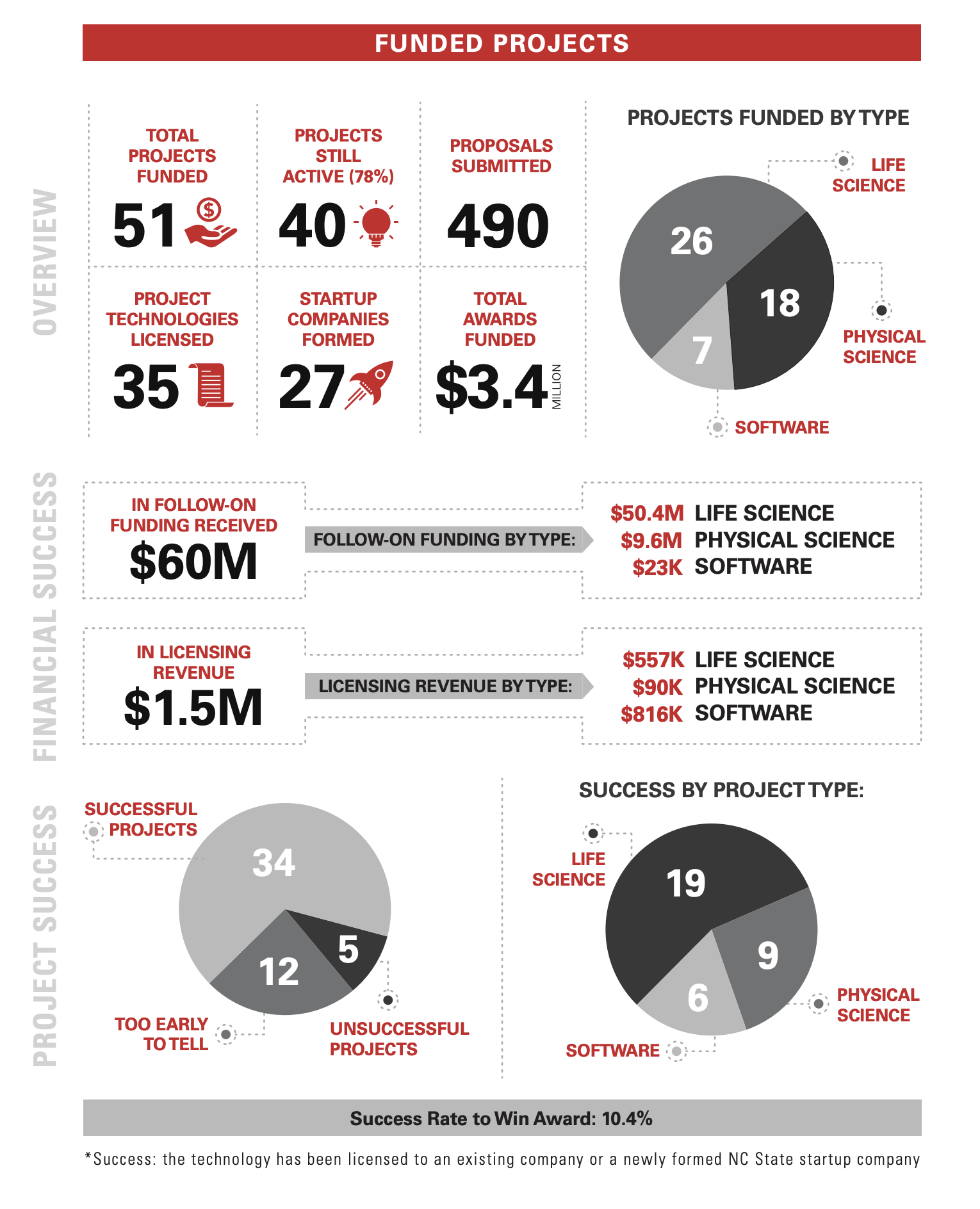 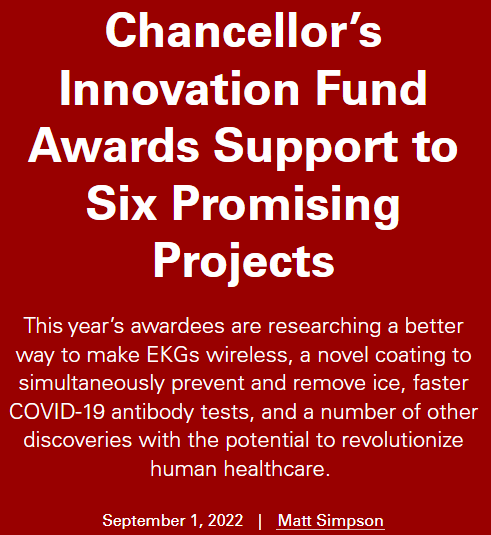 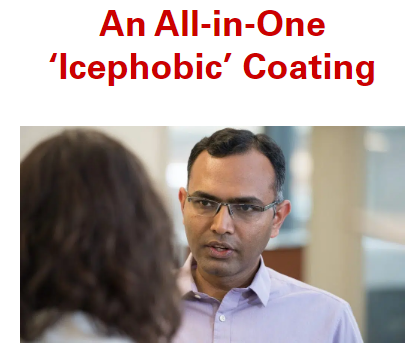 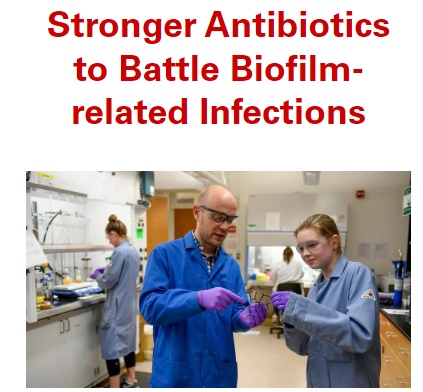 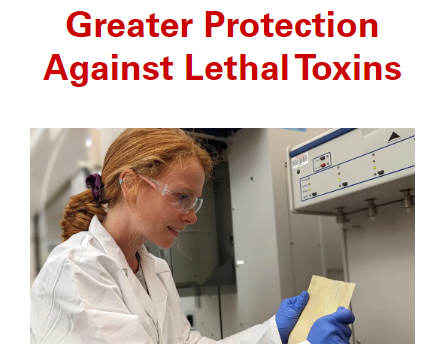 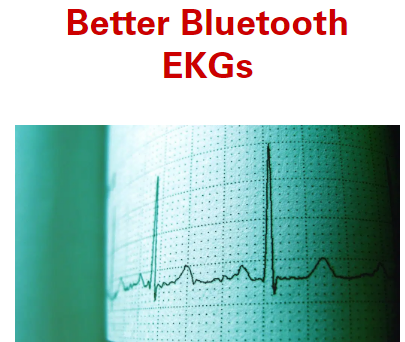 Daugherty Endowment
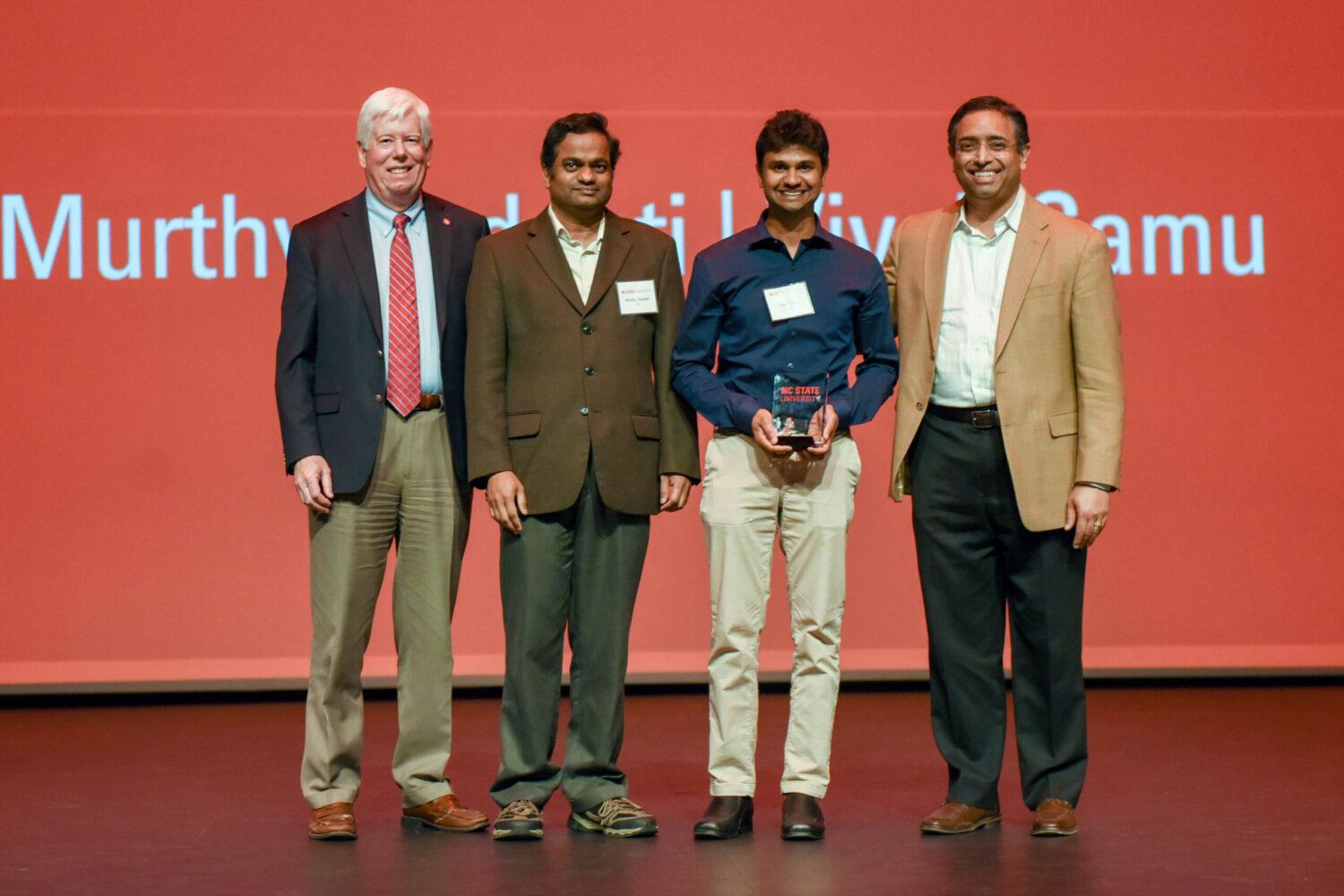 To date $518,847 has been invested (2008 – 2022)
45 companies and 2 research projects have received support
Funded companies have gone on to raise $65,576,706 combined in follow-on funding
NC State
Startup
Support
1
Discounted Incorporation
2
Logo & Website Design
Access to Shared Office Space
3
Providing early-stage companies with free services to boost their growth
4
Mentorship Network
5
Grant Writing Assistance
National Science Foundation
NC StateI-Corps Program
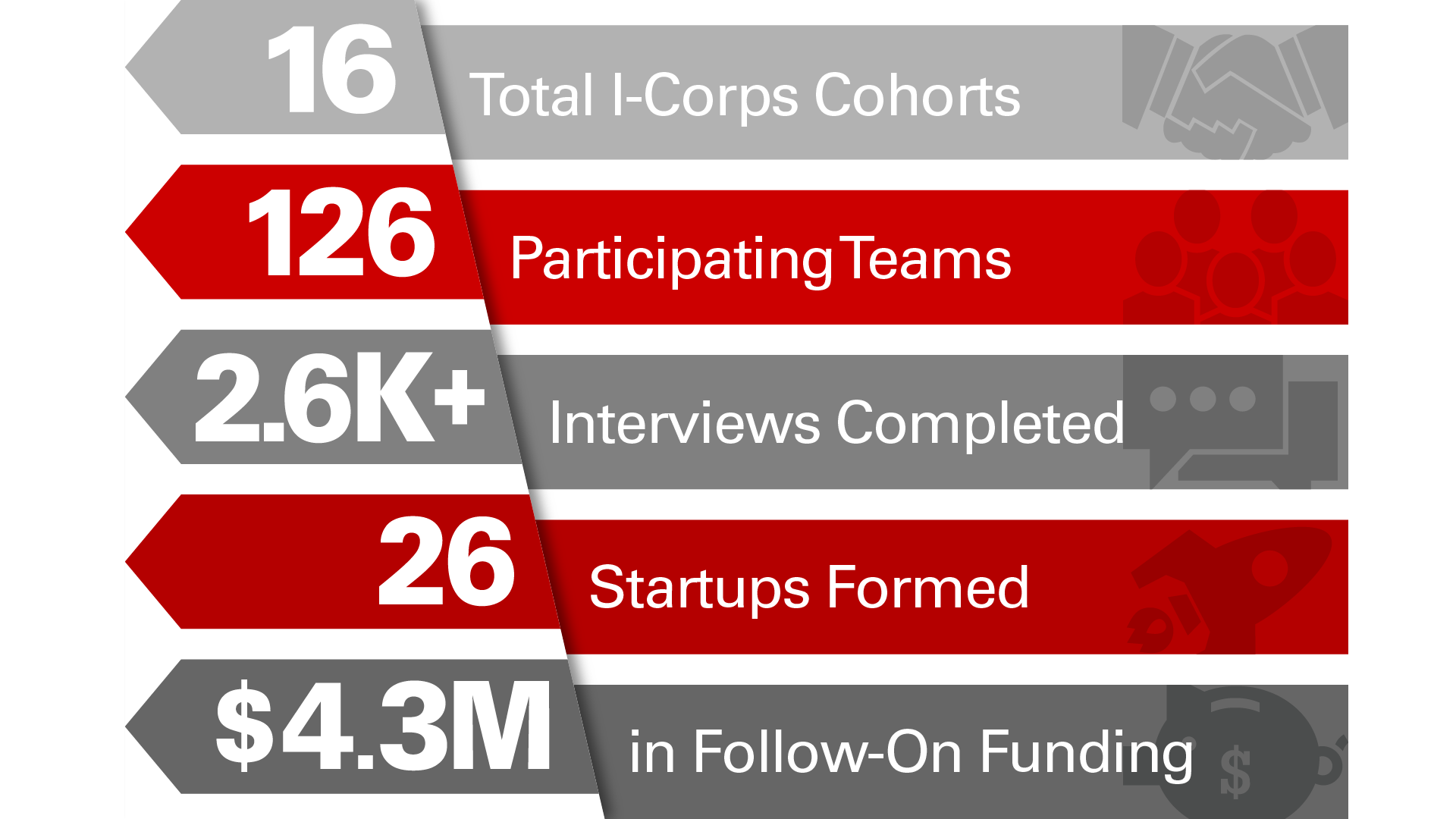 Launched in 2017
Entrepreneurial training for faculty & students
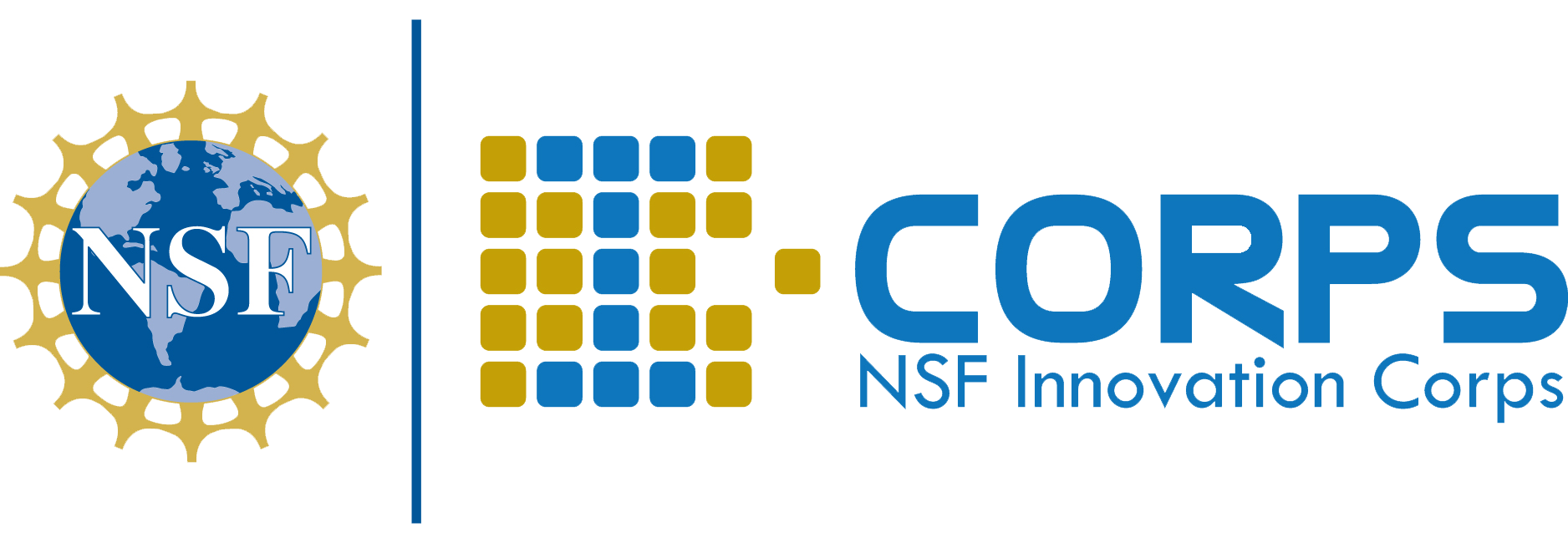 [Speaker Notes: started applying in 2010
turned down so many times I can’t remember but finally got it in 2017
once the hooks are in - you know me - I gotta goto work]
National Science Foundation
Mid-Atlantic I-Corps Hub
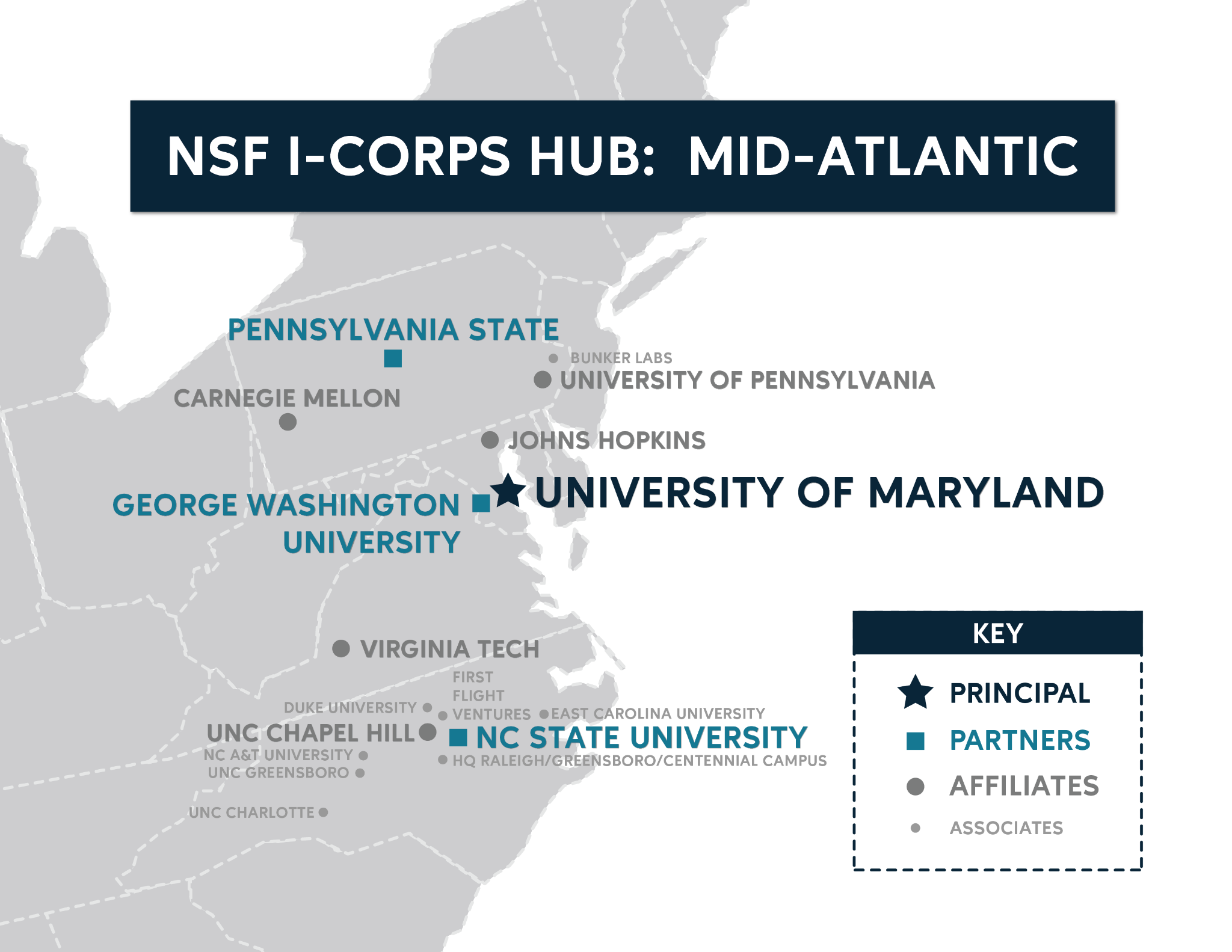 $15M initiative to create a diverse, inclusive innovation ecosystem in the United States
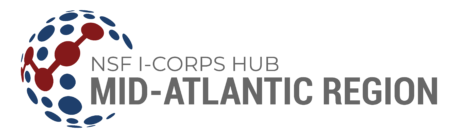 [Speaker Notes: Calculated very difficult decision]
IMPACTFUL
INITIATIVES
Funding for Software Prototype Development
Sweat Equity Challenge
Prototype Development Begins
02
04
Review of Submissions
MAY
JAN 23 - FEB 9
FEB - MAR
SEPT
01
03
Startup 
Launch
I-Corps Market Validation Begins
From Idea to Startup Launch in just 9 Months!
SBIR/STTR
Spark Plug
Funds for federal grant writing assistance
$138K awarded to 18 startups
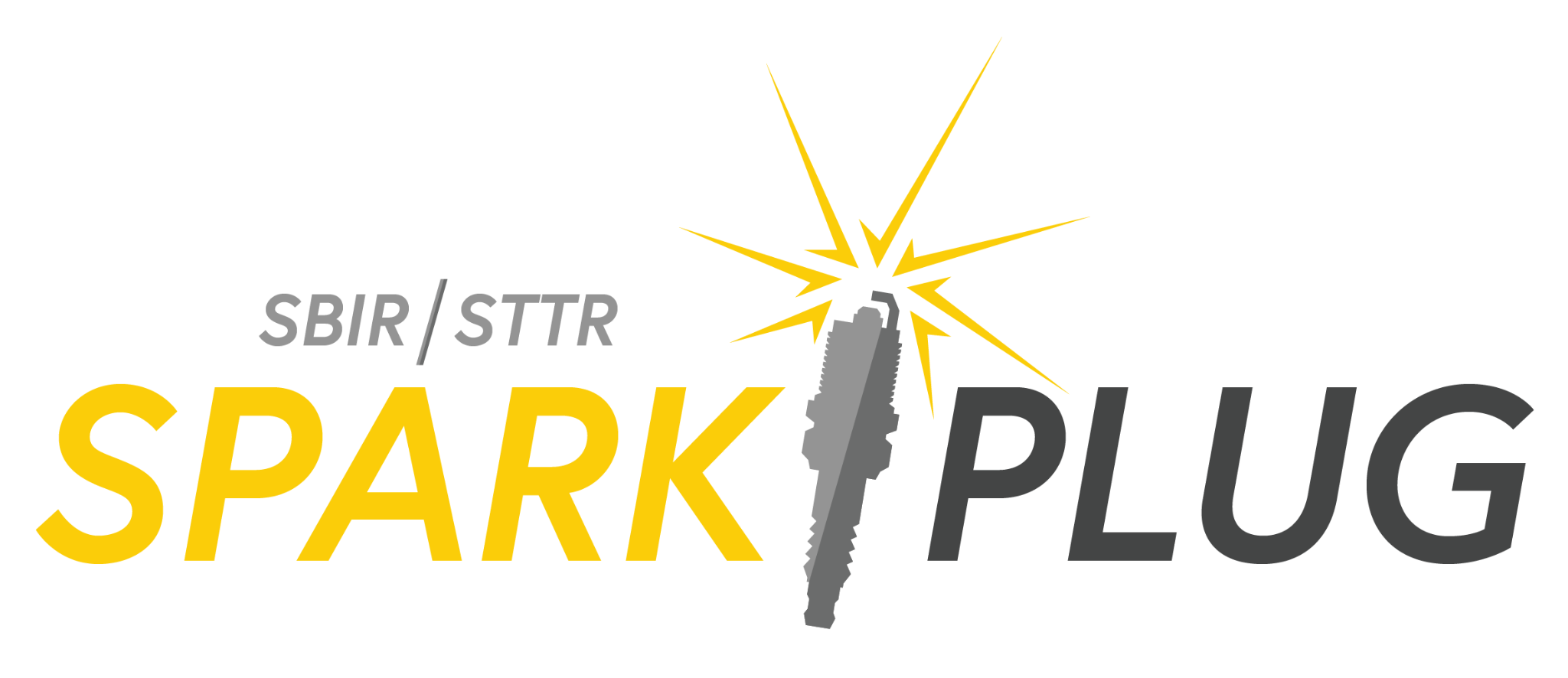 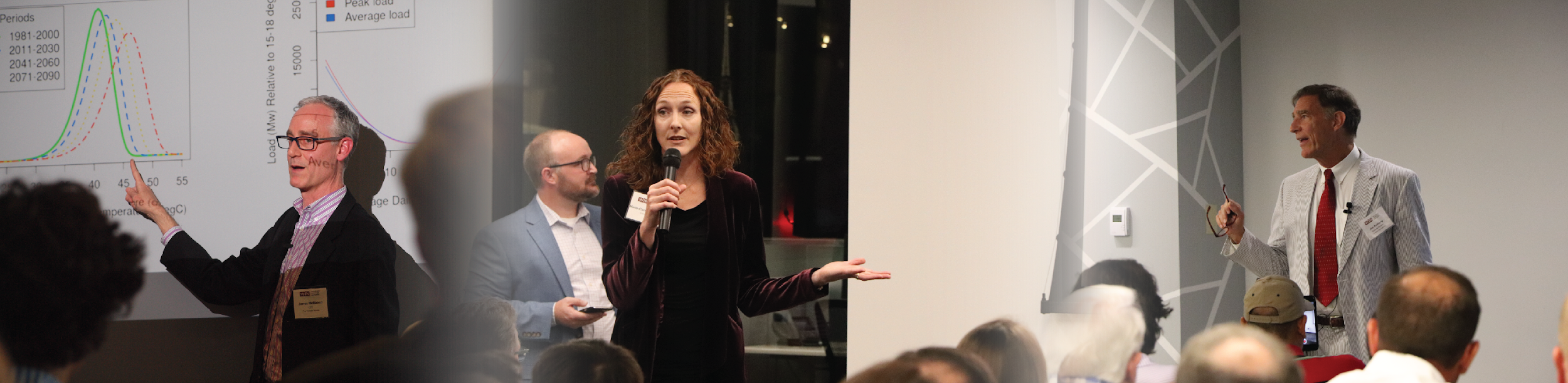 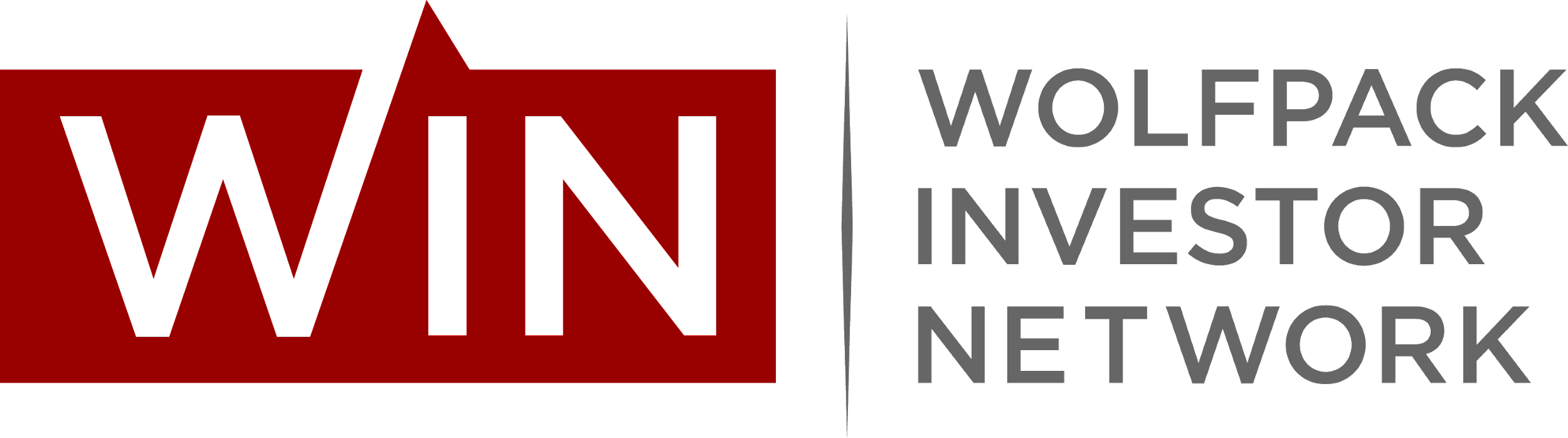 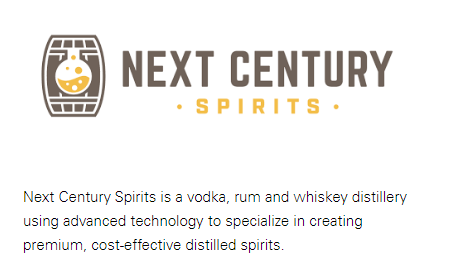 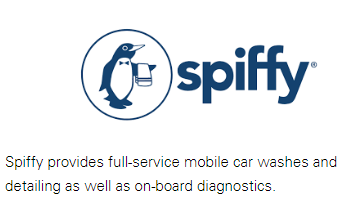 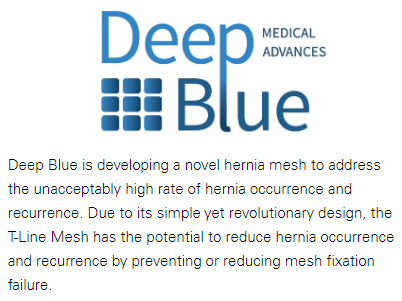 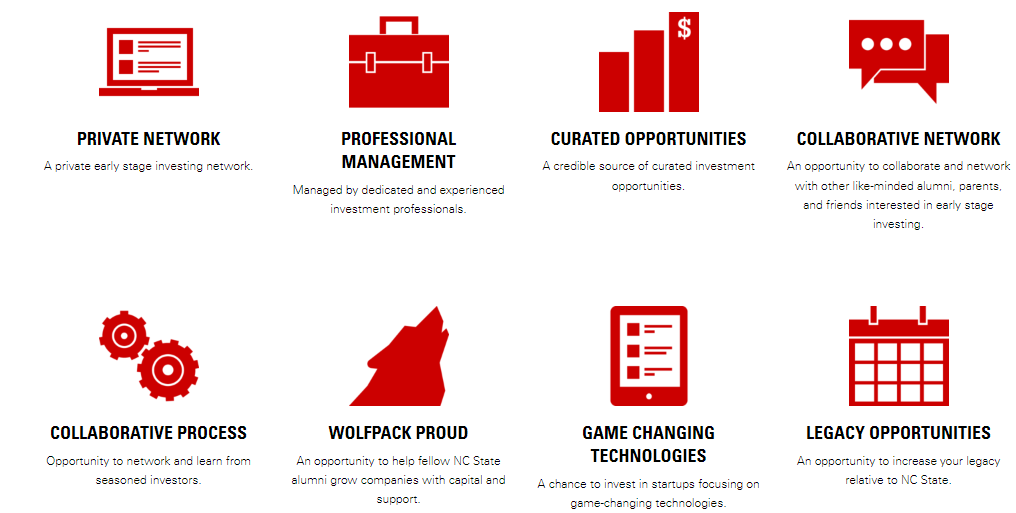 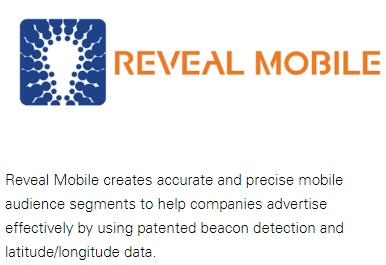 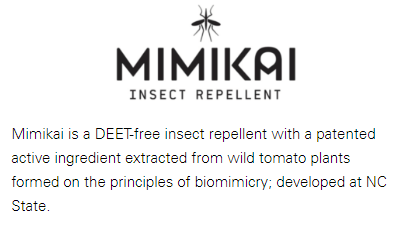 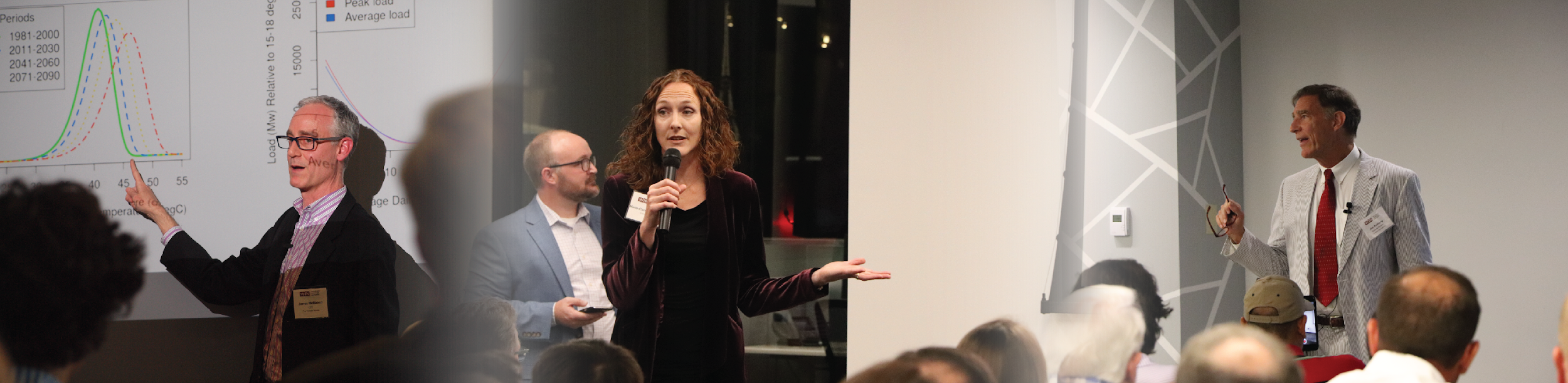 Alumni angel investor network investing in NC State startups
500+ engaged members 
(285k+ Alumni)
$25M+ invested to date
44 startups funded
3 exits
$3.2M return for members
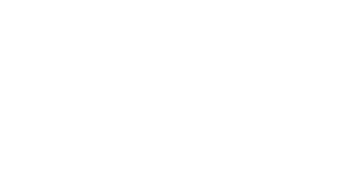 [Speaker Notes: Duke started one and asked NC State and UNC to create one as well.
It was so much different at a public university

“if there is anyone who can pull this off - its us,” quote to Kelly.

We wrote NC State’s plan, won several grants and again with gracious support from Chancellor Woodson, our office, the Kenan Institute, the EDA, and NC IDEA.]
Connecting NC State students & startups with knowledgeable advisors 
Launched 2021
250K+ alumni members in network to date
ASK THE PACK
Platform
WORLD-CLASS
EXPERTISE
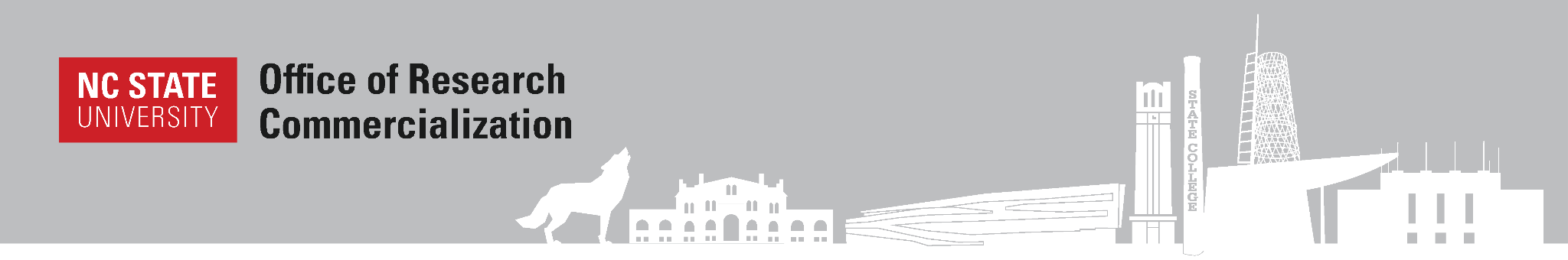 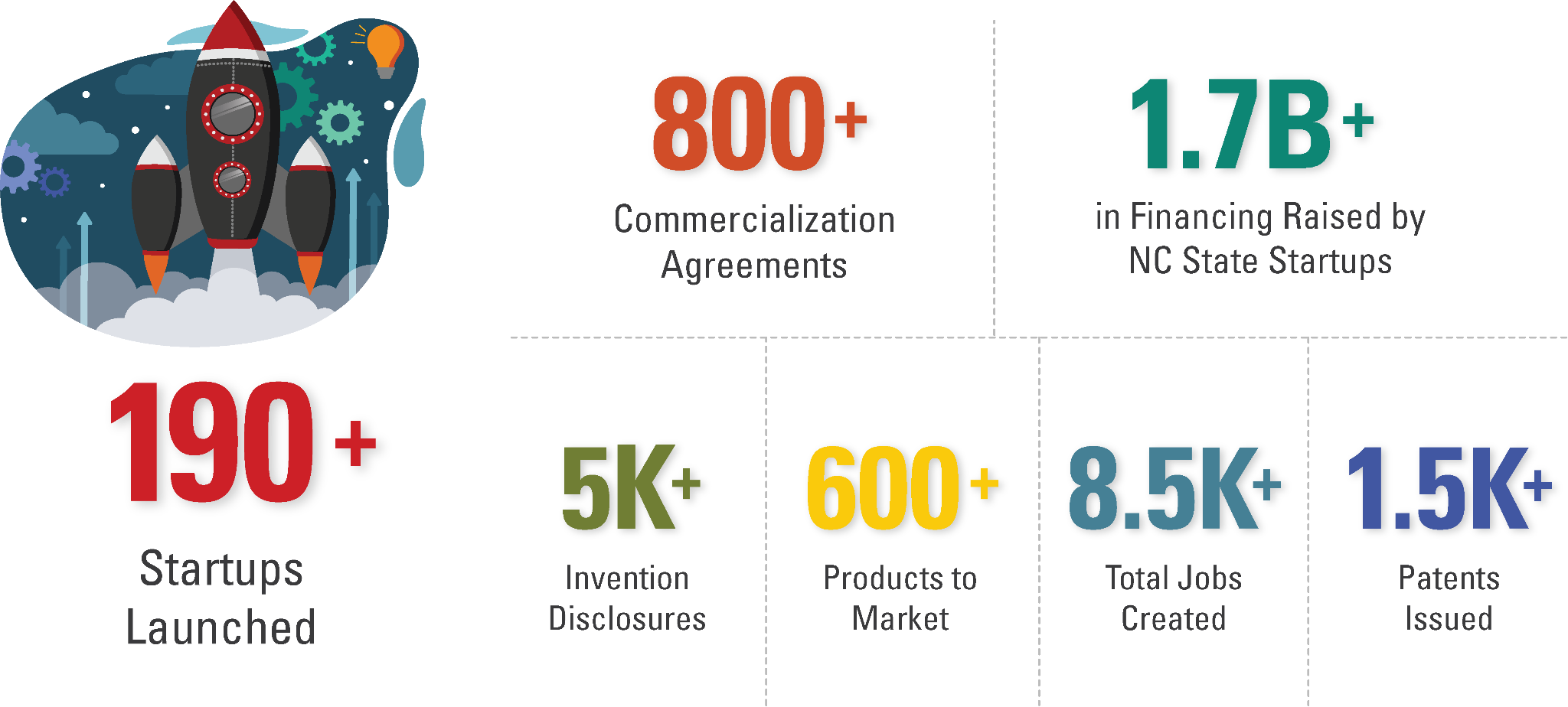 AUTM FY21  |   Universities without a Medical School
Rankings & Metrics
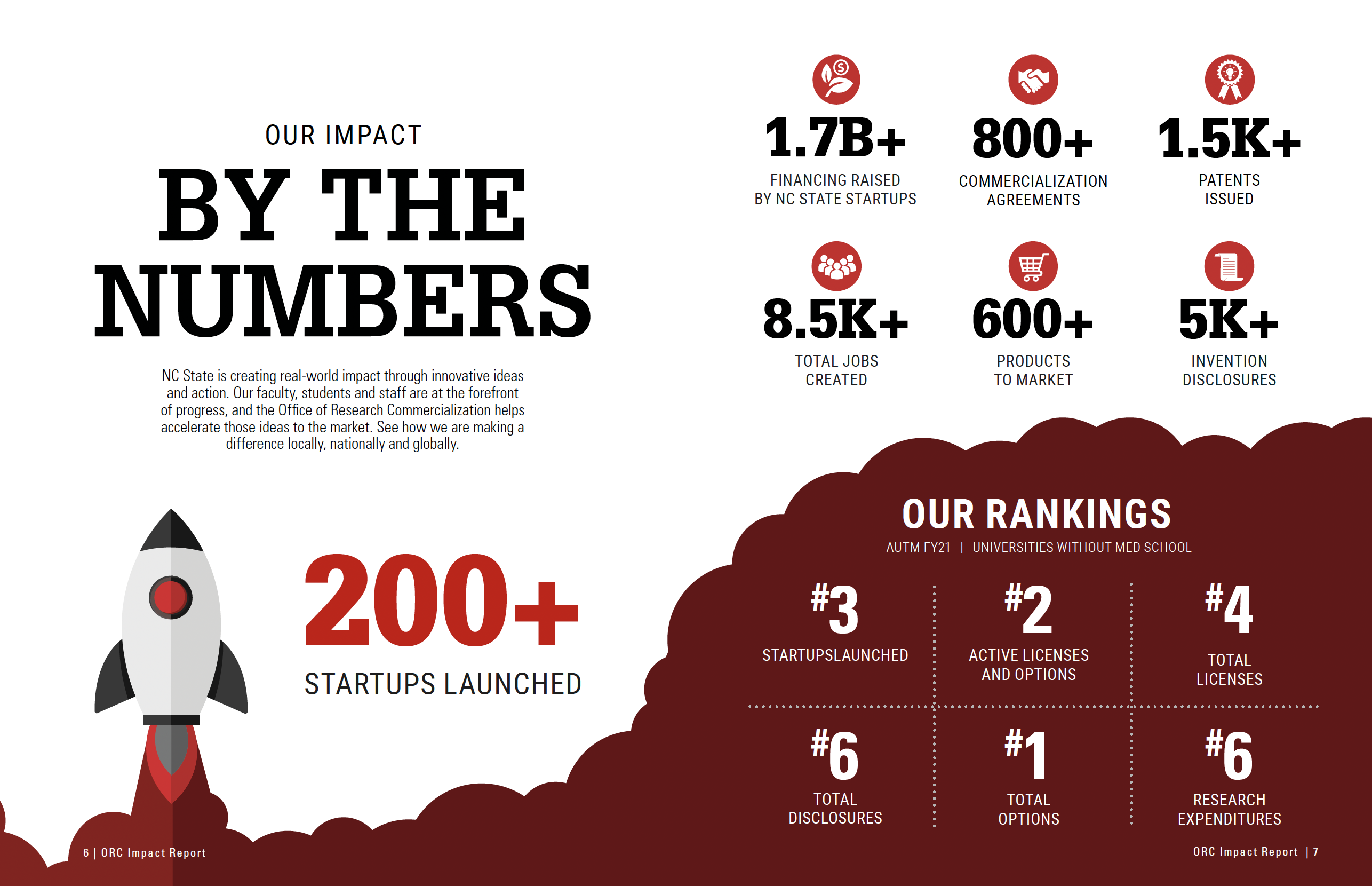 1st
4th
6th
1st
6th
5th
Startups
Launched
Active Licenses
& Options
Total 
Licenses
Research
Expenditures
Total
Disclosures
Total
Options
[Speaker Notes: Rankings arrive in various flavors

AUTM is our national trade organization

I think that the think-tank or think and do tanks tell a more complete picture]
Bill Spruill
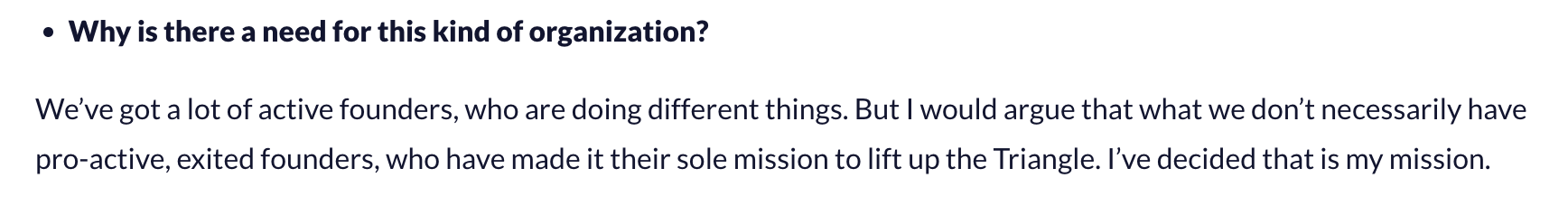 “national dominance by 2033.”
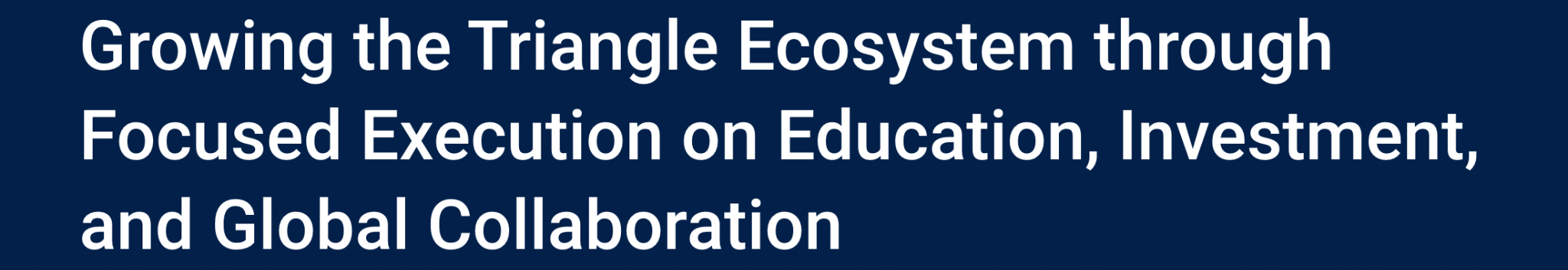 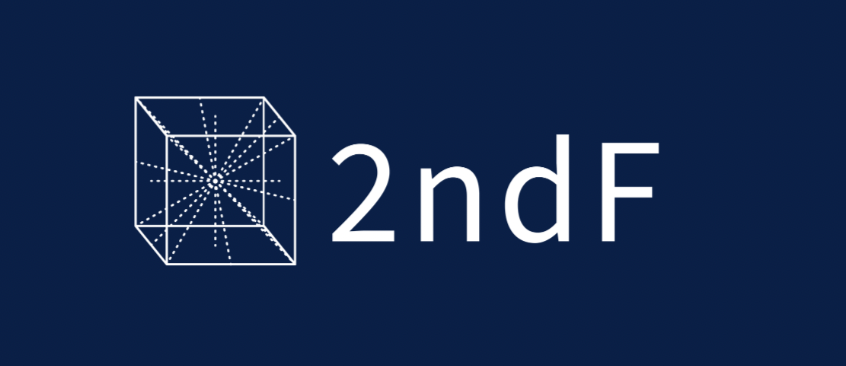 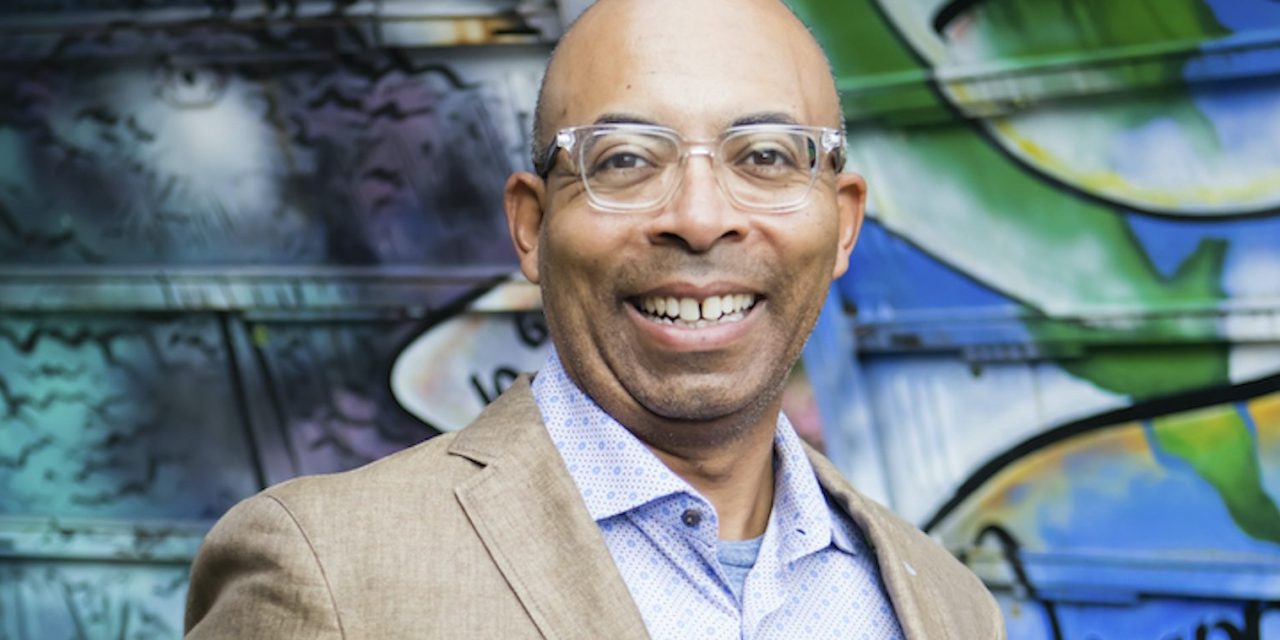 "When thinking about the Research Triangle of North Carolina from an international perspective, CED is my selfish personal heartbeat. This small group of connected experts (since 1984) are united around a shared drive. We like to create - in order to solve problems, we enjoy throwing ourselves at the hardest challenges, even if it feels “like eating glass and staring into the abyss”- Elon [at times]. Let’s grow the next generation of companies that will solve the world’s grandest challenges. I'm blessed and honored to be asked to serve. Let’s get to work!

Go Pack! Go WIN!"
Wade Fulghum, NC State
AVC Research Commercialization
Managing Director, Wolfpack Investor Network (WIN)
Startups on the Rise
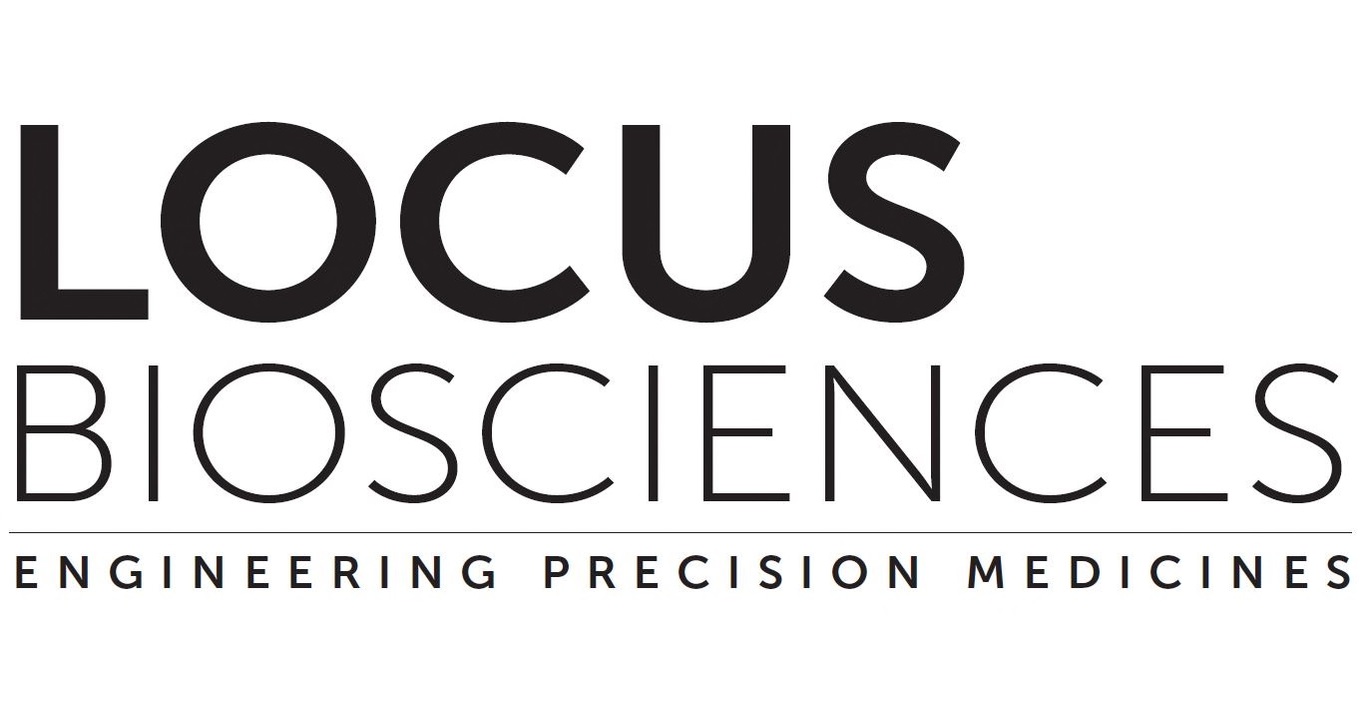 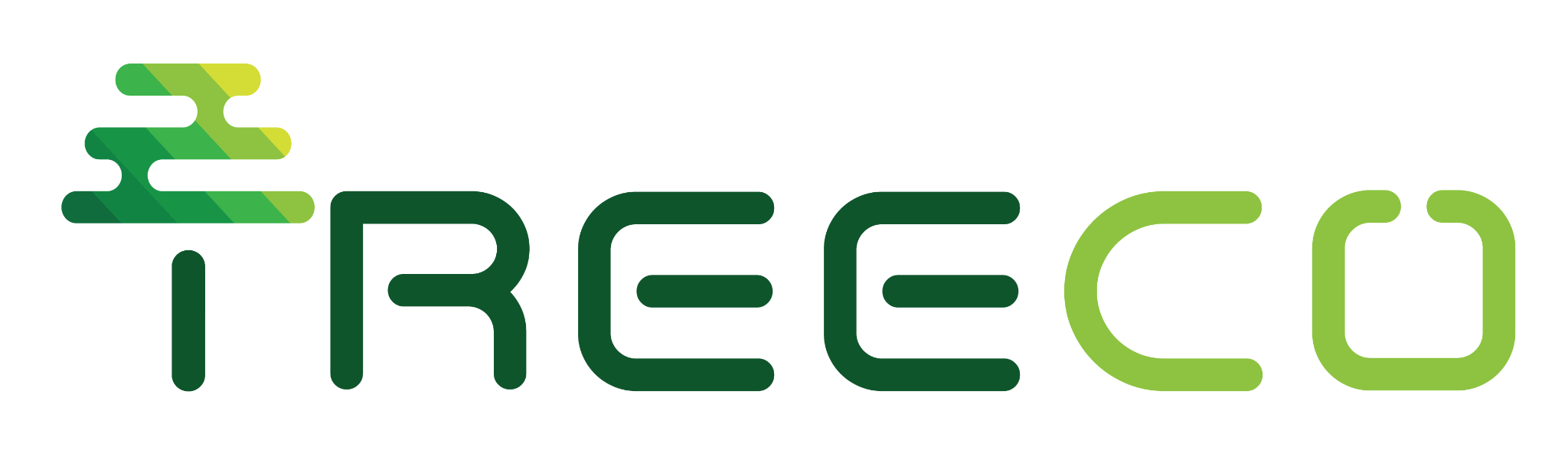 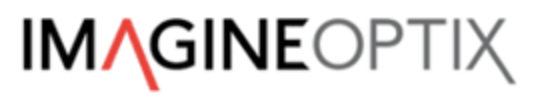 Imagine Optix
Locus Biosciences
TreeCo
Next-generation optics for VR & AR
Launching major CRISPR gene editing clinical trial
Revolutionizing tree breeding with CRISPR gene editing
[Speaker Notes: same as previous slidefor us visual folk]
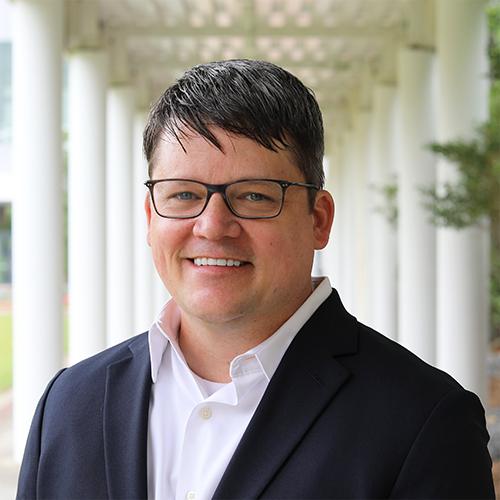 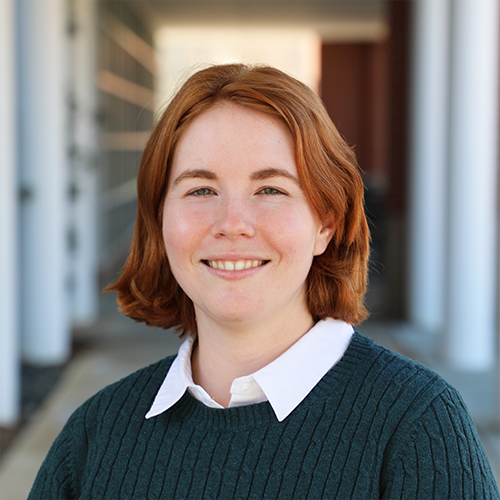 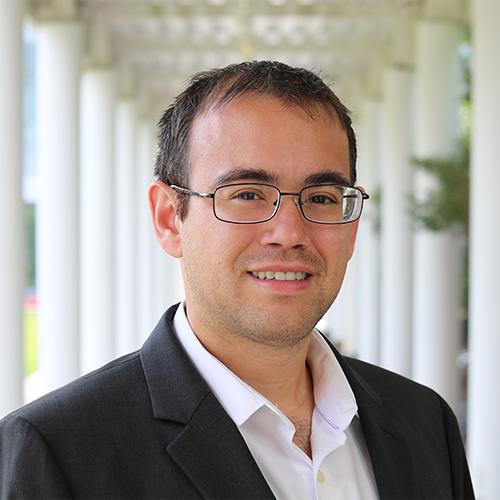 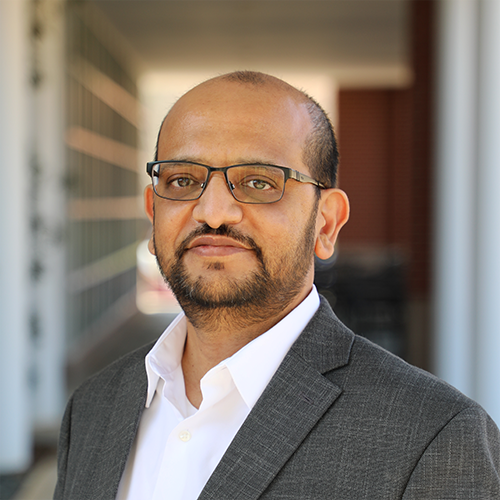 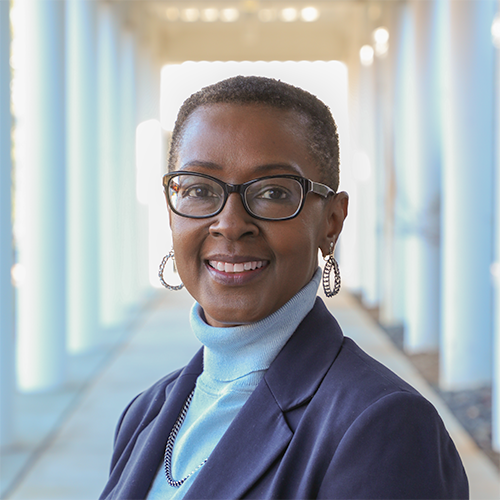 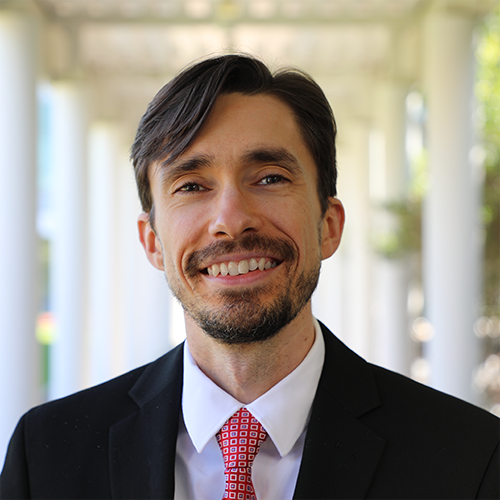 Kultaran Chohan
Miranda Drake
Amy Parker
Nicholas LeBlanc
Brian Eller
Wade Fulghum
Assistant Vice Chancellor
Executive Director
Executive Assistant
Commercialization Program Manager
Assistant Director, License Maintenance & Compliance Manager
Senior Licensing Manager
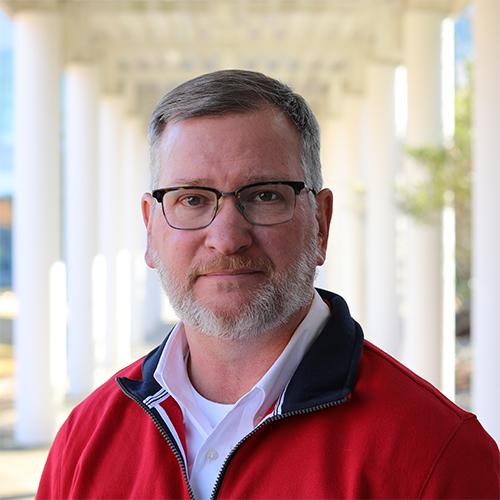 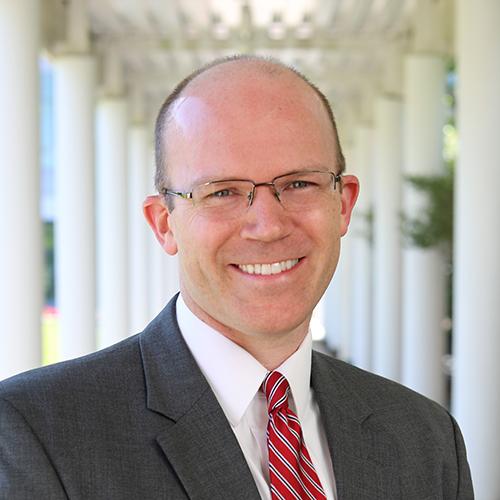 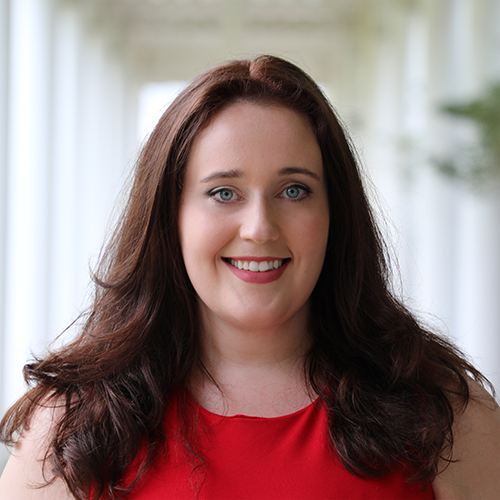 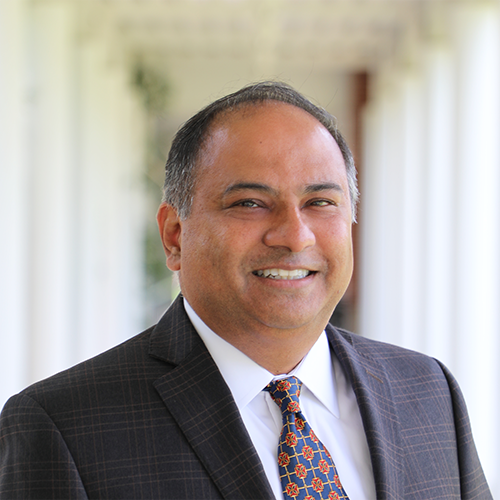 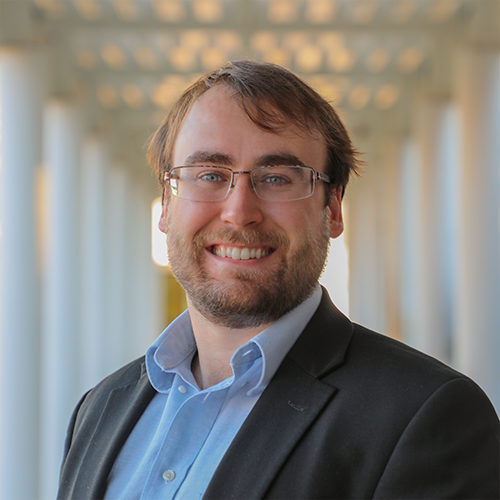 ORC TEAM
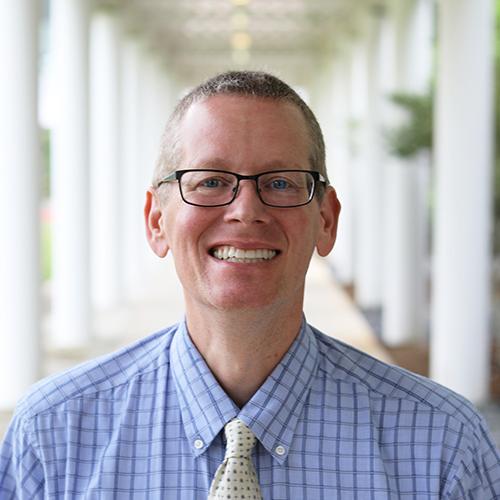 Bradley Aycock
Devesh Srivastava
Jillian True
Alex Brown
Rob Whitehead
Gerry Sasser
Licensing Associate
Licensing Associate
Licensing Analyst
Licensing Analyst
Senior Germplasm Agreements Associate
Senior Agreements Manager
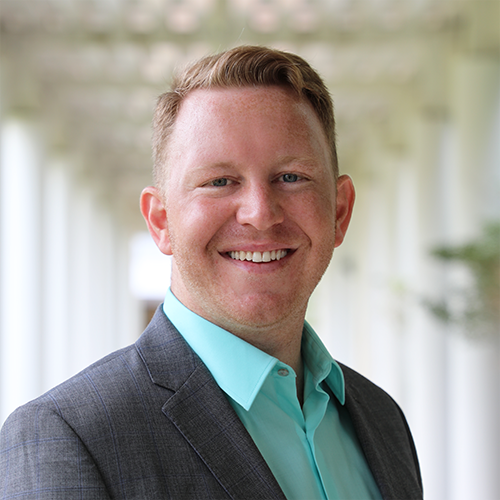 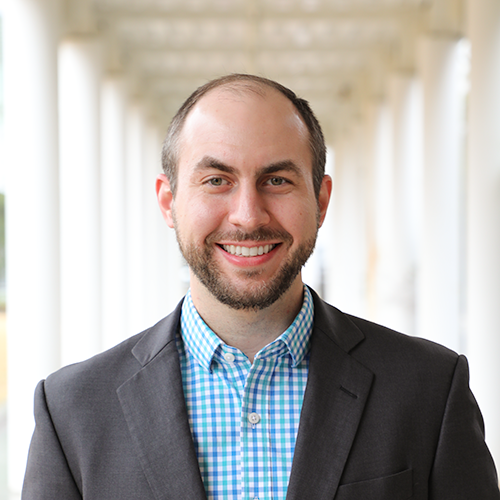 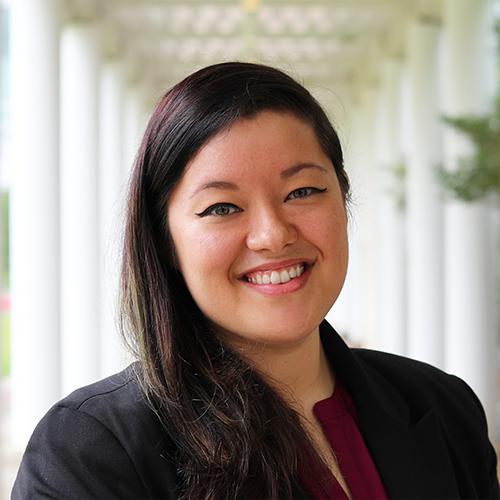 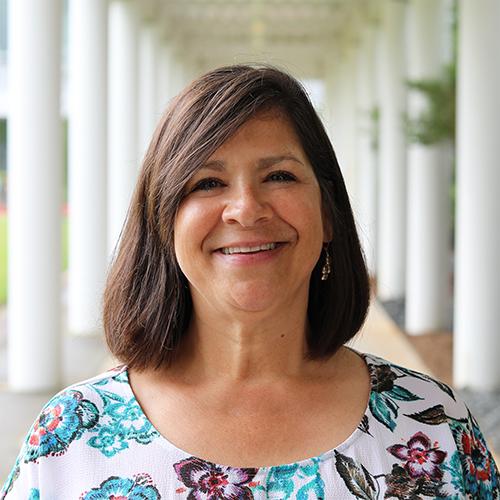 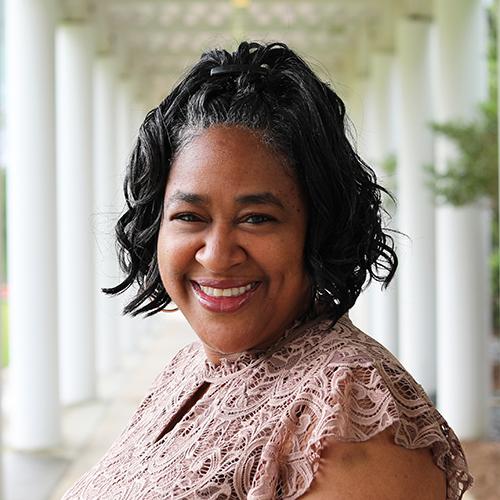 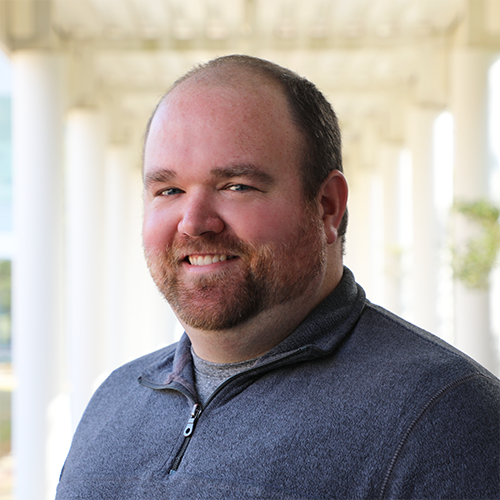 Tim Martin
Sasha Campbell
Cameron Feuerhelm
Zach Williams
Roberta Terry
Melicia Ryles
New Ventures Program Manager
Creative Services Manager
Creative Services Assistant
New Ventures Program Manager
Senior Financial Manager
Financial Manager
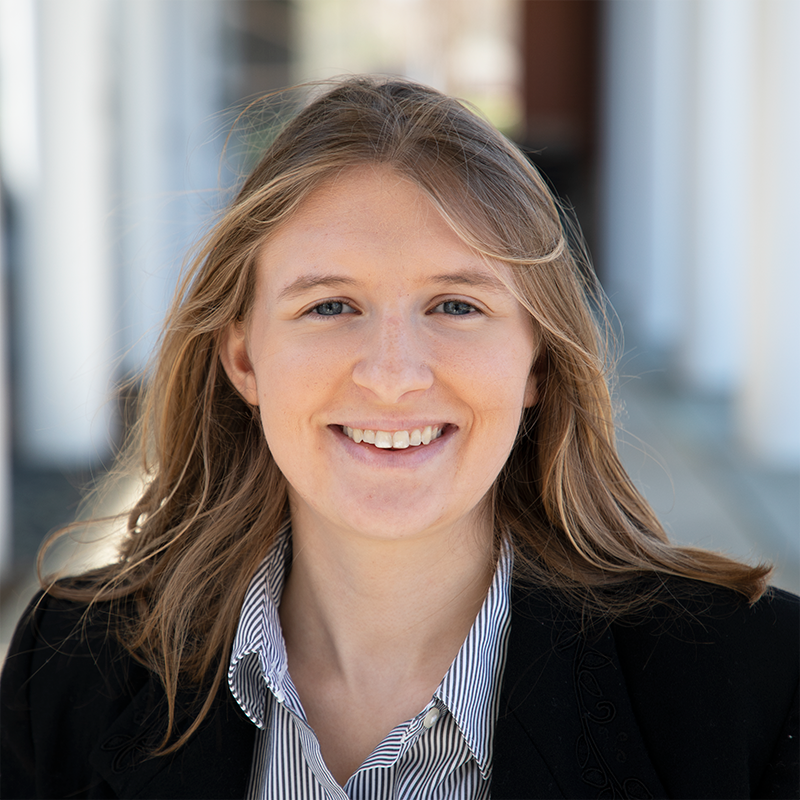 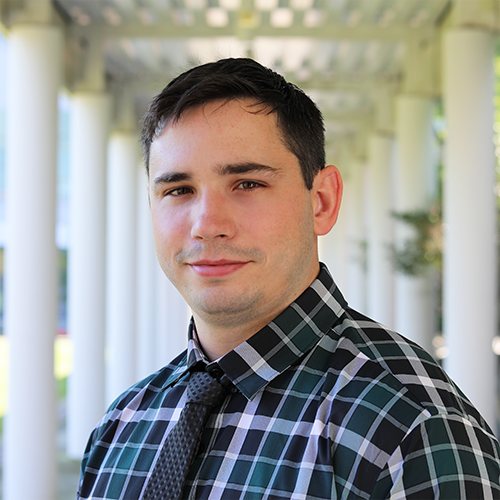 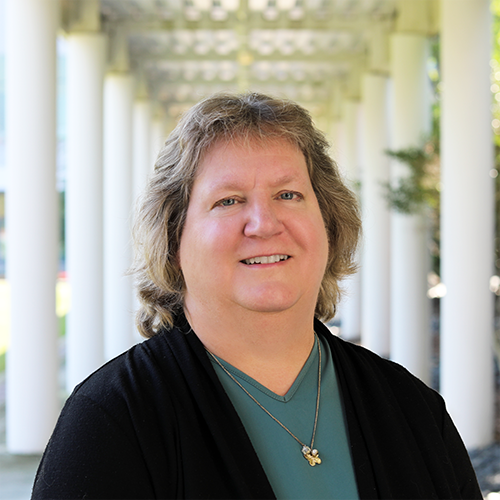 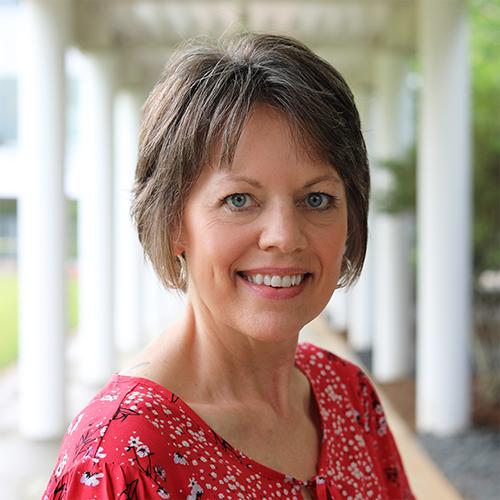 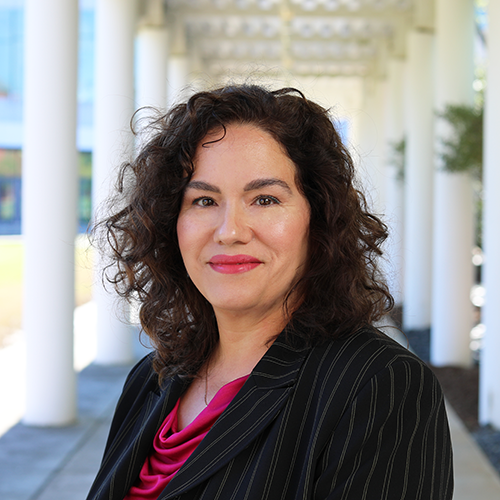 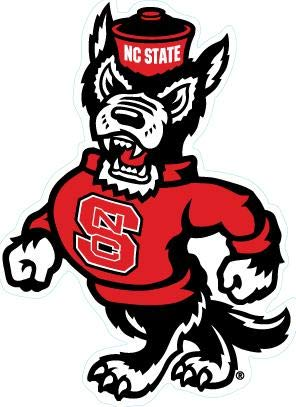 Jodi Falk
Nanci McInnes
Christian Capobianco
Cindy Henry
Marilee Combs
Patents Manager, BS, CP
Patent & Agreements Administrative Assistant
License Maintenance & Compliance Manager
License Maintenance & Compliance Manager
Creative Services Intern
[Speaker Notes: In todays age
People need to believe in science
People need to understand that “sources” of truth matter

Staff
Compliance with sponsored research rules and regulations
Responsibility for commercializing university intellectual property
Very difficult positions between parties:
Federal Government
Faculty inventors
Licensees
Industry Sponsors
Startups
	`]
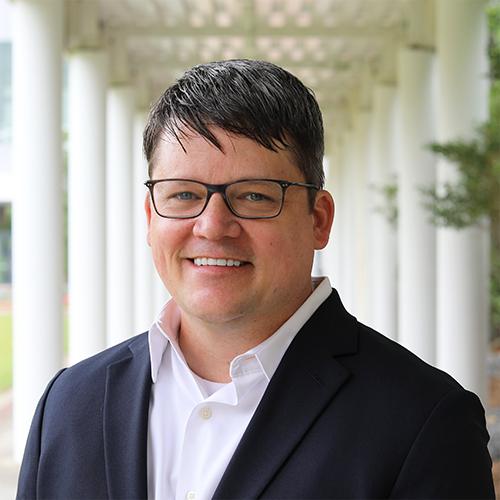 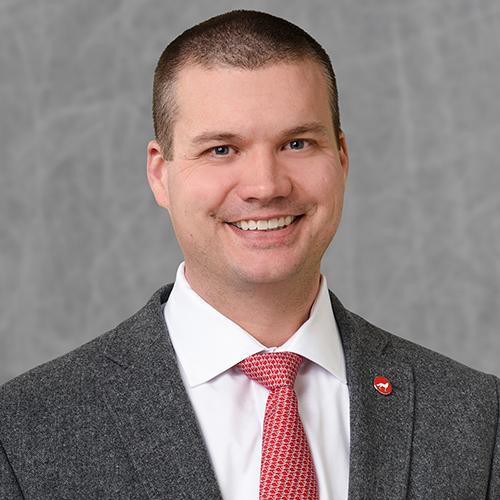 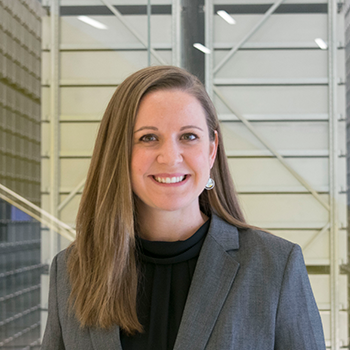 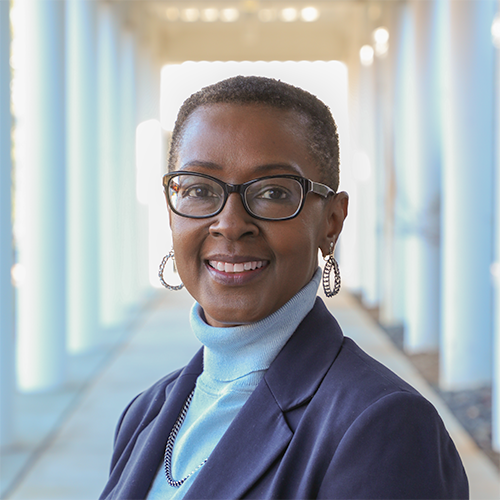 Wade Fulghum
Miranda Drake
Abby Phillips
Alan Taylor
WIN TEAM
Assistant Vice Chancellor
Executive Assistant
Assistant Vice Chancellor for Principal gifts
Assistant Director for Membership Services
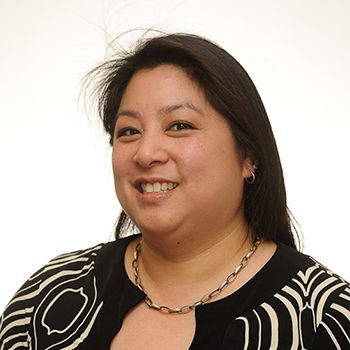 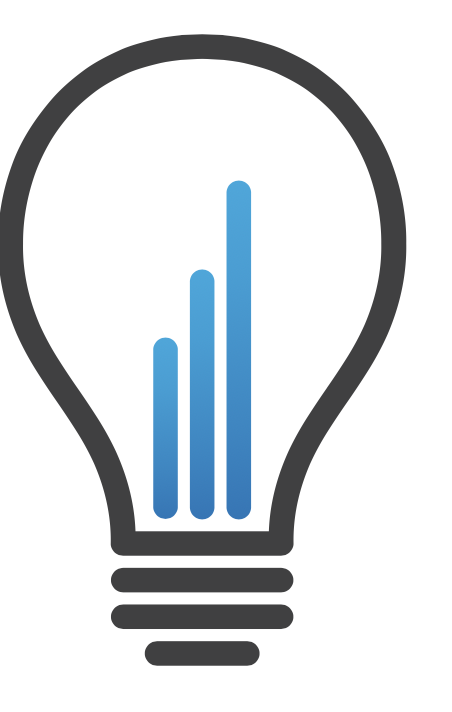 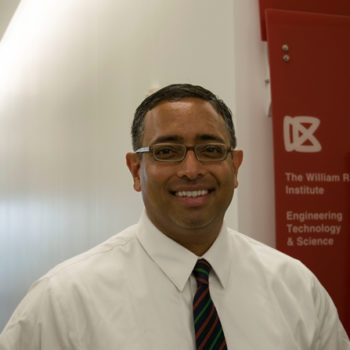 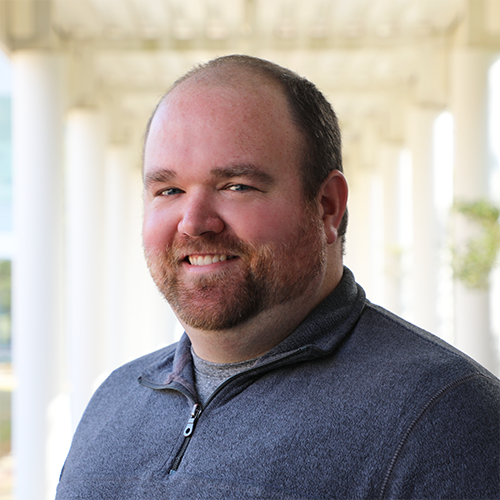 Harbright Ventures
Lisa Chang
Raj Narayan
Zach Williams
Associate Director Kenan Institute for Engineering, Technology & Science
Director of TEC Program
New Ventures Program Manager
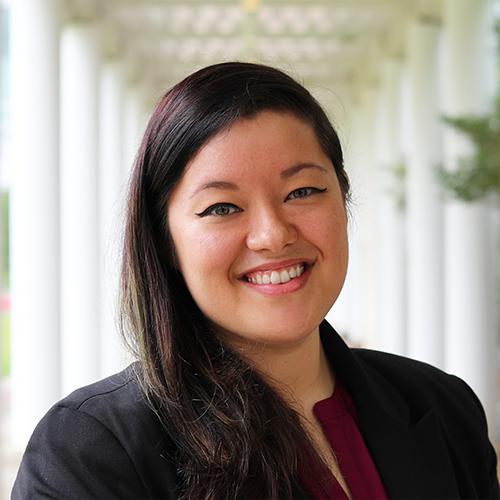 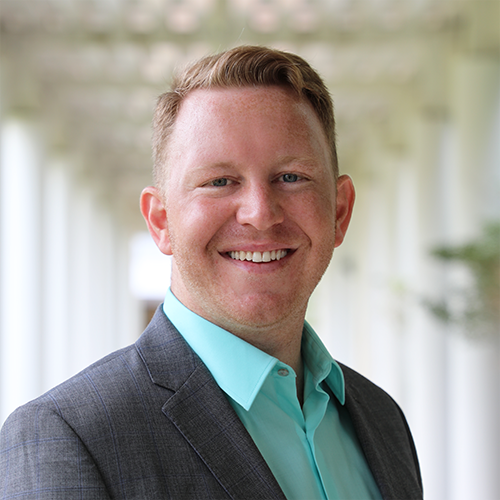 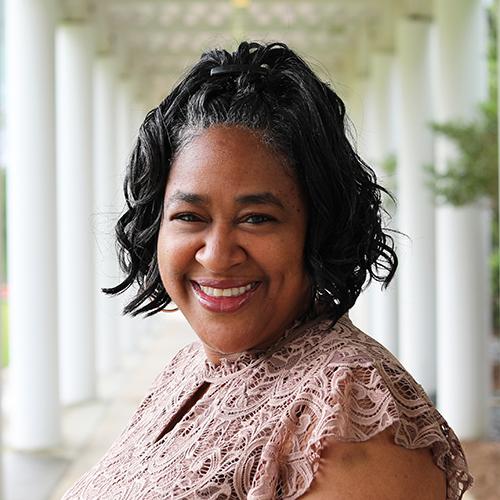 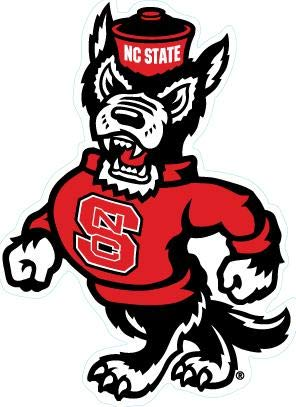 Sasha Campbell
Cameron Feuerhelm
Melicia Ryles
Creative Services Manager
Creative Services Assistant
Financial Manager
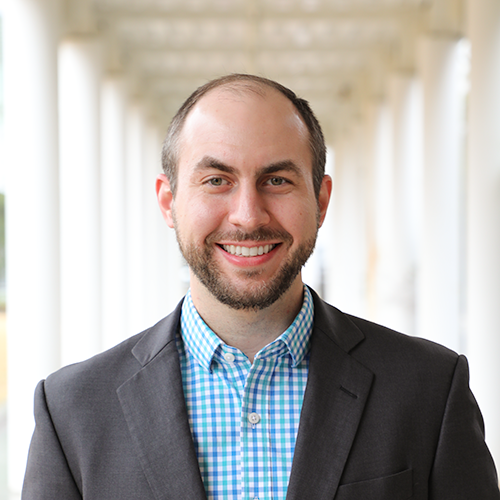 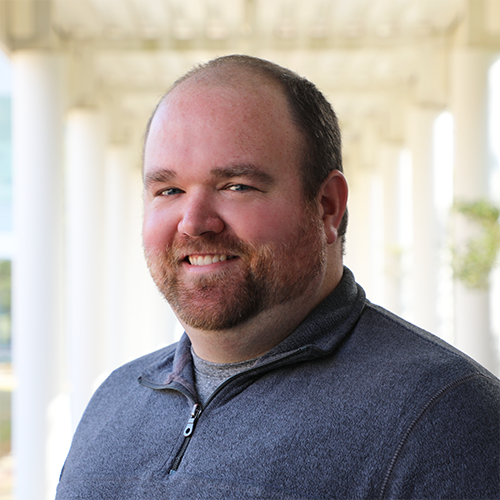 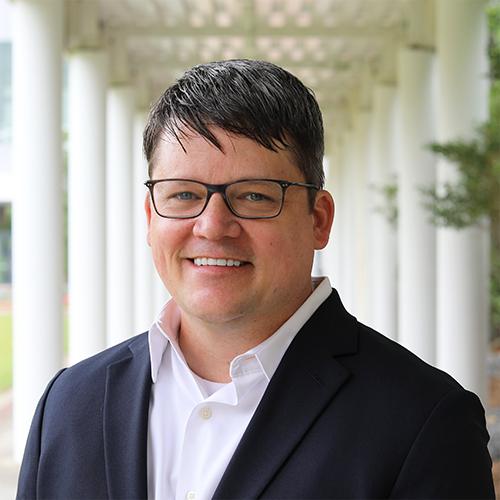 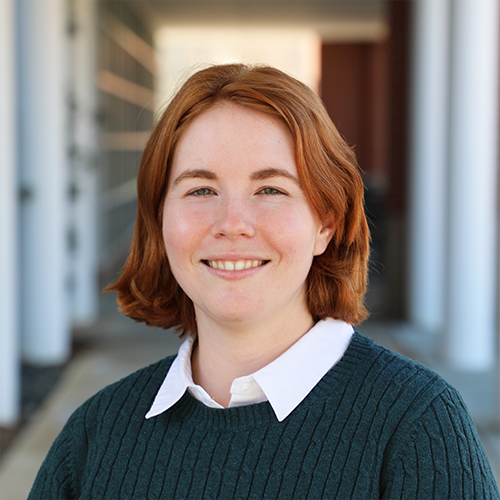 NSF I-CORPS TEAM
Zach Williams
Amy Parker
Wade Fulghum
Tim Martin
I-Corps Instructor
Managing Director, I-Corps Instructor
I-Corps Instructor
Principal Investigator, I-Corps Instructor
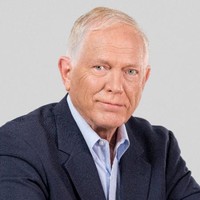 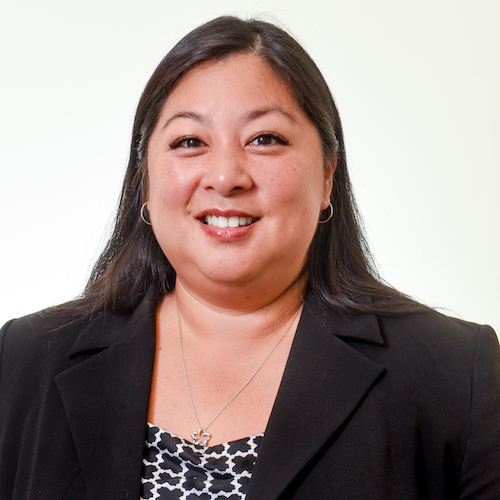 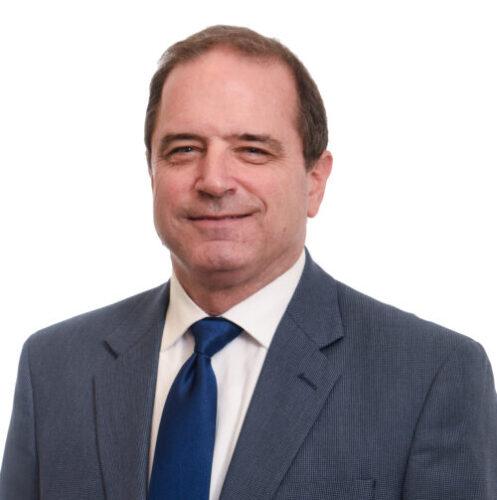 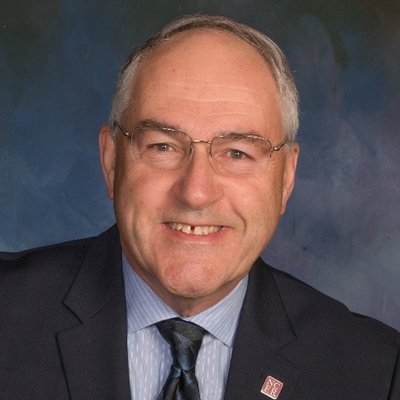 Robert Sheehan
Greg Marvin
Kevin Wright
Lisa Chang
I-Corps Instructor
I-Corps Instructor
I-Corps Instructor
I-Corps Instructor
HEARTLAND FORWARD STUDY
2022 Research To Renewal: Advancing University Tech Transfer
Ranked #2 across all public US universities


THE GEORGE W. BUSH INSTITUTE STUDY ON THE INNOVATION IMPACT OF U.S. UNIVERSITIES
2020 Listed NC State as one of the top 20 universities for innovation impact.


THE MILKEN INSTITUTE
2017 Concept to Commercialization: The Best Universities for Technology Transfer
An economic think tank, cited NC State as one of the top 25 in the country.
[Speaker Notes: Heartland Forward  most recent accolade.


GW Bush - Outranked Duke, Harvard Ohio State, UNC, SUNY, University of Utah




Milken – (2017) only university recognized in the mid-Atlantic region [a 9 state +DC) boundary
Worthy of note is the geographical distance between NC State and our closest Milken ranked peers. There are no others in North Carolina (not Duke or UNC), and none in the following states:
South Carolina
Virginia
West Virginia
Maryland
Washington DC
Tennessee
Kentucky
Georgia
Alabama
Mississippi
 
I need a memory technique]
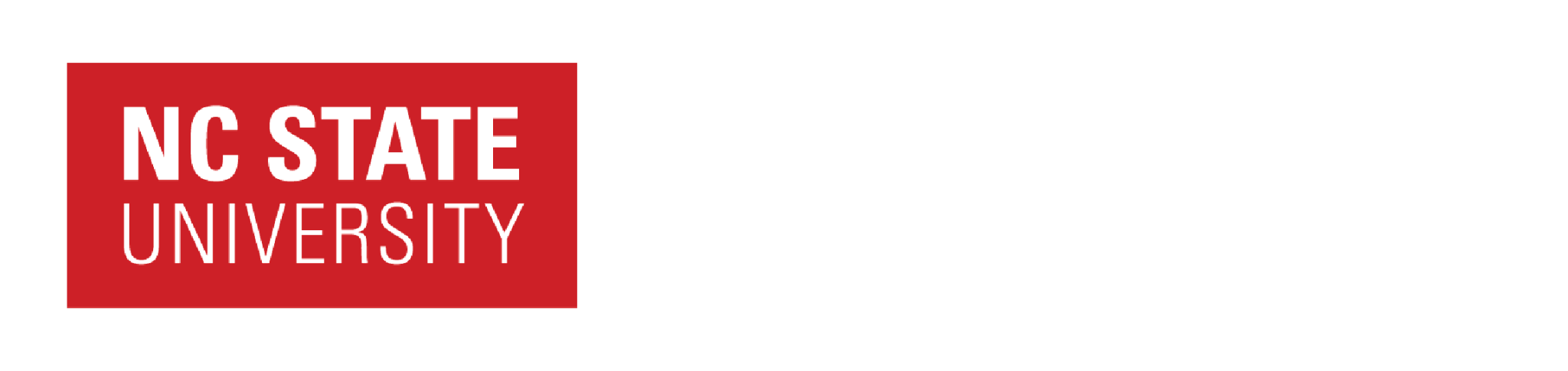 What is next?
Wade Fulghum
[Speaker Notes: Why is NC State 1st in Options and Active Licenses & Options?

How has the US benefited from this rise in patenting?
AUTM 1996-2017
5.9M jobs
865B in GDP
1.7T in gross industrial  output
15k startups
200+ drugs and vaccines

Most impactful and potentially lucrative pathway for their research careers, we have adopted the “Bob Langer Model” from MIT
Robert Samuel Langer Jr. FREng[2] (born August 29, 1948) is an American chemical engineer, scientist, entrepreneur, inventor and one of the twelve Institute Professors at the Massachusetts Institute of Technology.[3]
Langer holds over 1,400 granted or pending patents.[4] He is one of the world's most highly cited researchers 
		and his h-index is now 306 with currently over 381,489 citations.[5] He is a widely recognized and cited researcher in biotechnology, especially in the fields of drug delivery systems and tissue engineering.[4][6][7]
He is the most cited engineer in history[8] and 2nd most cited individual in any field,[9] having authored over 1,500 scientific papers, and is also a prolific entrepreneur, having participated in the founding of over 40 biotechnology companies including Moderna.
Langer's research laboratory at MIT is the largest biomedical engineering lab in the world; maintaining over $10 million in annual grants and over 100 researchers.[10] He has been awarded numerous leading prizes in recognition of his work.


Life changing technologies brought to the world


What next?
Research Triangle AgTech Cluster
International AgTech Network
Modify CIF with new funding and investors (deep tech VCs and Family Offices)
Corporate Partnership Strategy
NAI Annual Meeting 2024

Benefits from RTCC? GDP, Jobs, etc.

Biggest need – funding and leadership support.
We have been one of the self-funded TTOs (16%-11%) across the country for 20 years+

Biggest challenges – competition from China and our funding model]
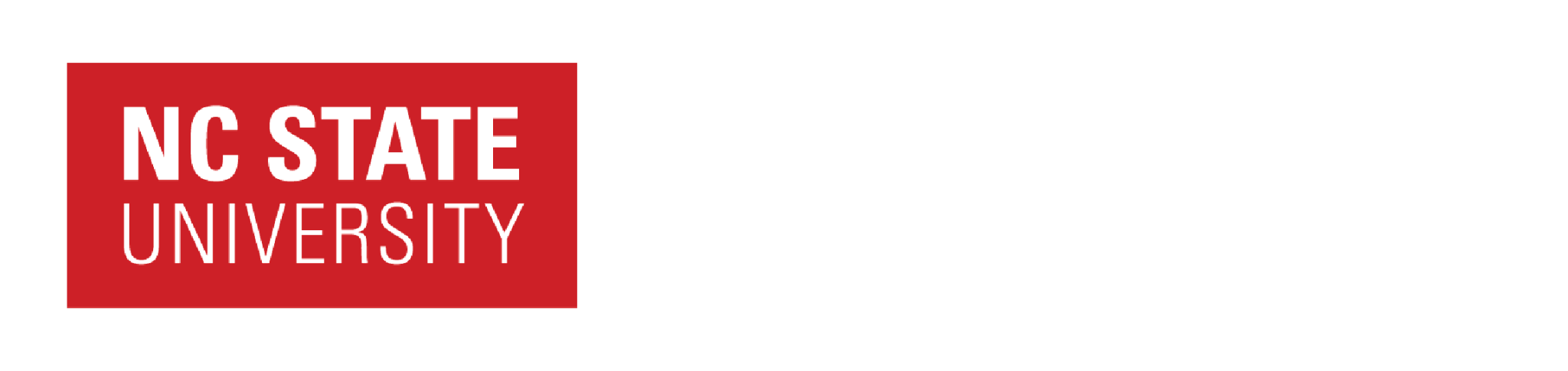 Questions?
Wade Fulghum